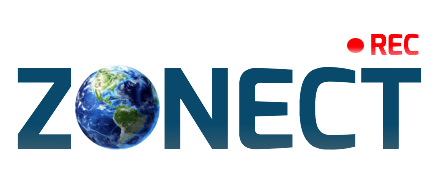 Connecting loved ones across time zones
CSE 440, Autumn 2015
Quynh Huynh, Yunyi Song, Jingyi Lu, Yixun Zhang
Overall Problem
Why do people lose / keep a connection with someone?
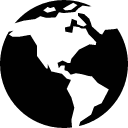 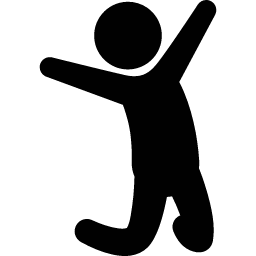 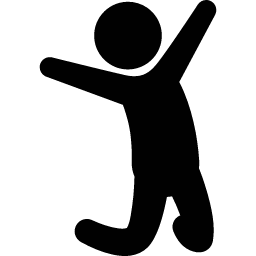 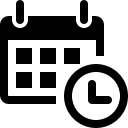 How do we help them reconnect without feeling awkward?
[Speaker Notes: Even though we have many social media applications to stay connected, we lose touch with our loved ones when they move away because of the distance and time zone difference.]
Initial Prototype
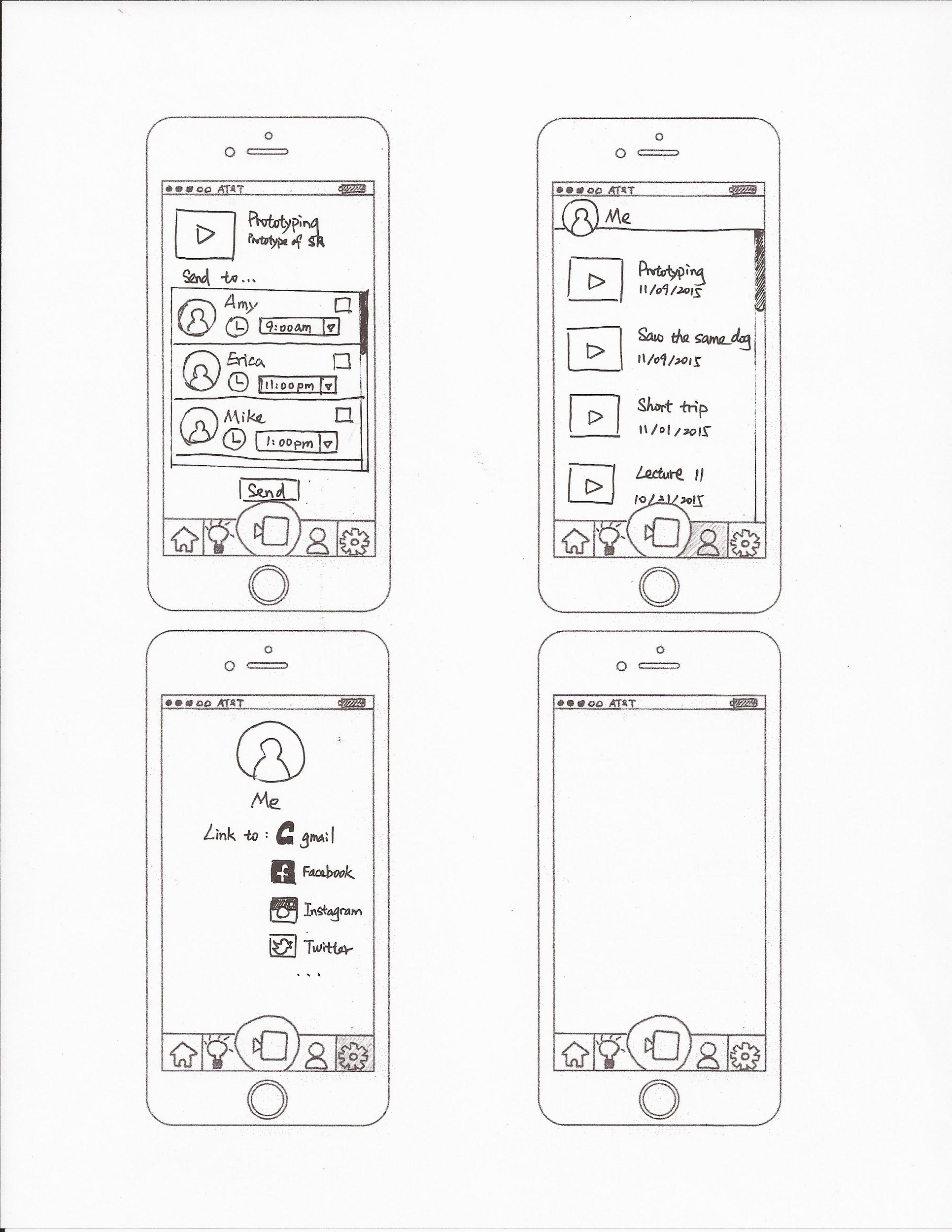 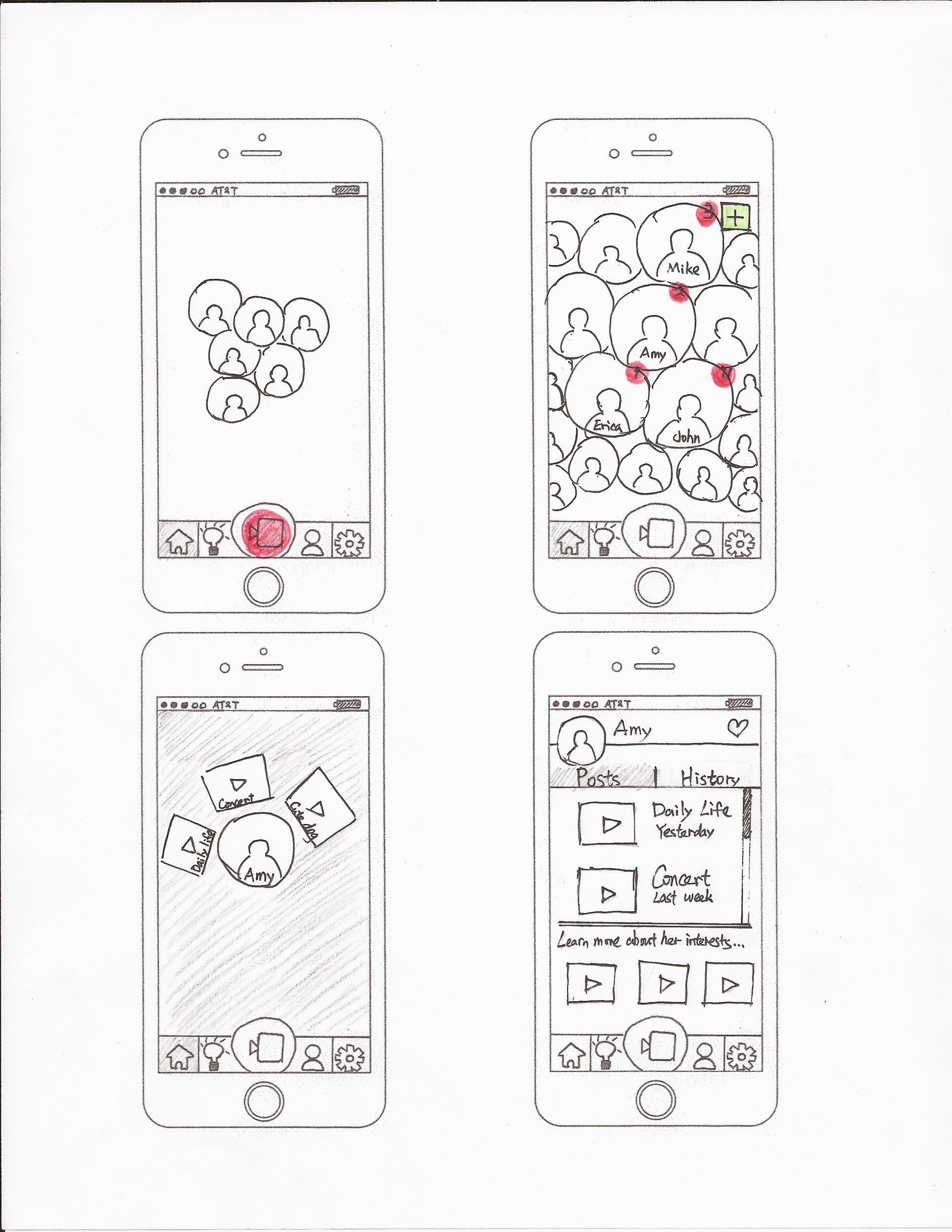 [Speaker Notes: Home page lists all user’s contacts with people user cares most at the center with notification (the red bubble) of their new posts.
User can link to other social medias so that it’ll automatically discover your contacts]
Initial Prototype
Task 1 - Maintaining a long-distance relationship
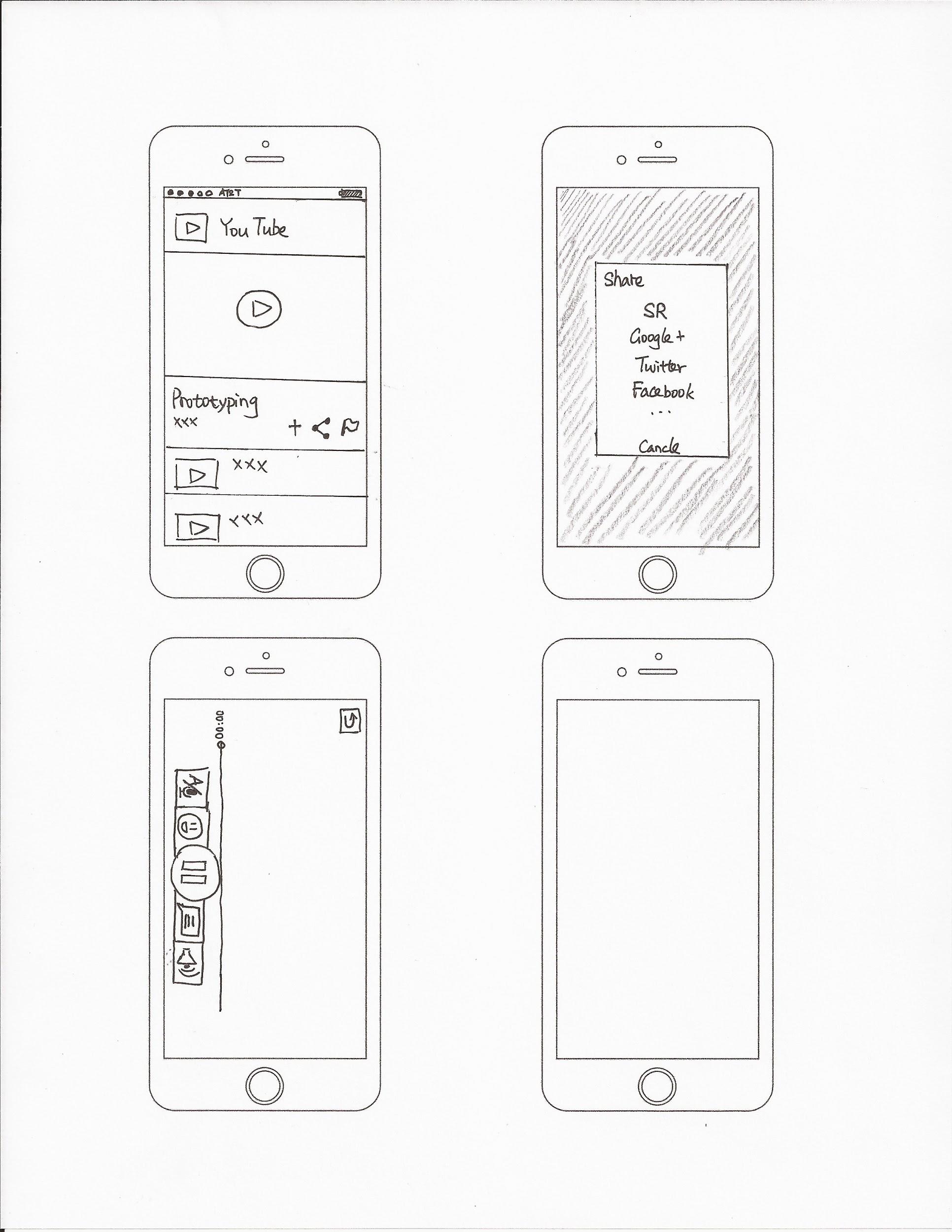 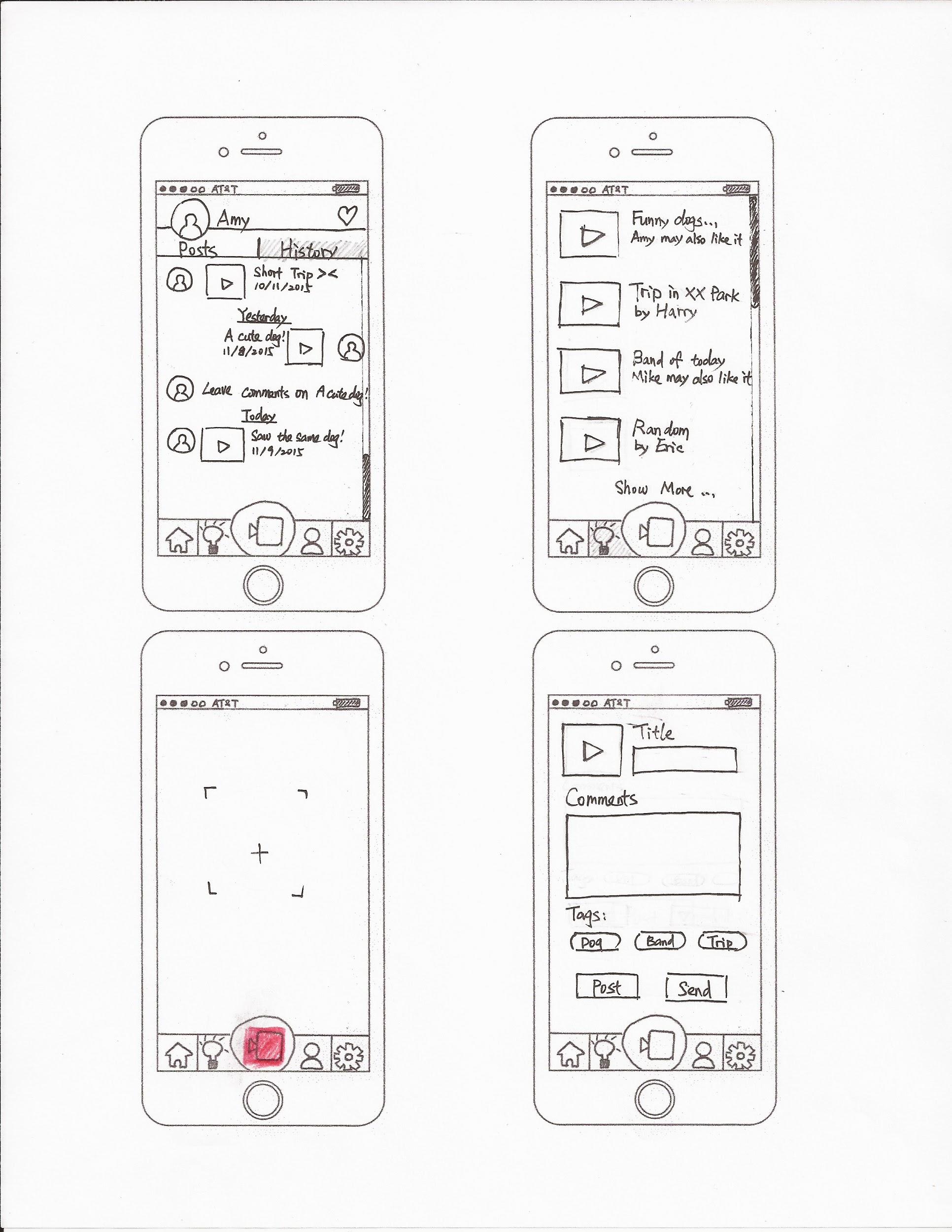 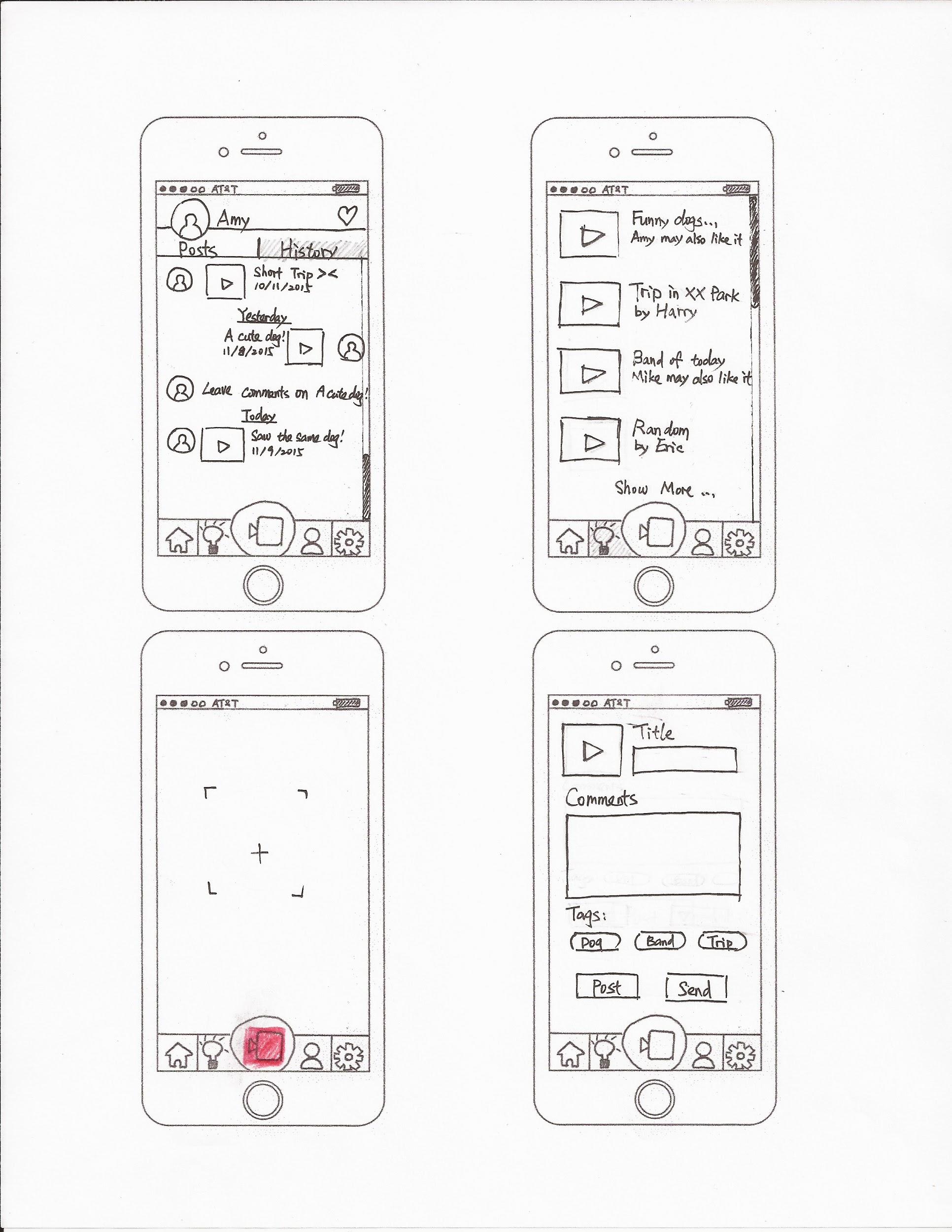 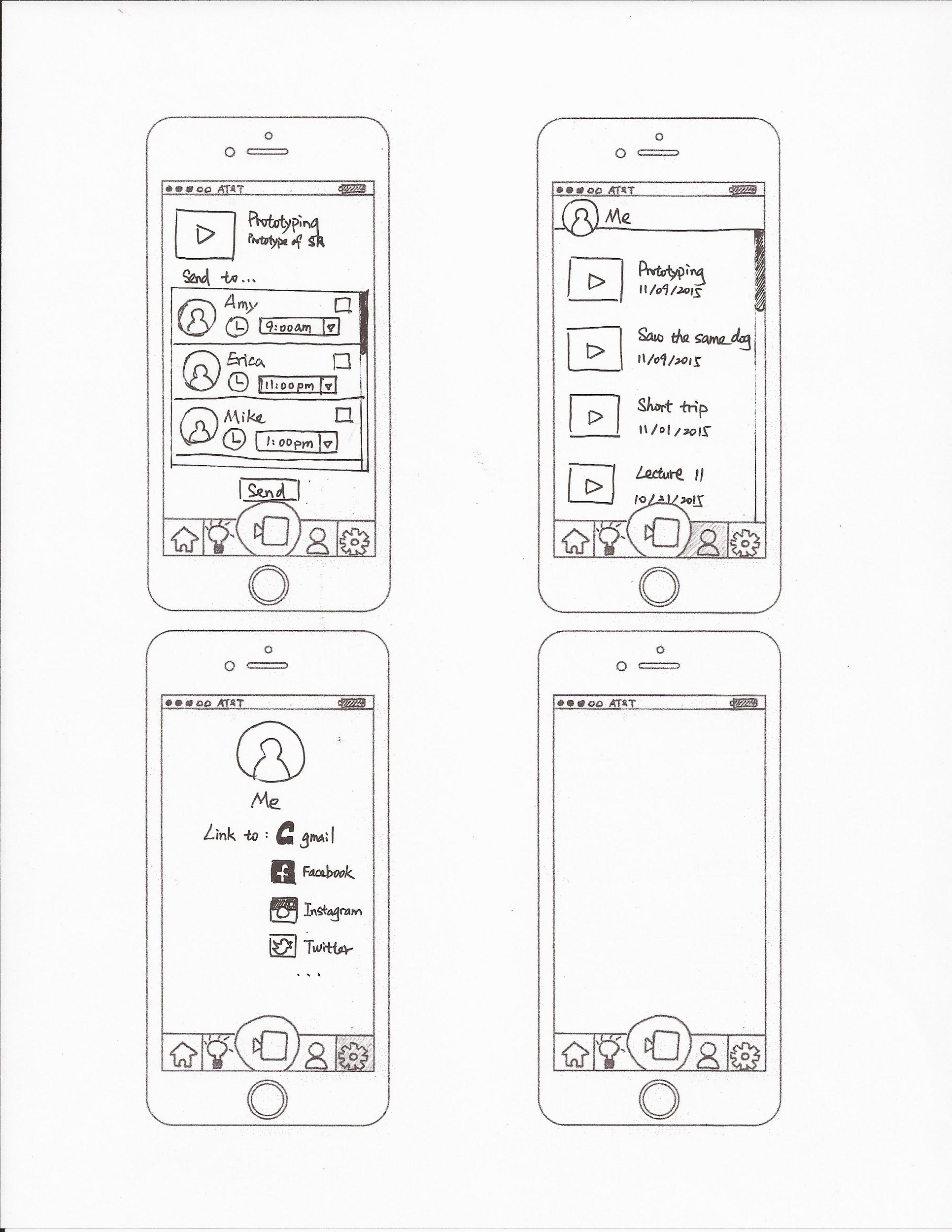 [Speaker Notes: Record short videos
Fill information and select tags
Schedule to send or send immediately
Recommend time to schedule based on users chatting history]
Initial Prototype
Task 1 - Maintaining a long-distance relationship
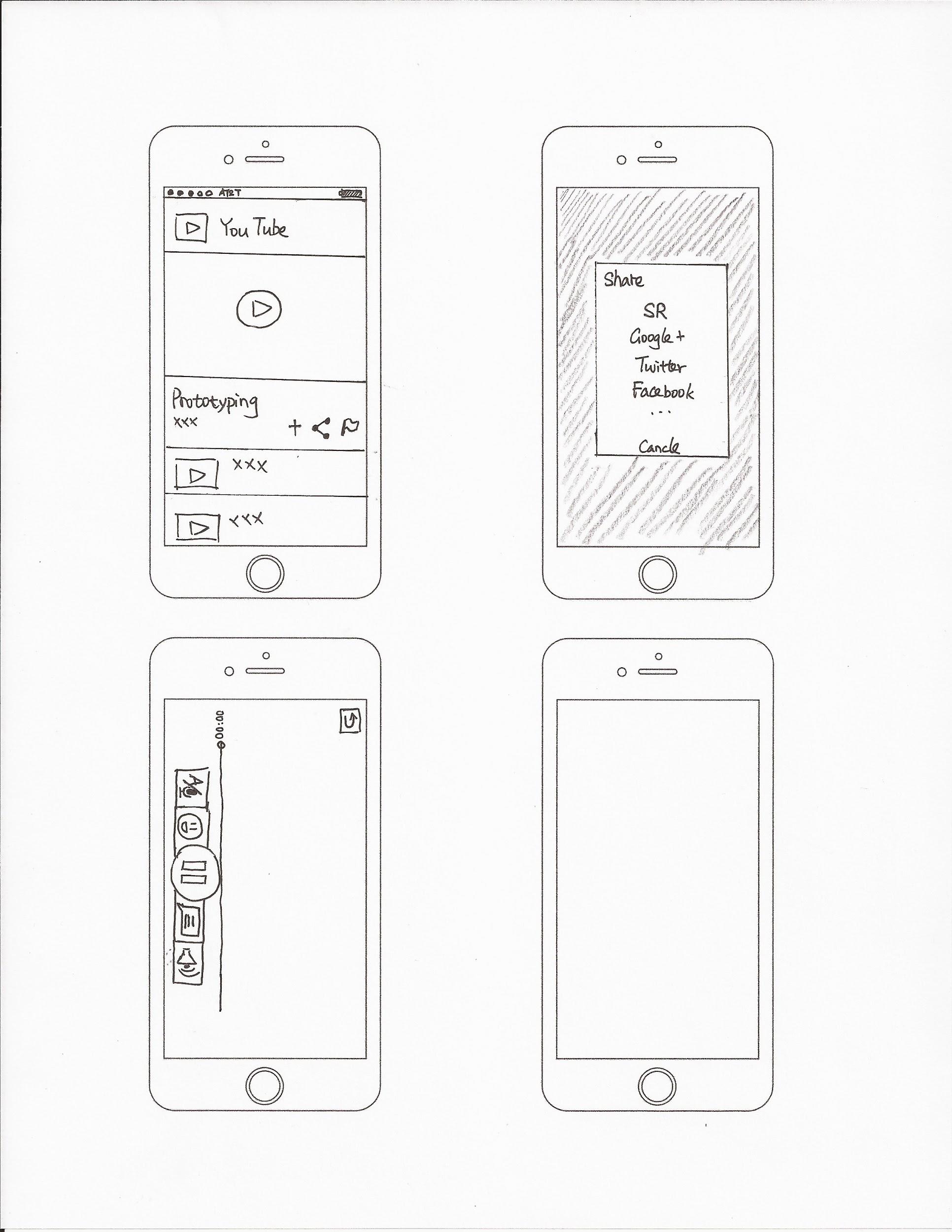 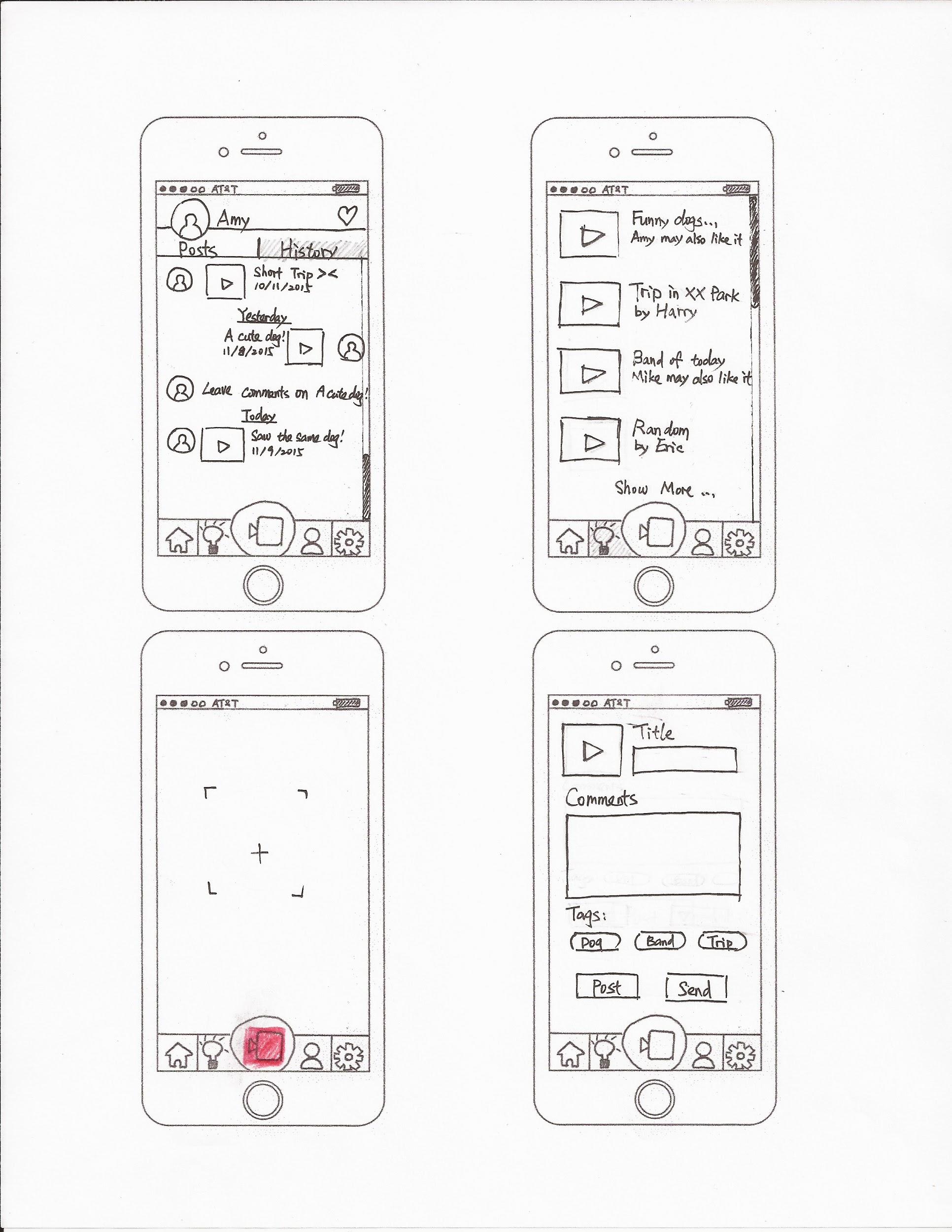 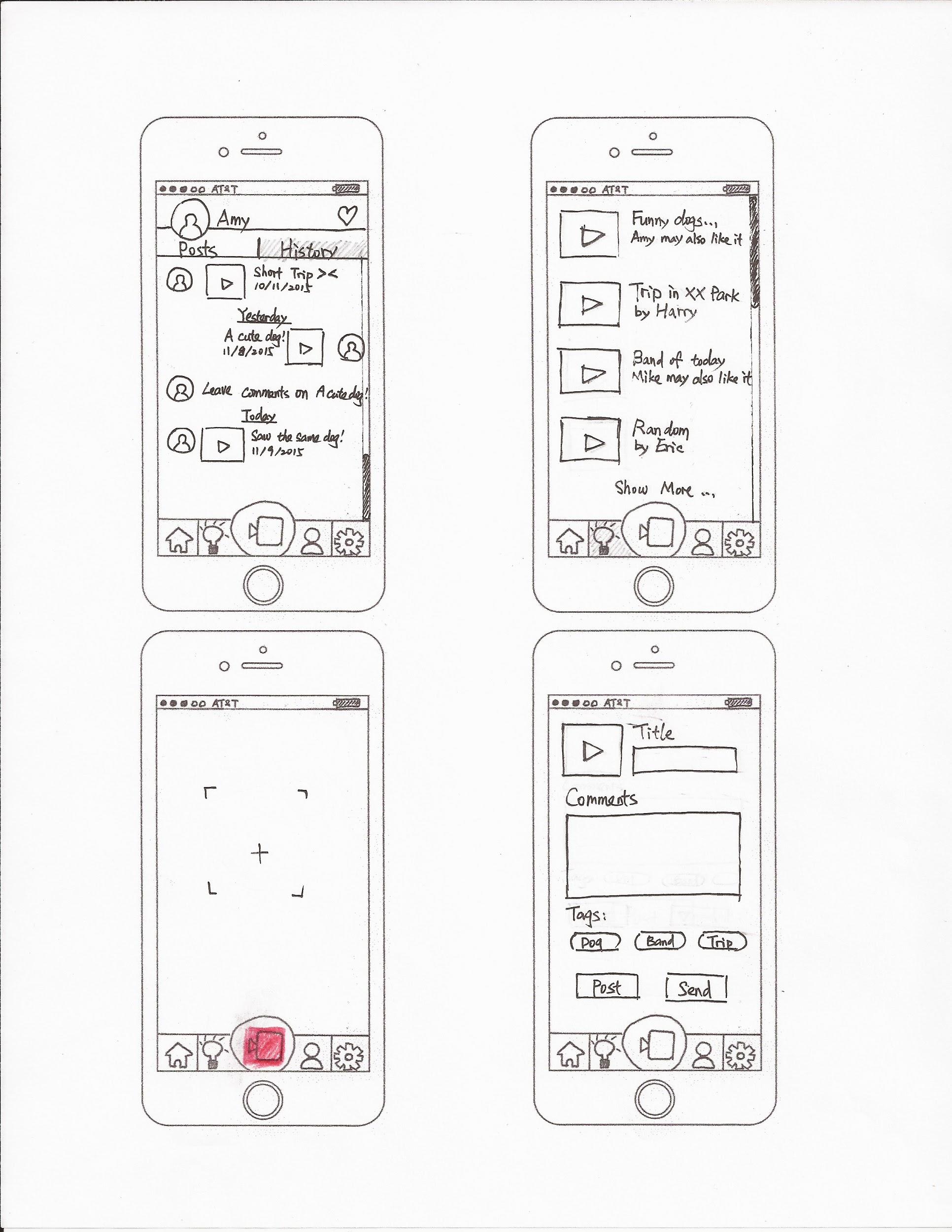 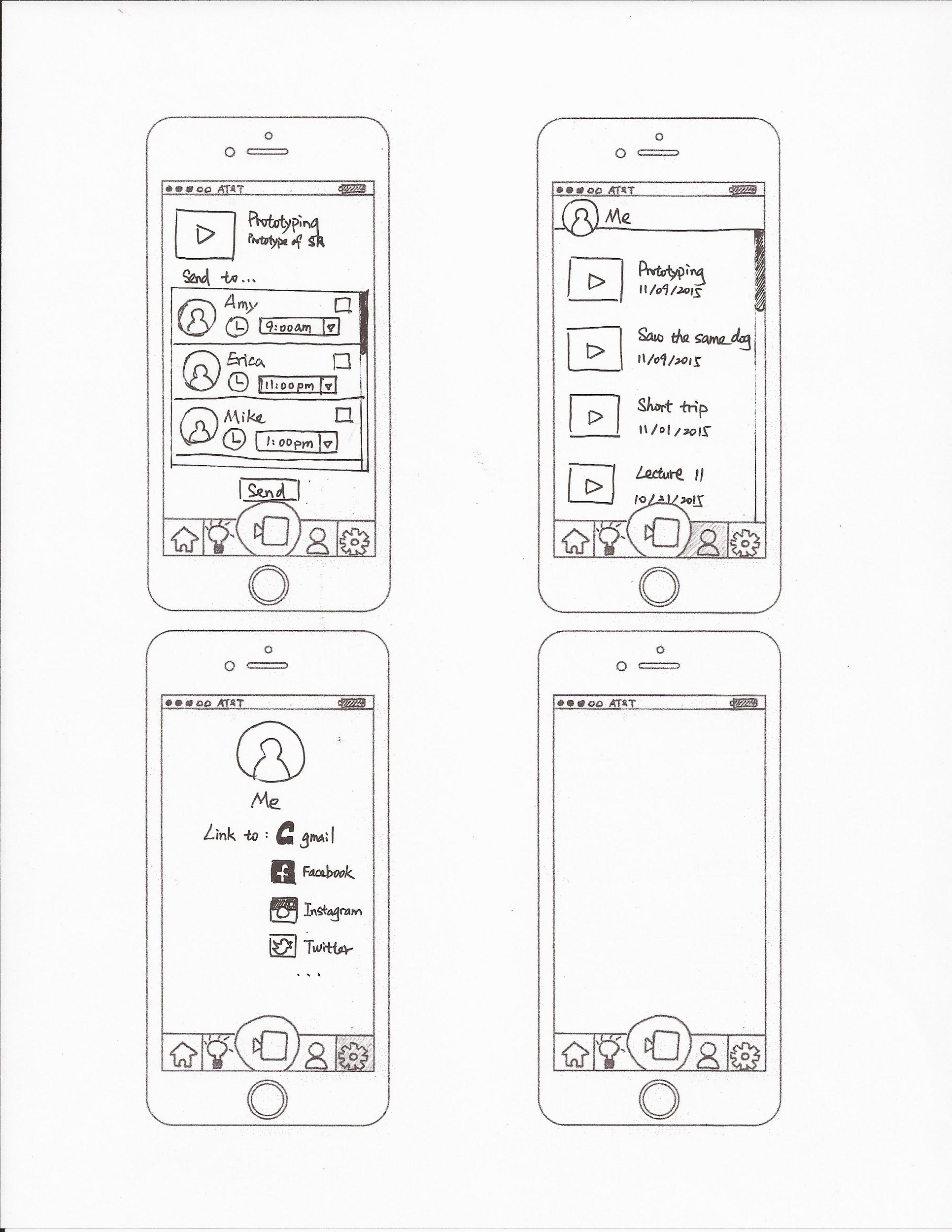 [Speaker Notes: Add emoji or comments as commentary subtitles.
Record voice and will convert to text
Can switch between hearing voice comments or viewing text comments]
Initial Prototype
Task 2 - Easily start a conversation
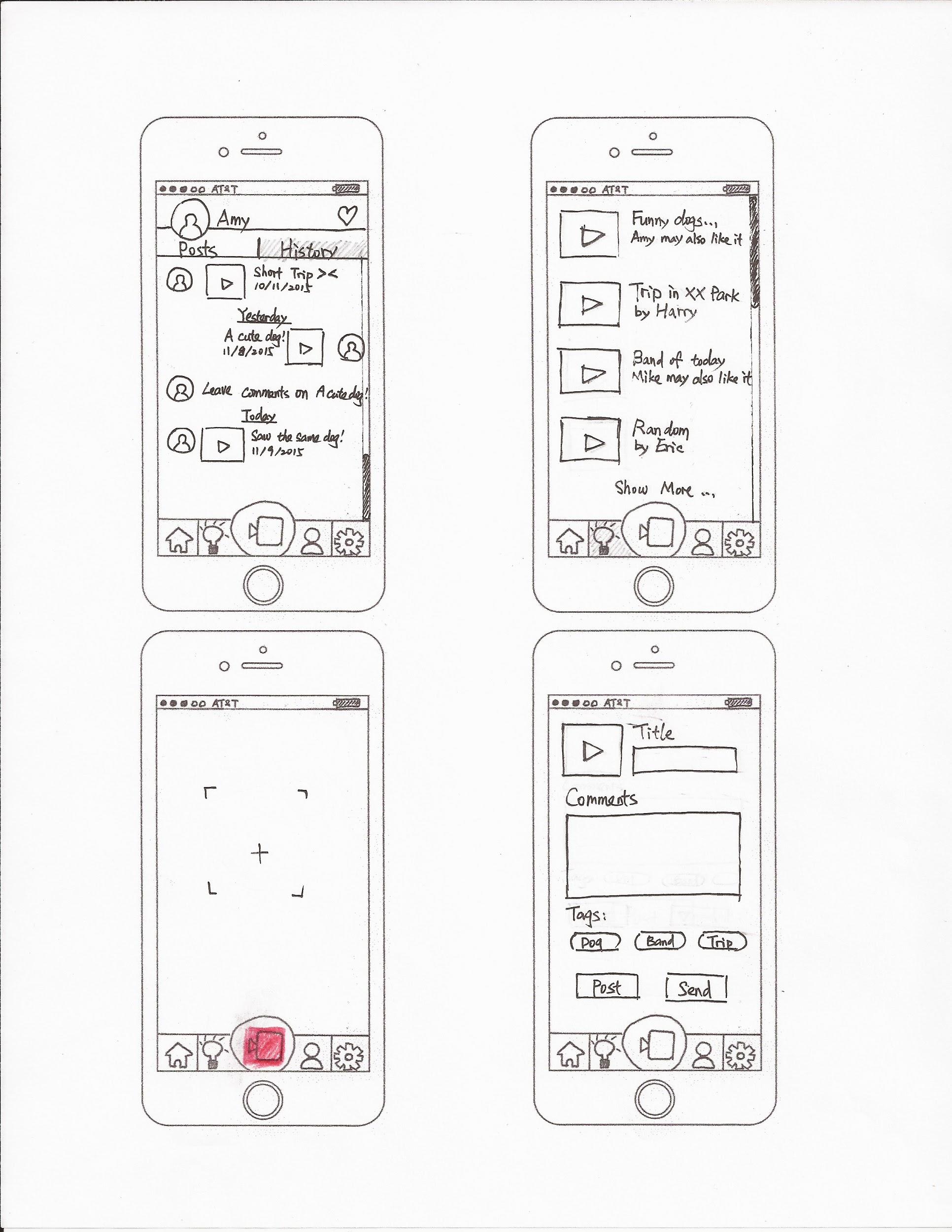 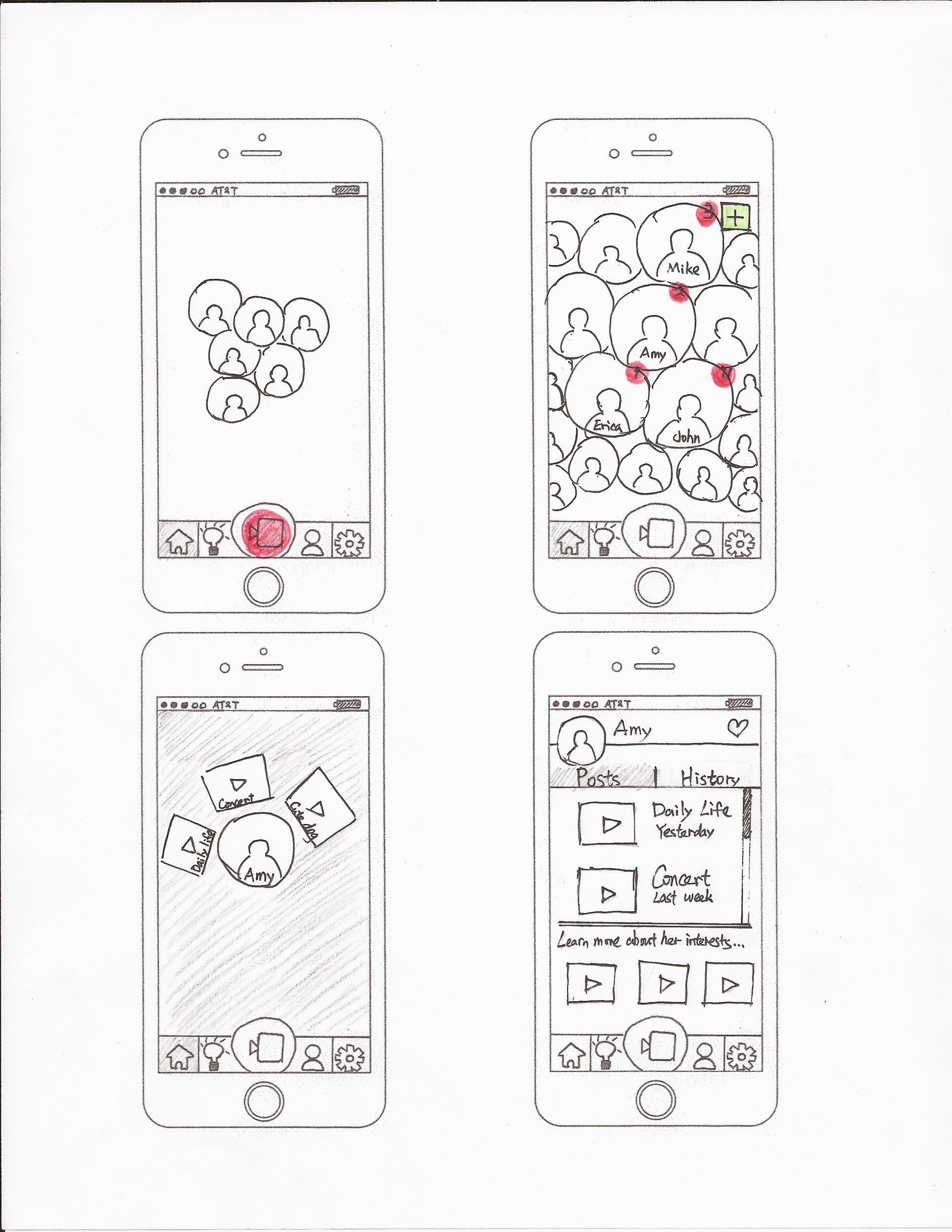 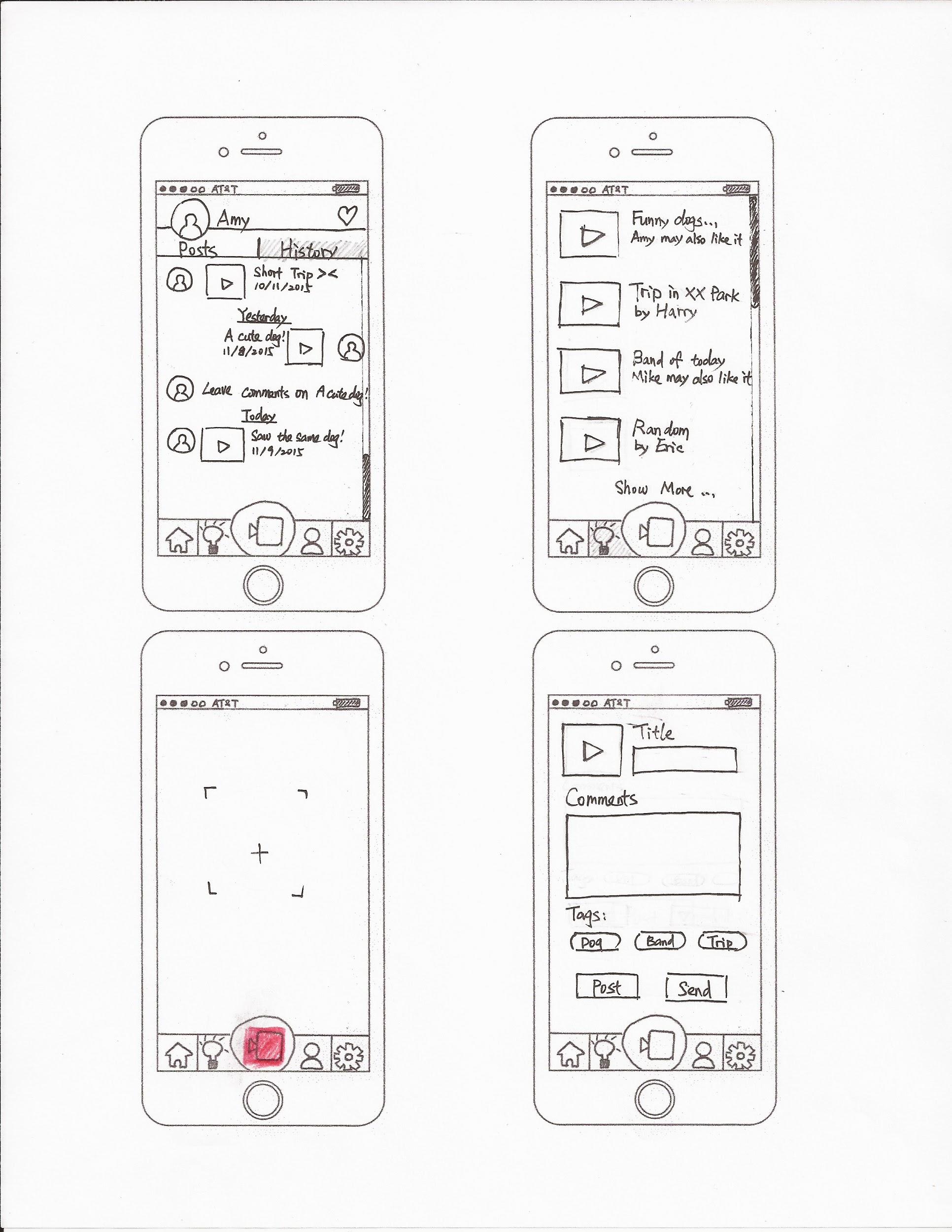 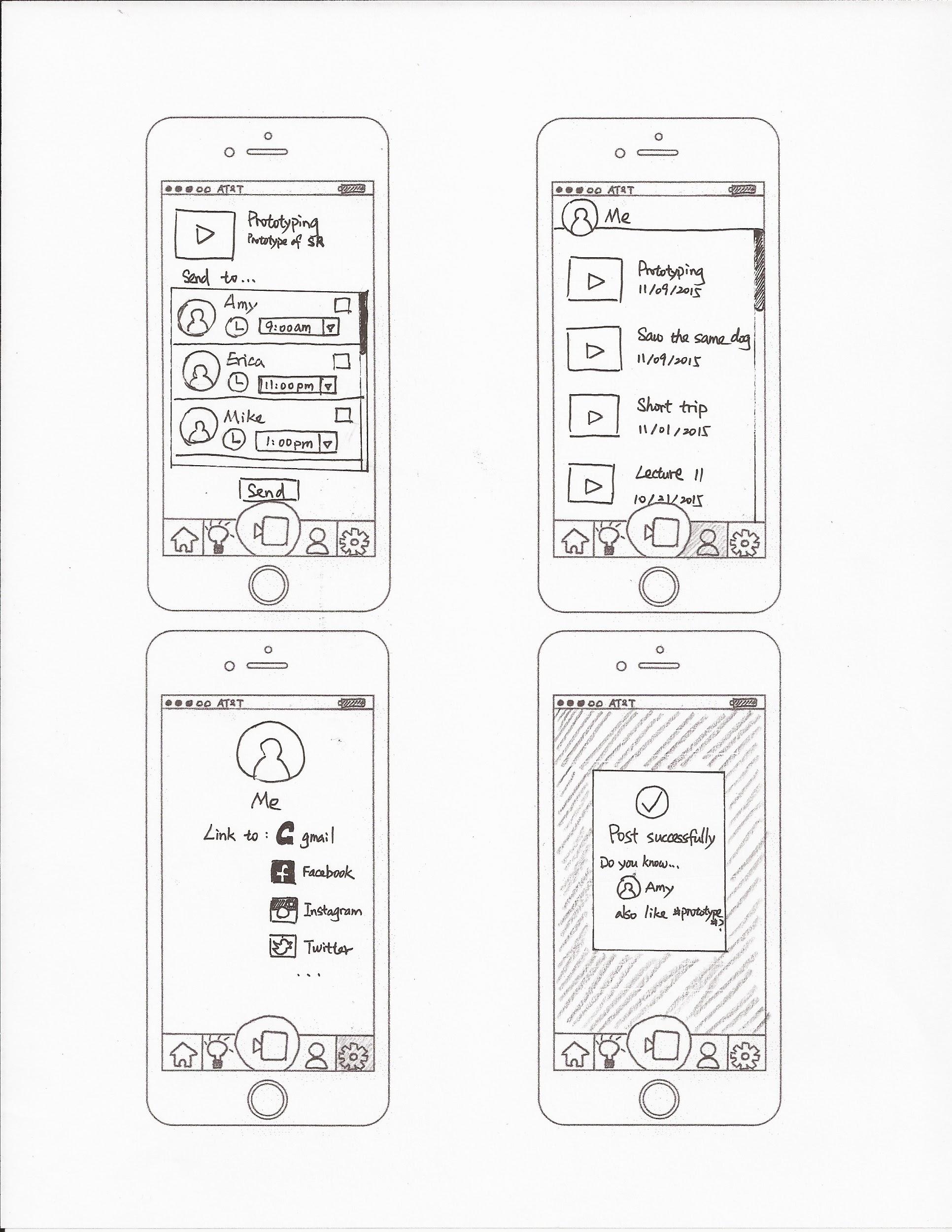 [Speaker Notes: Can share videos from other platform
Will recommend contacts who may also like it]
Initial Prototype
Task 2 - Easily start a conversation
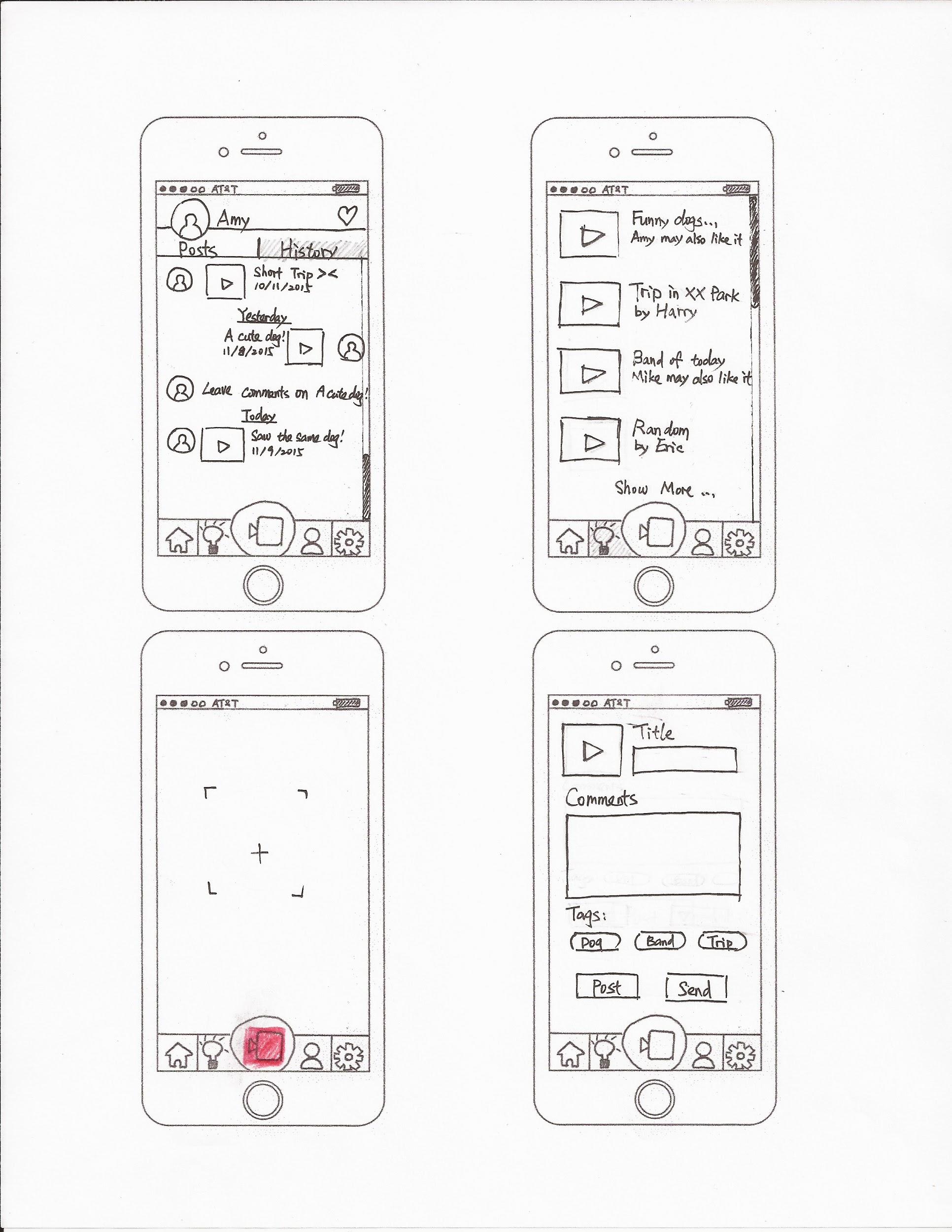 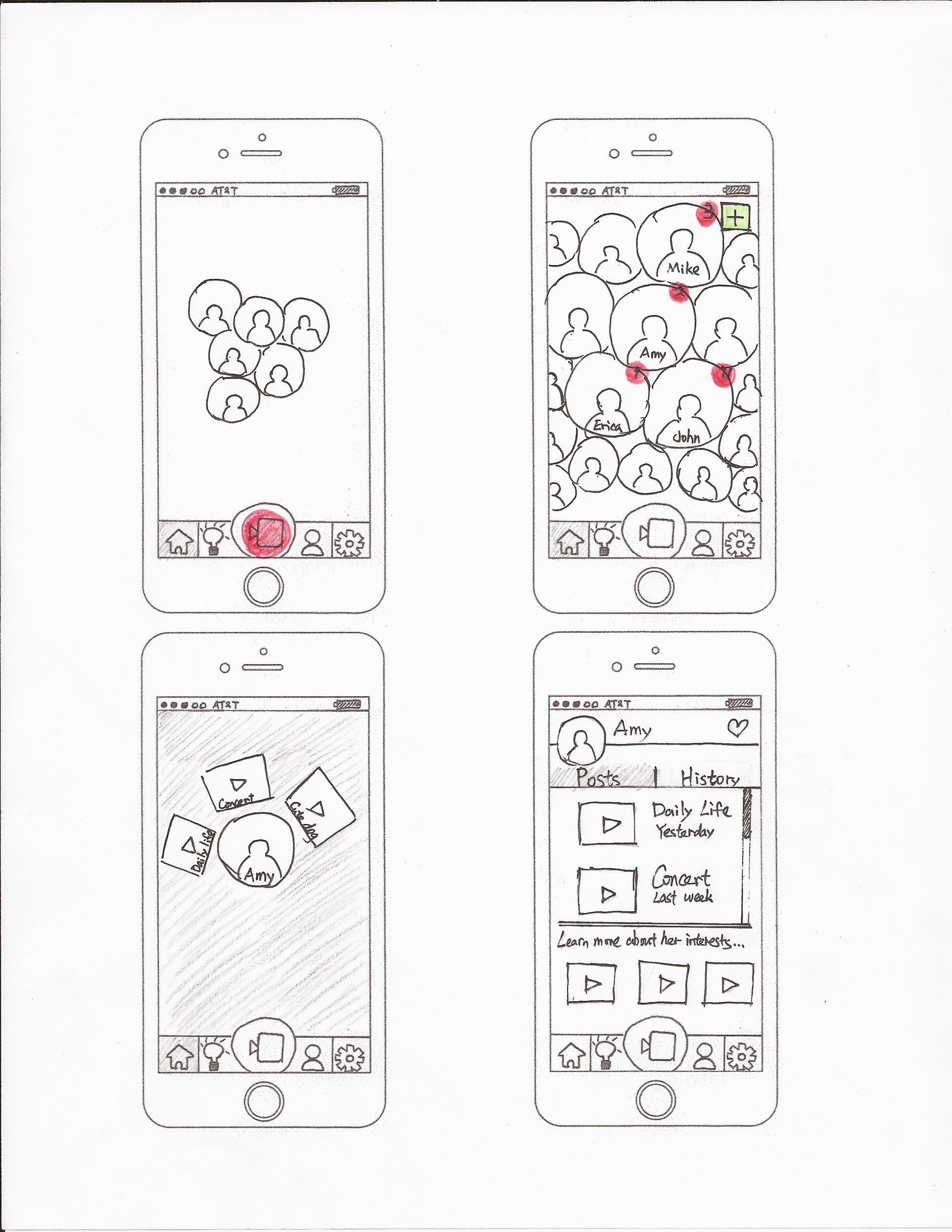 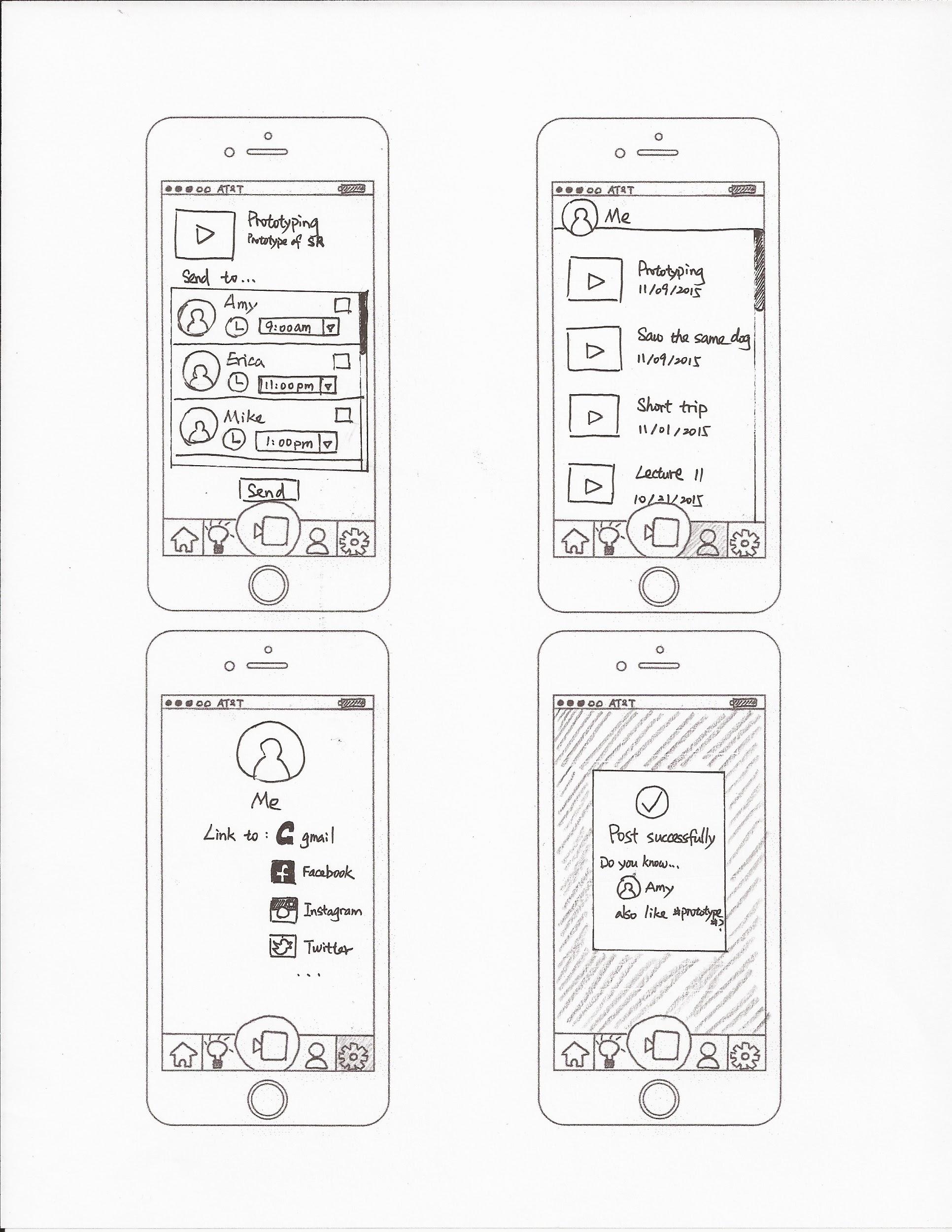 [Speaker Notes: Recommend videos posted by user’s contacts which may interest user
And videos that user and contact both like]
Initial Prototype
Task 2 - Easily start a conversation
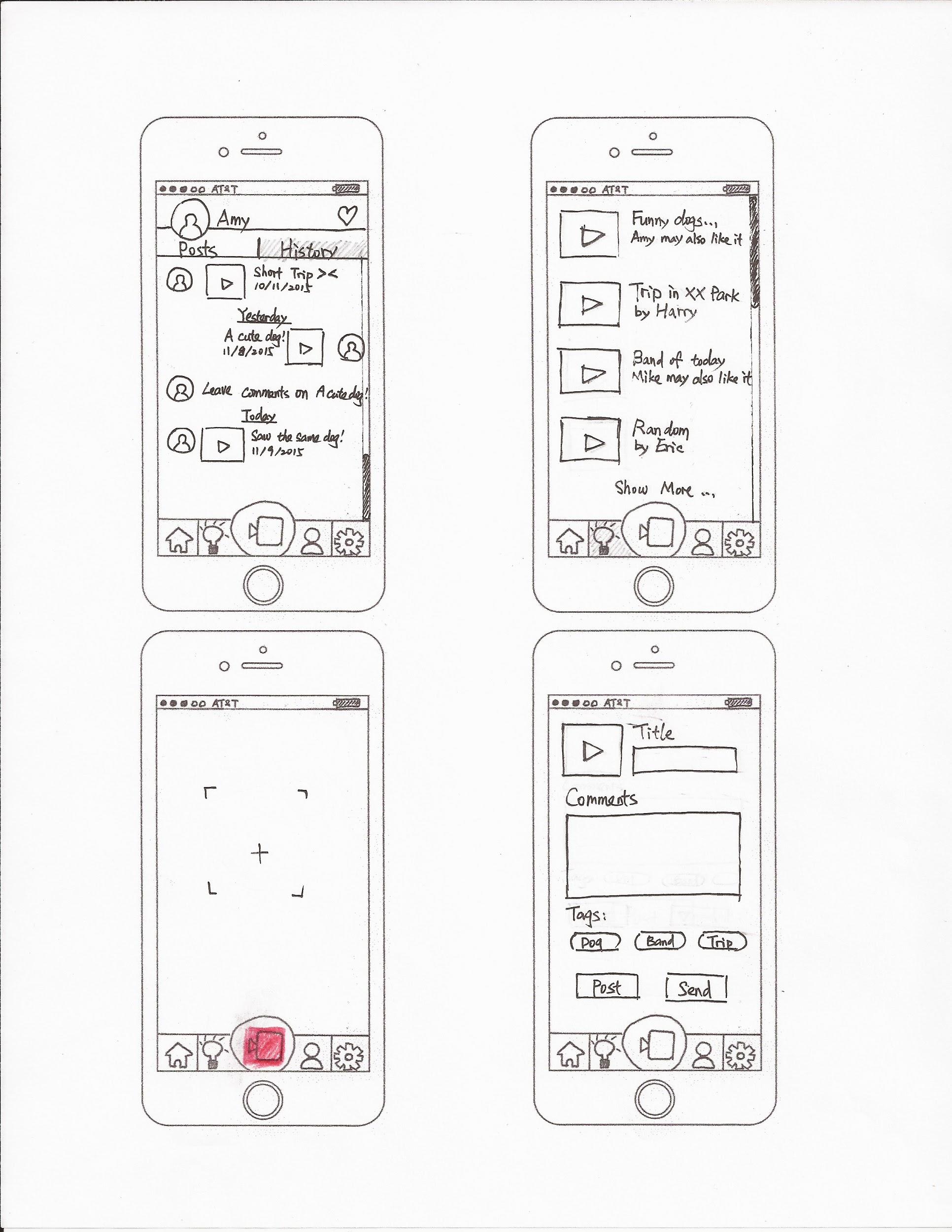 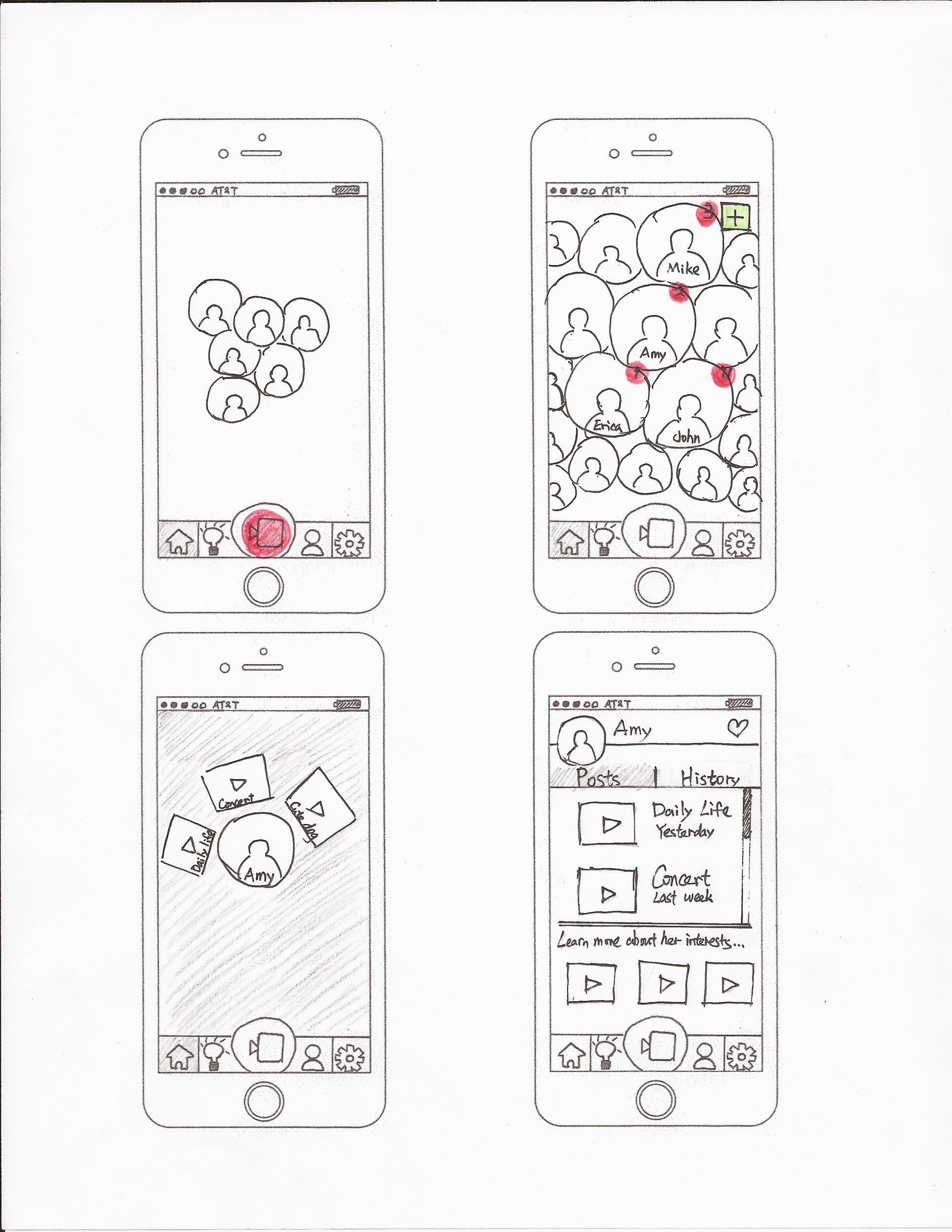 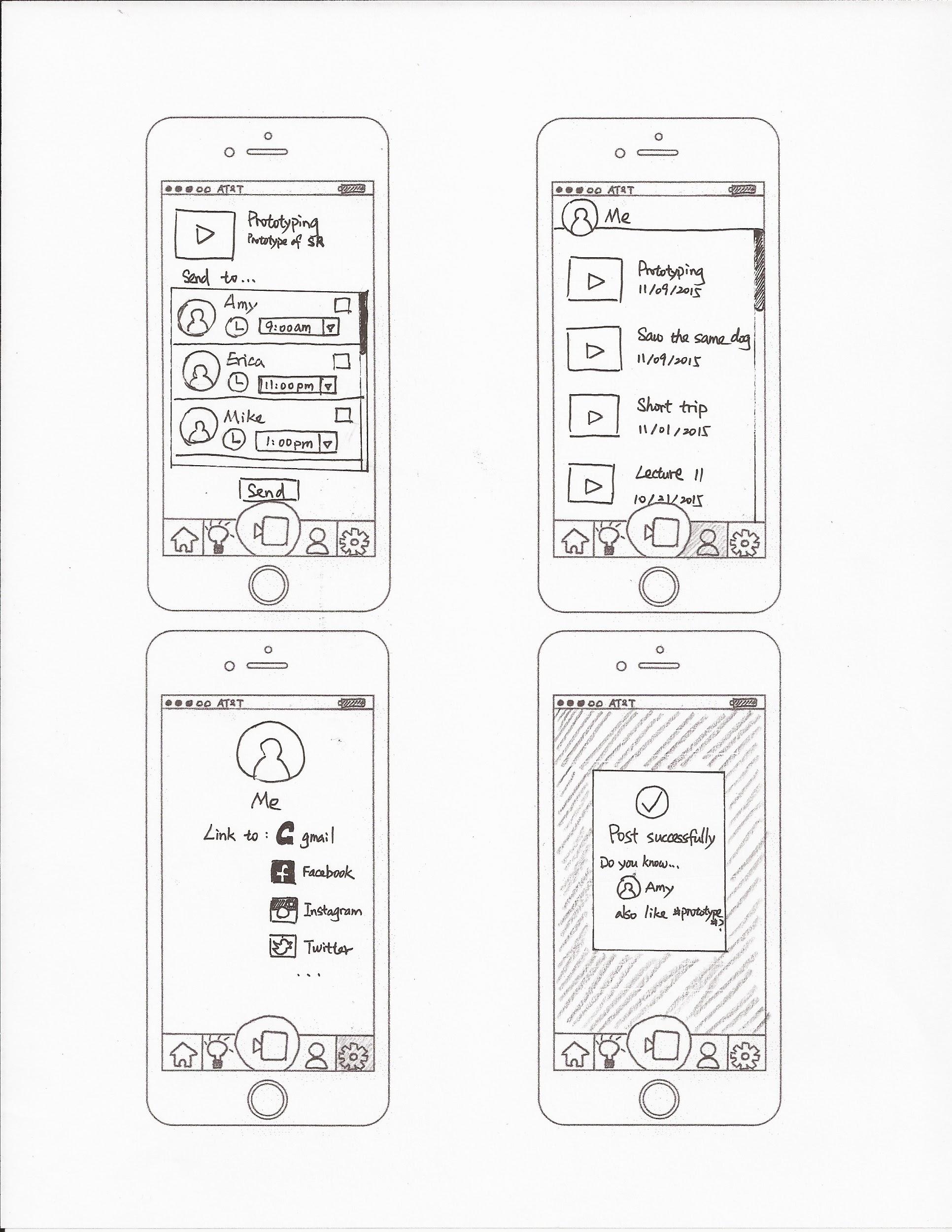 [Speaker Notes: View contact posts
See more videos to learn contact’s recent interests]
Heuristic Evaluation
[Speaker Notes: 2 Heuristic Evaluation for 3 people
Explain our design and the idea behind to them
Let them give us feedbacks
Where we found most obvious problems]
Heuristic Evaluation
More user control and freedom
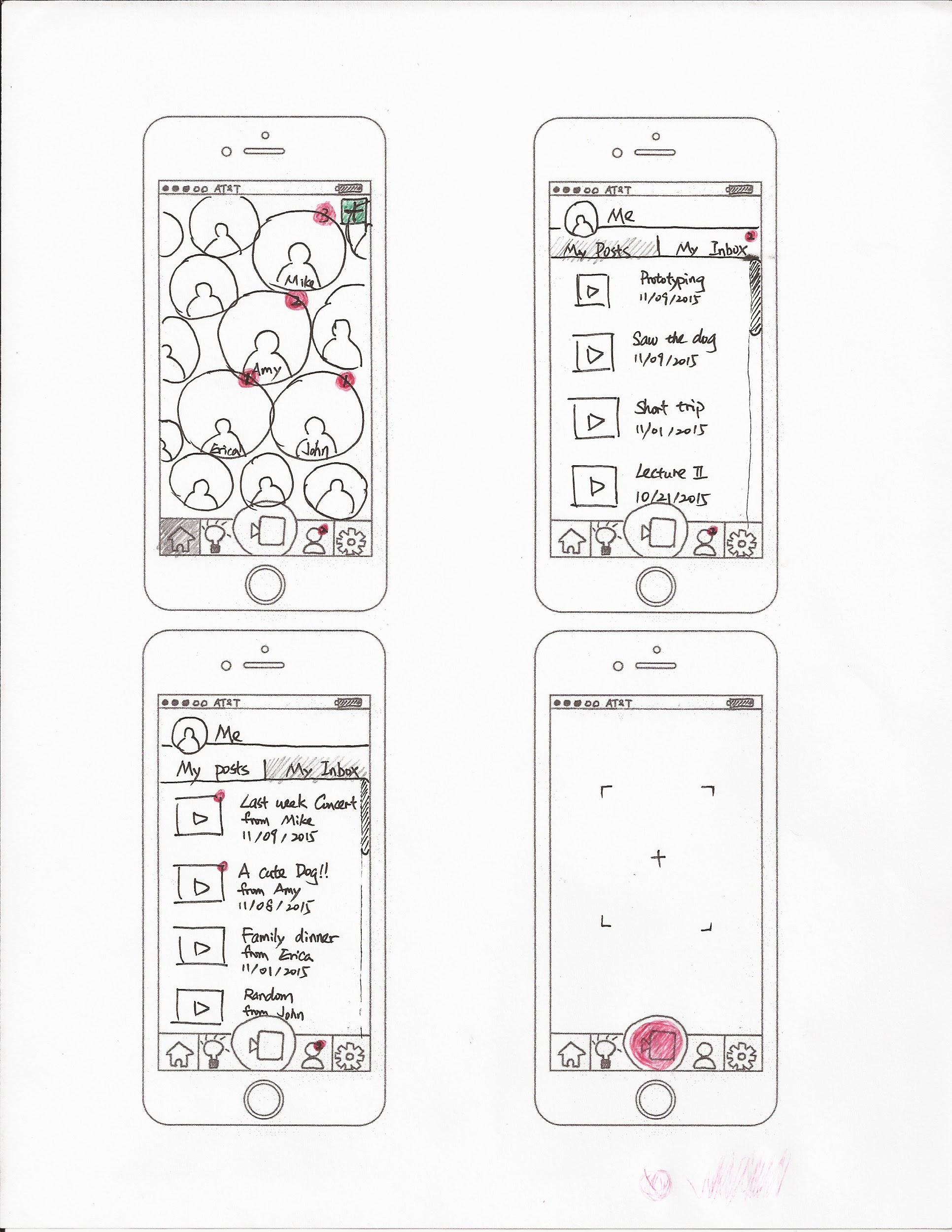 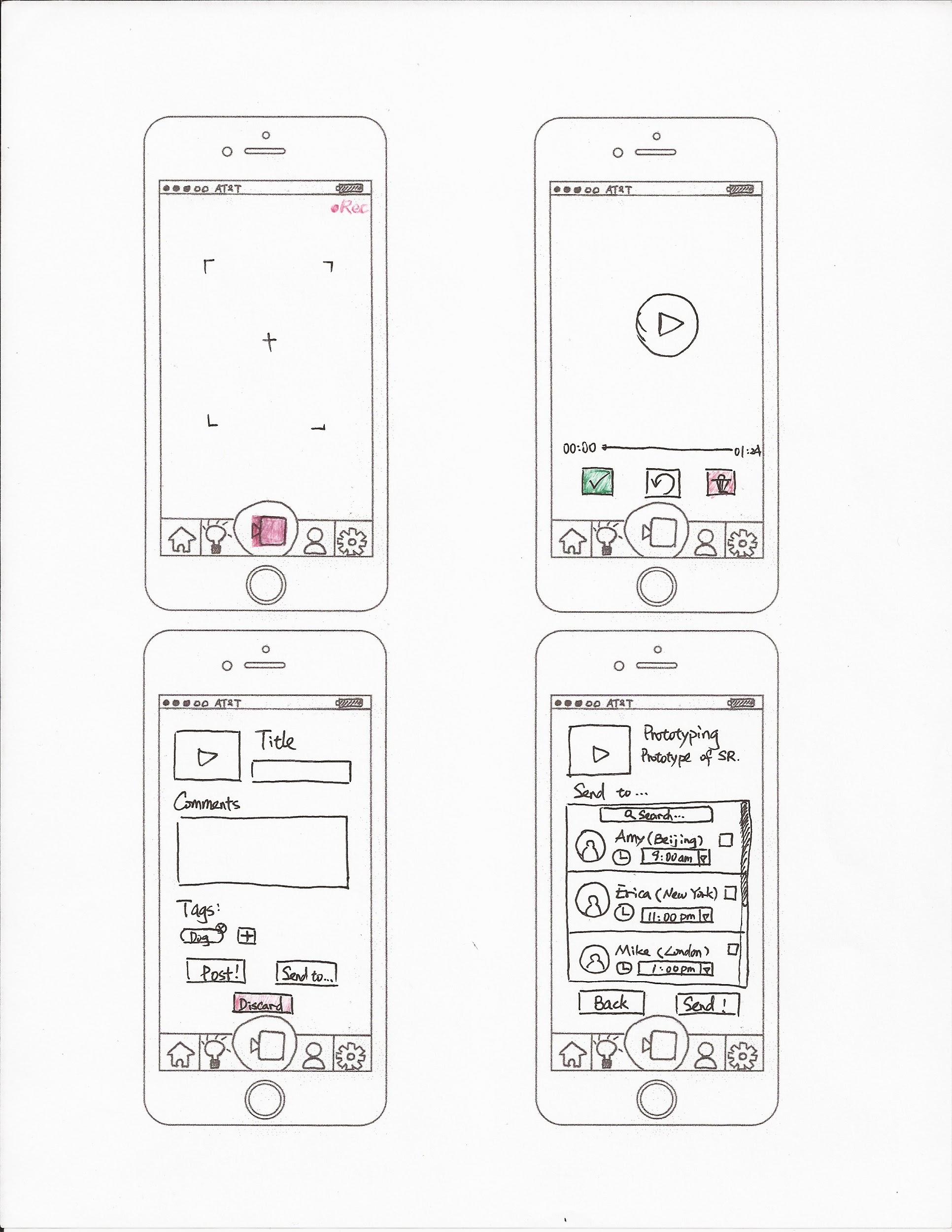 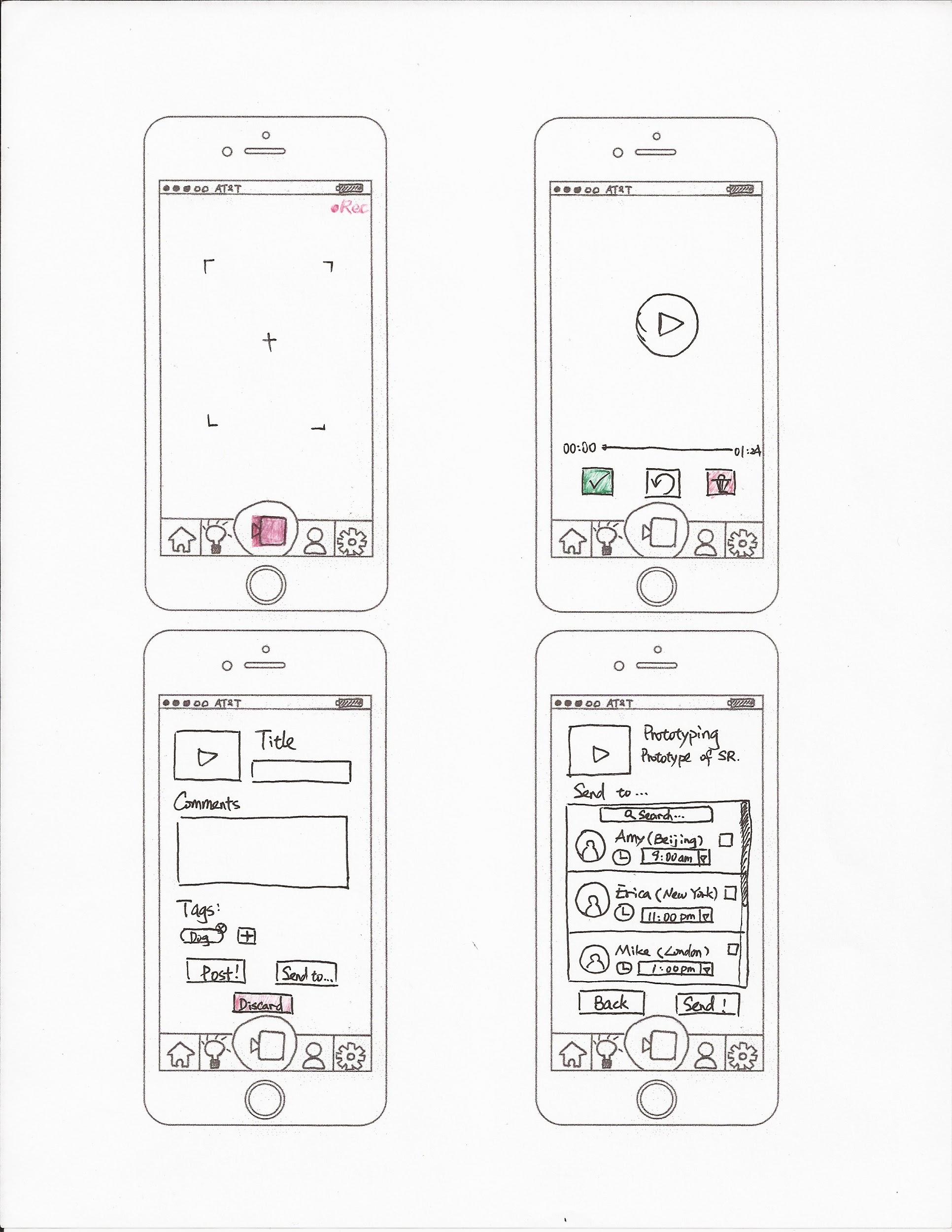 [Speaker Notes: More flexibility to start recording
Flexibility to choose keep it or discard]
Heuristic Evaluation
More user control and freedom
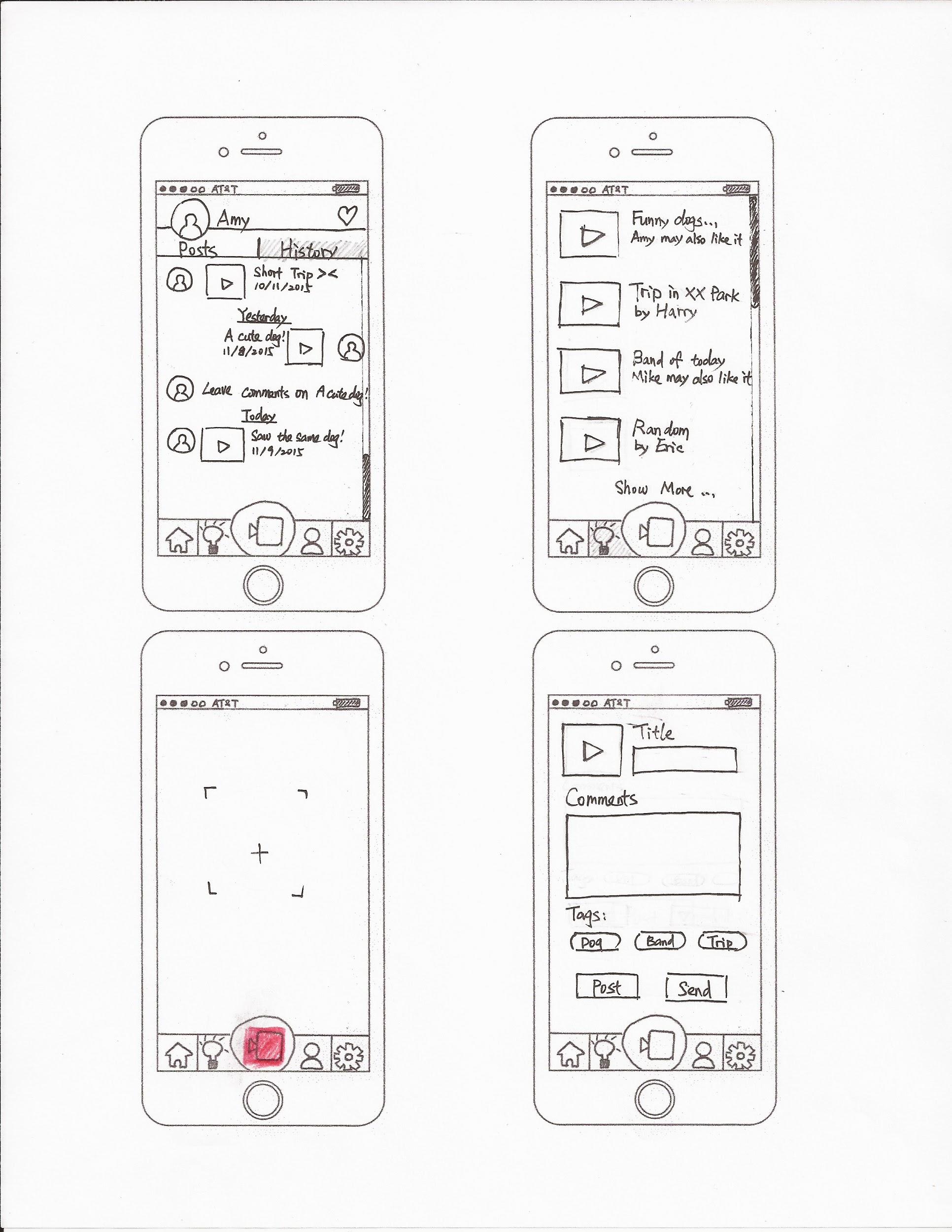 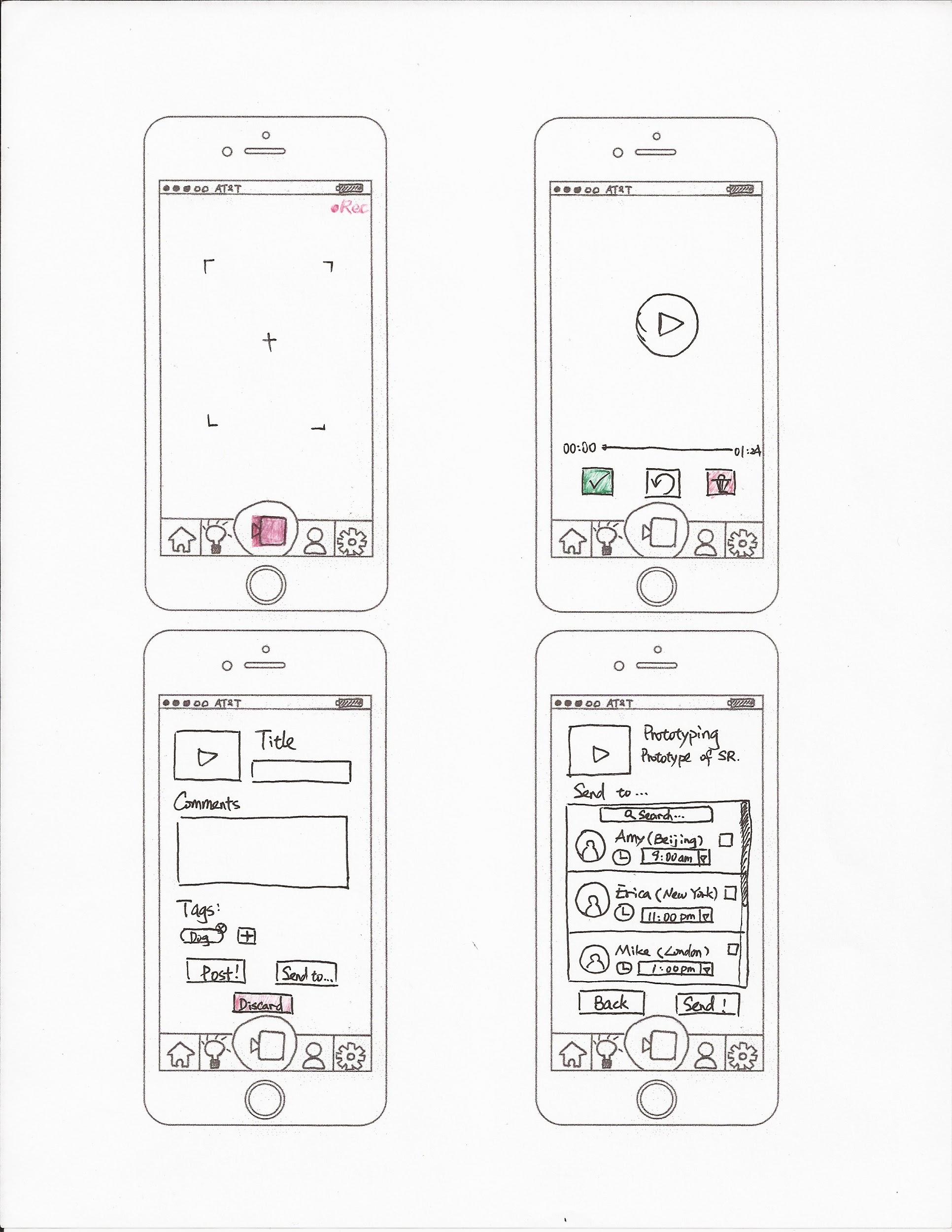 Before
After
[Speaker Notes: Flexibility to discard videos
Easier to create their own tags]
Heuristic Evaluation
More intuitive: recall instead of remember
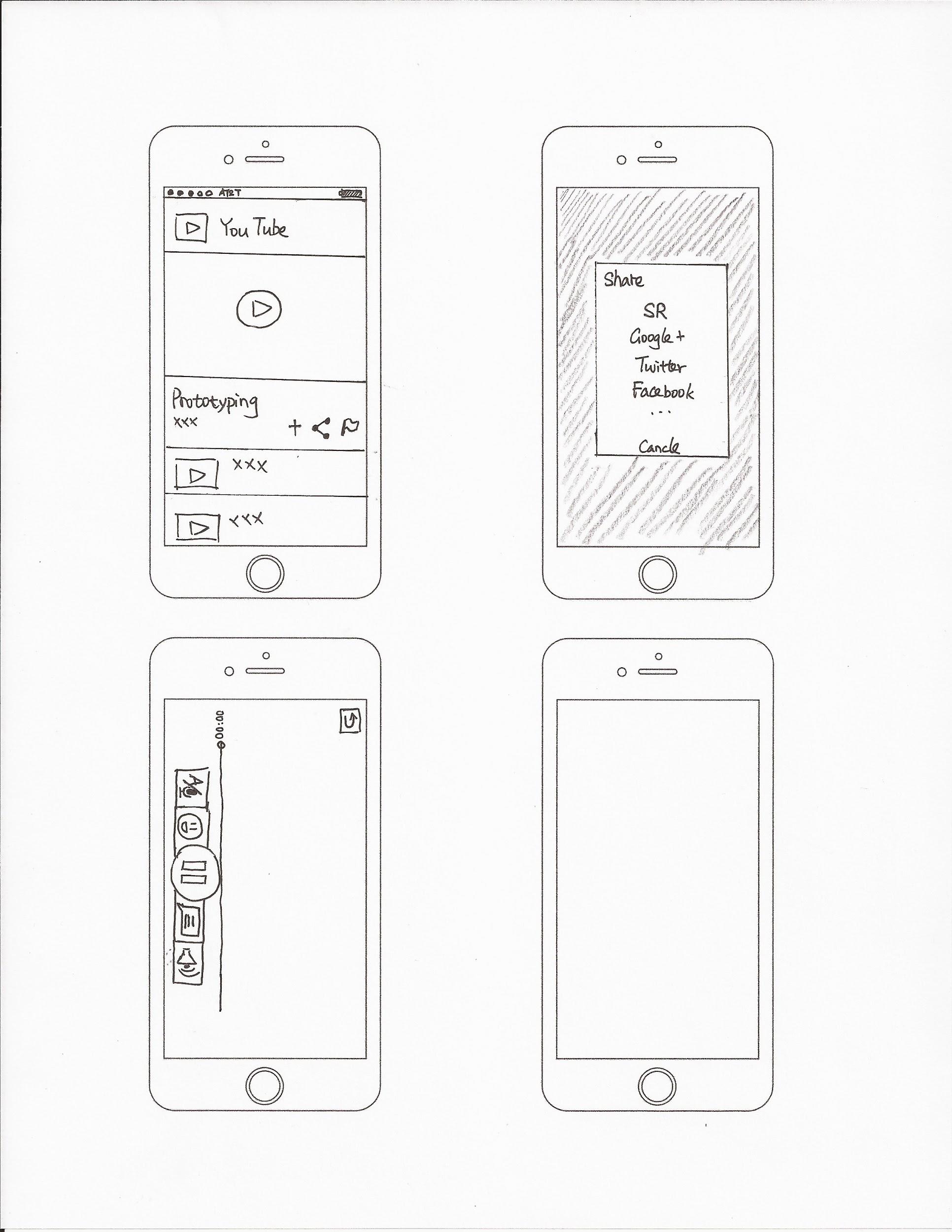 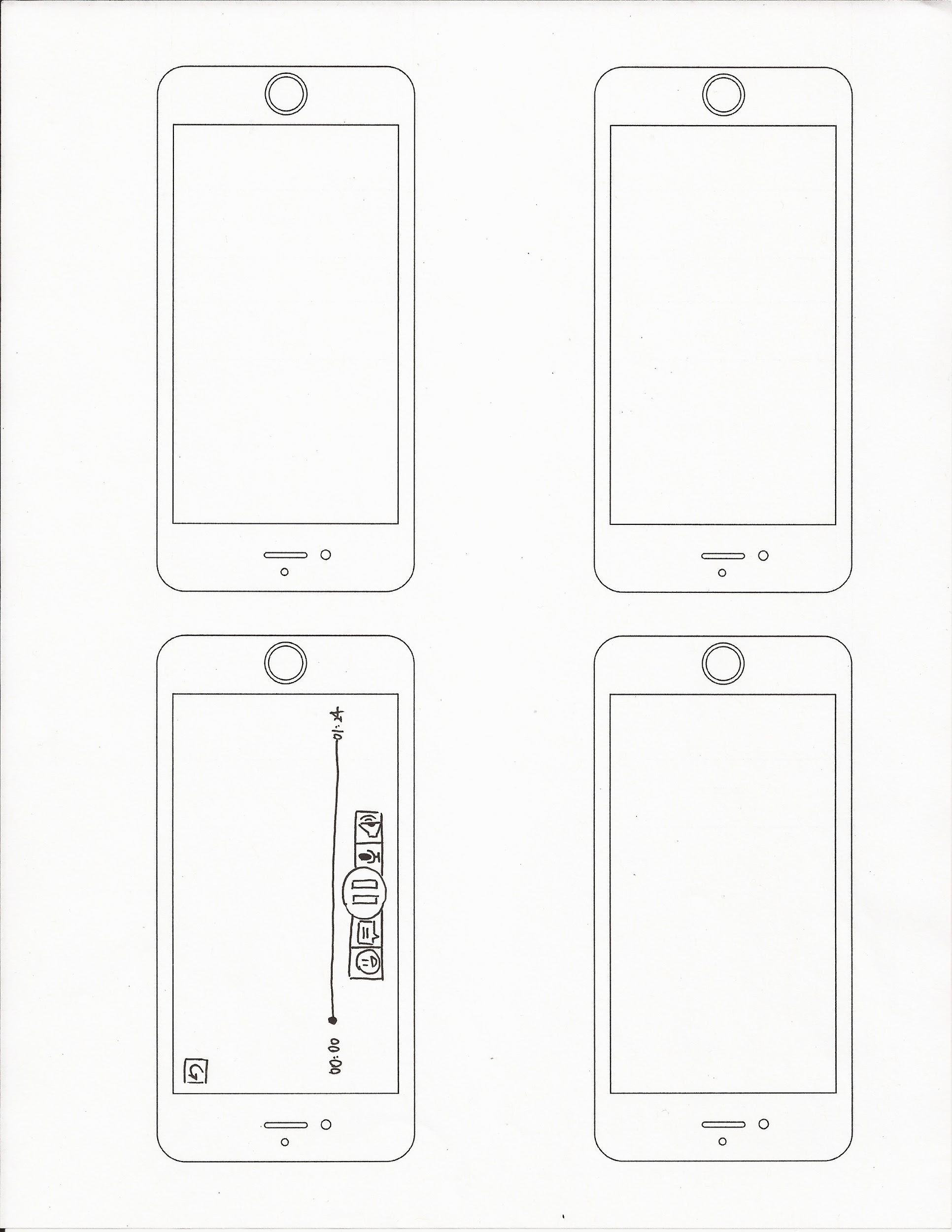 Before
After
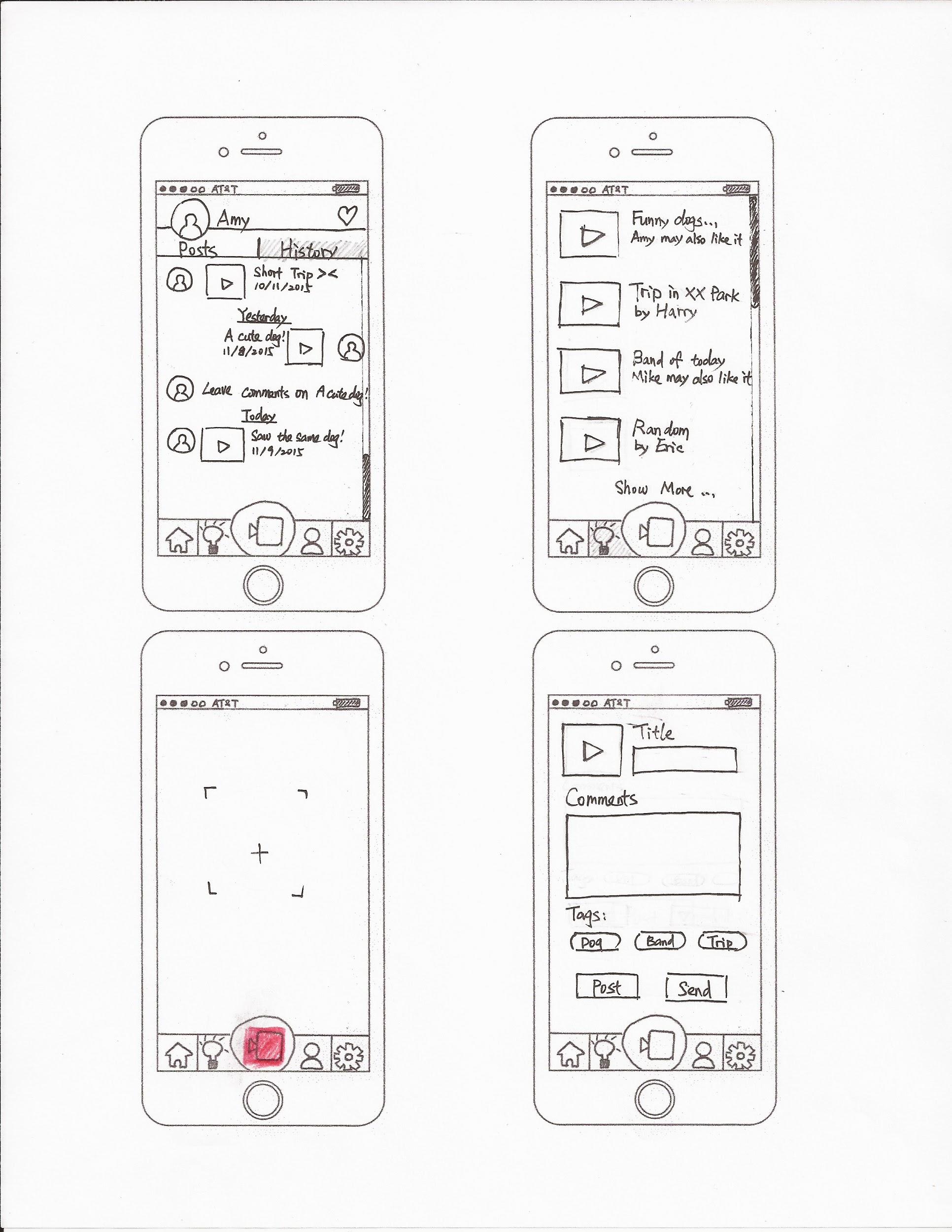 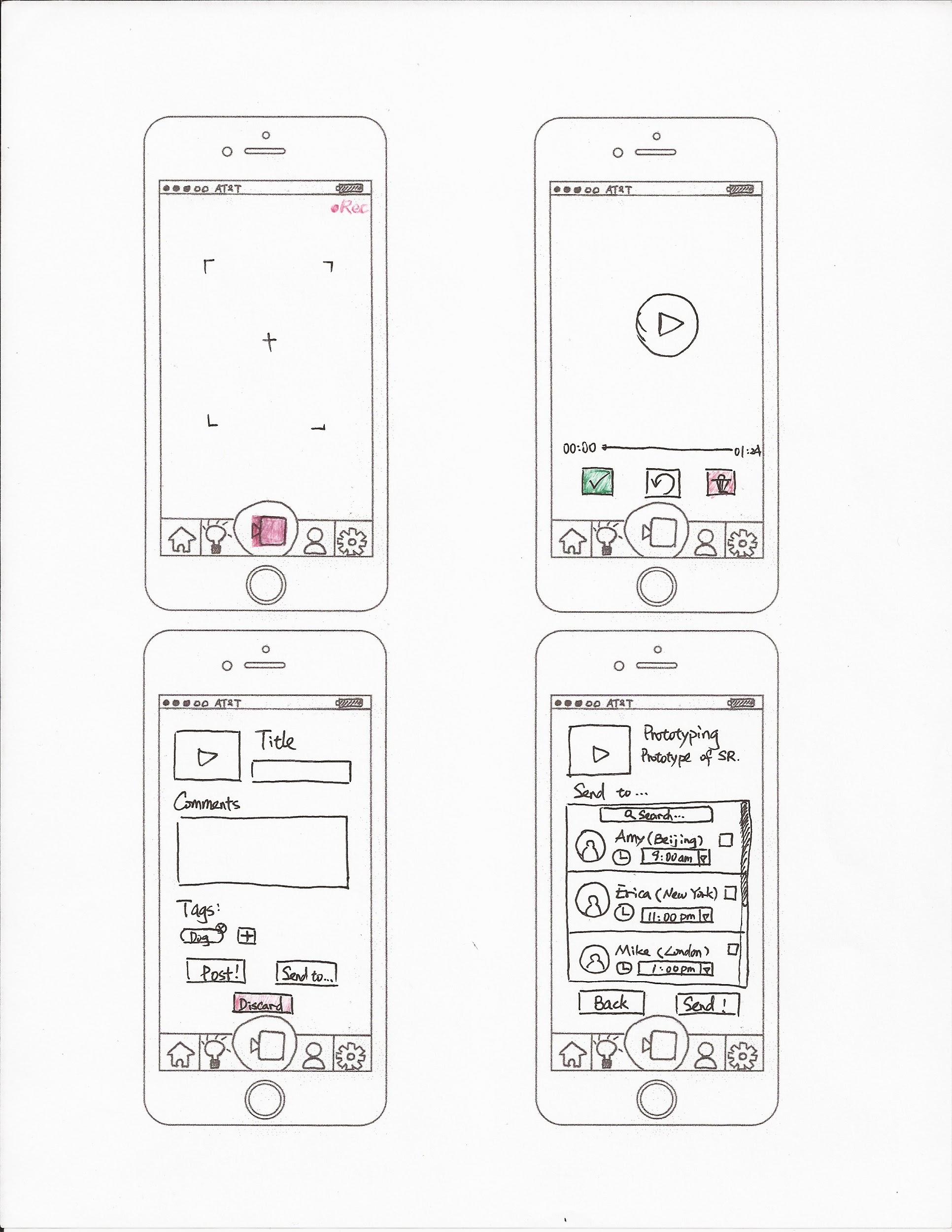 Before
After
[Speaker Notes: Make icons more intuitive]
Heuristic Evaluation
More intuitive: recall instead of remember
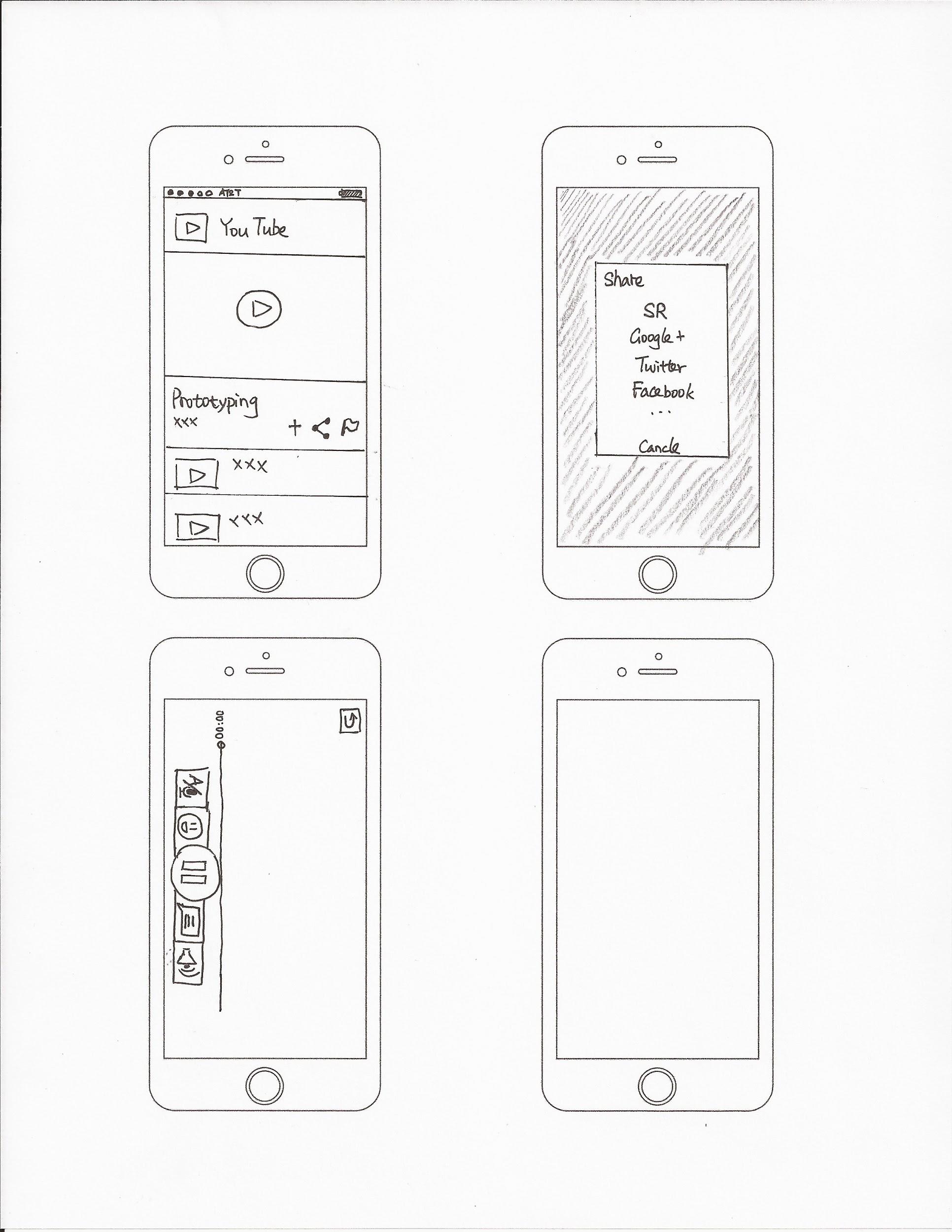 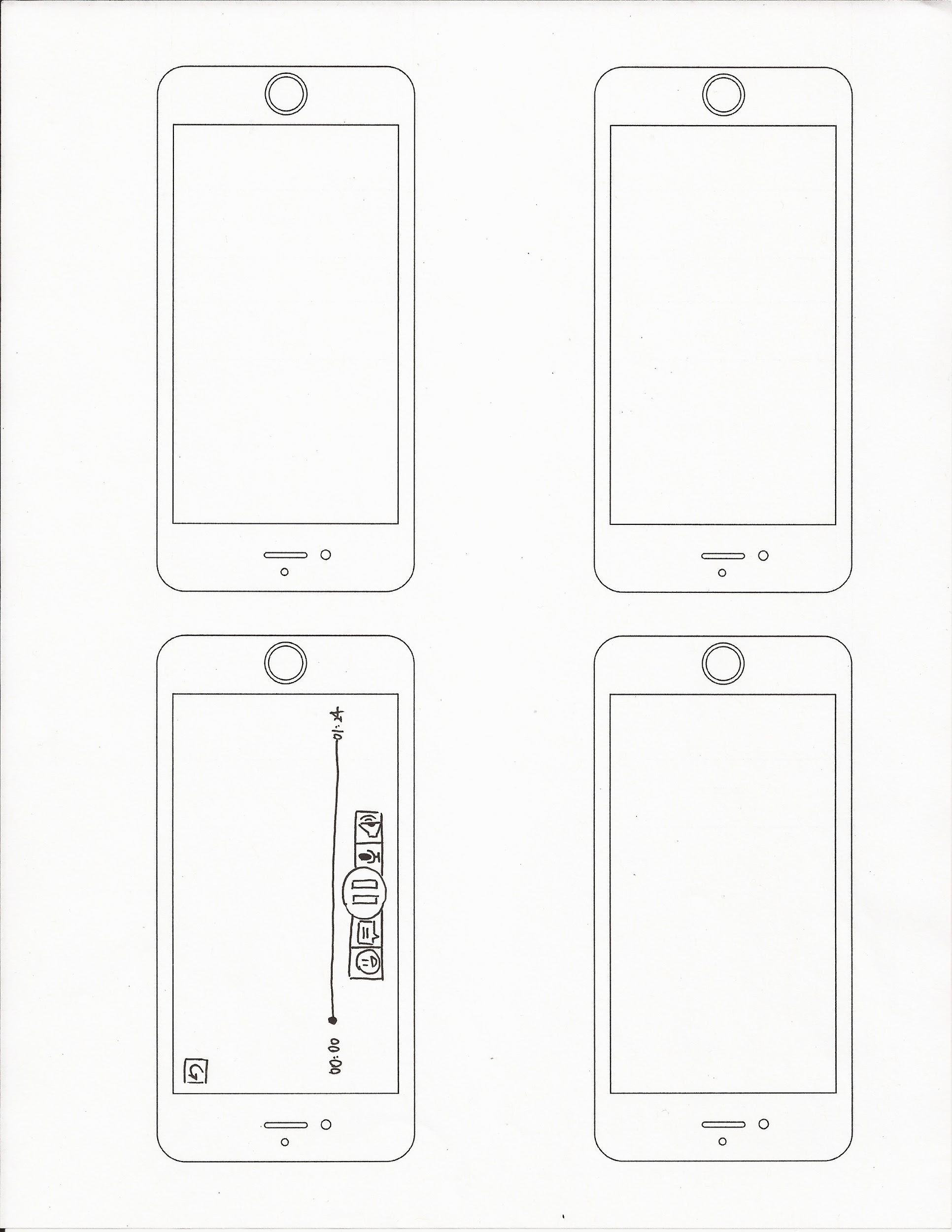 Before
After
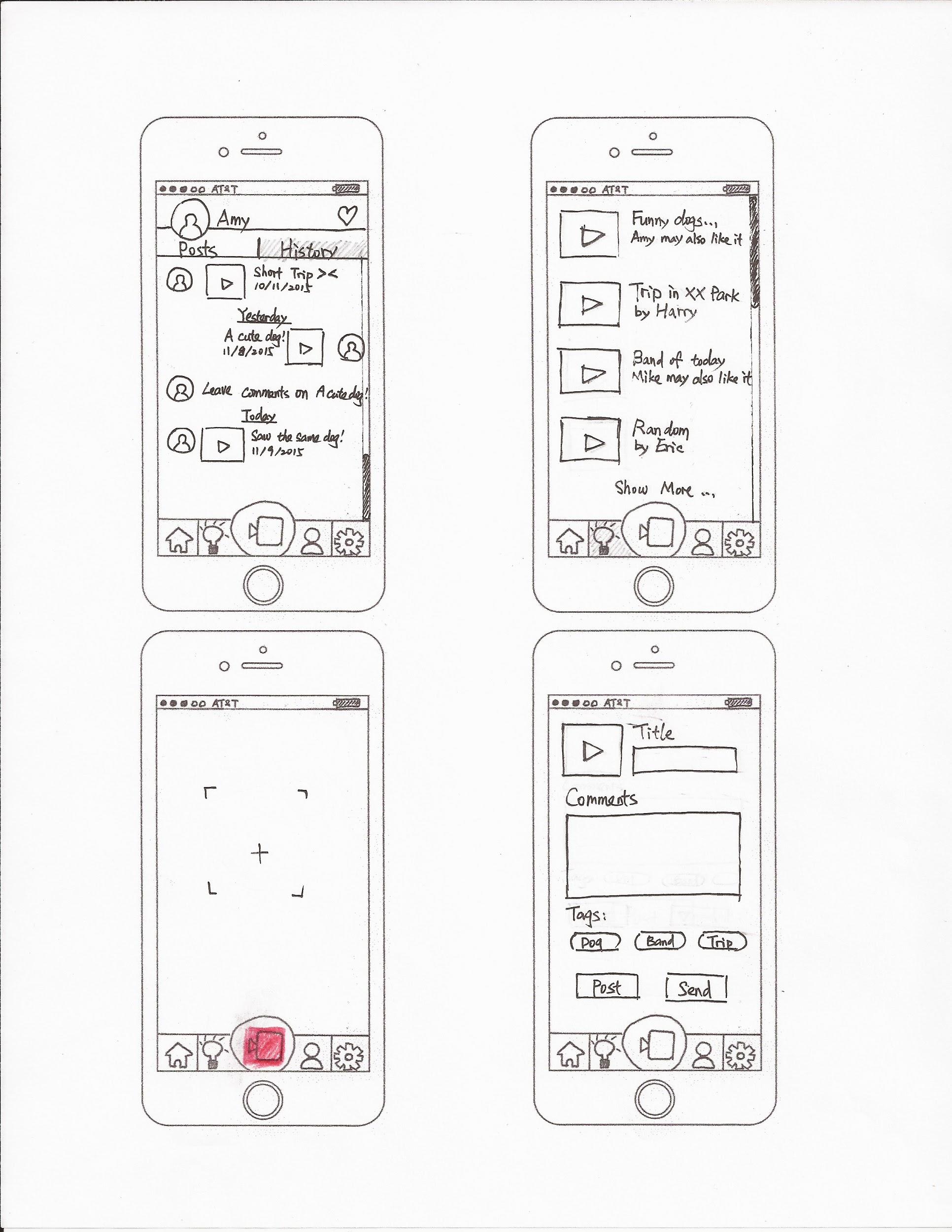 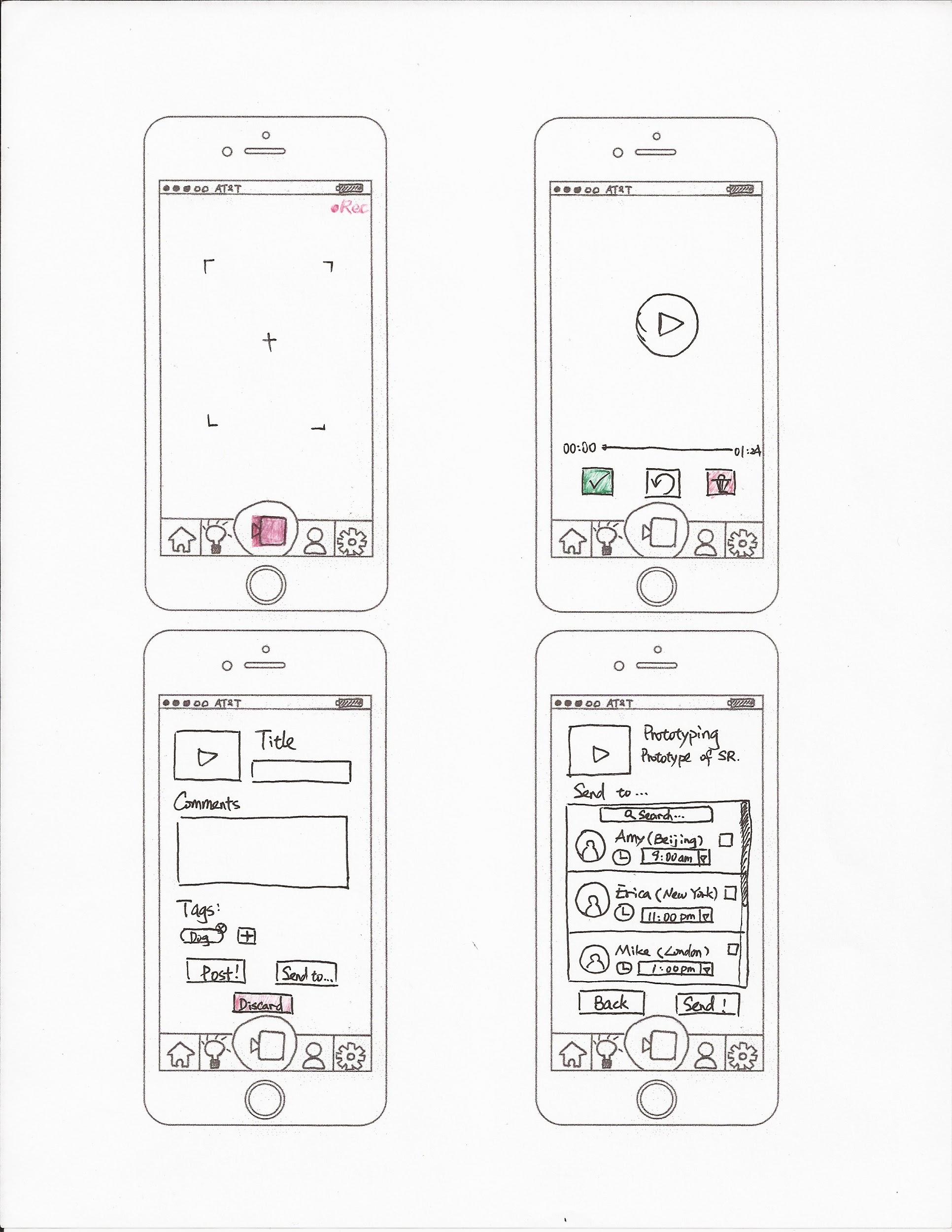 Before
After
[Speaker Notes: Make it clear what each button does and why it exists
And make delete/add tags more intuitive]
Heuristic Evaluation
More shortcuts: efficient to use
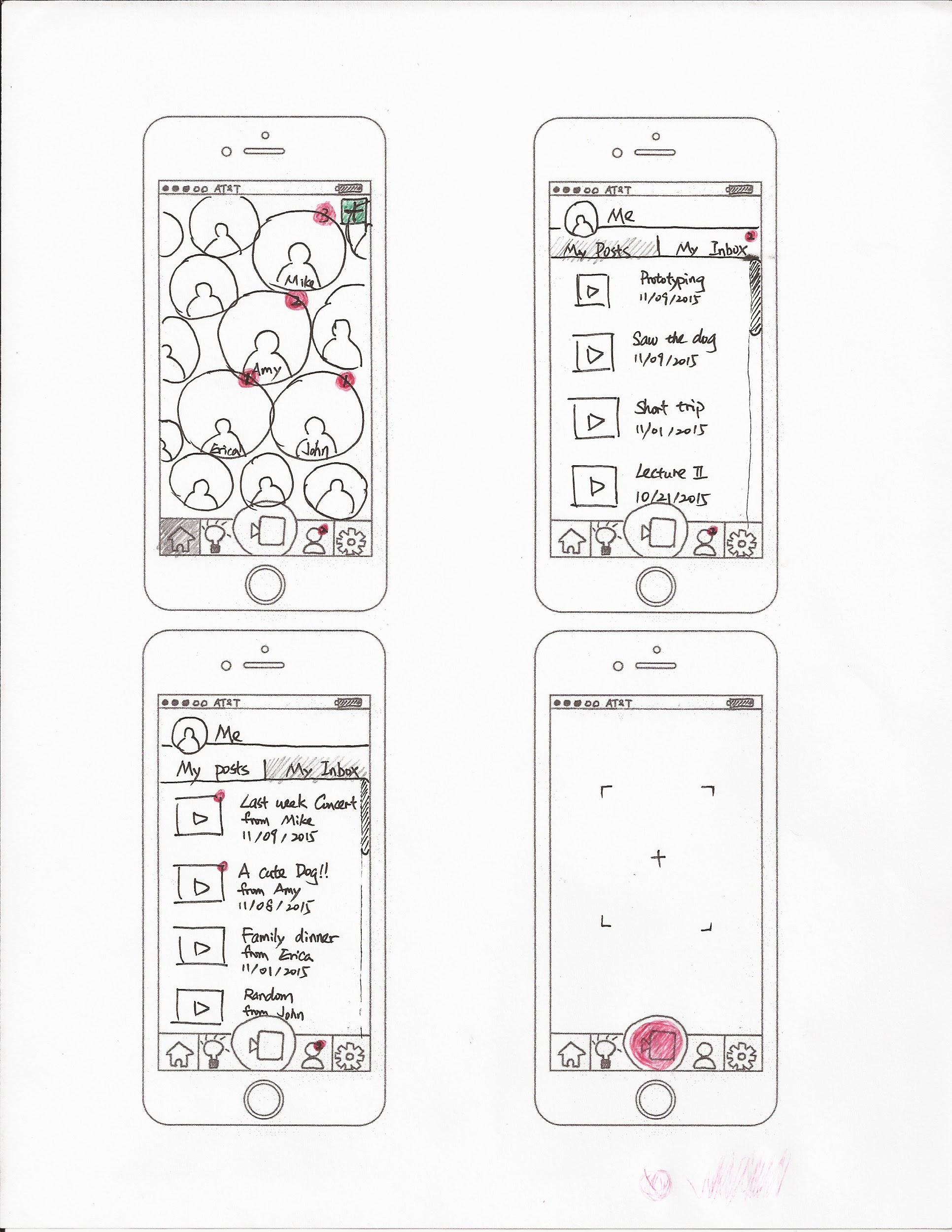 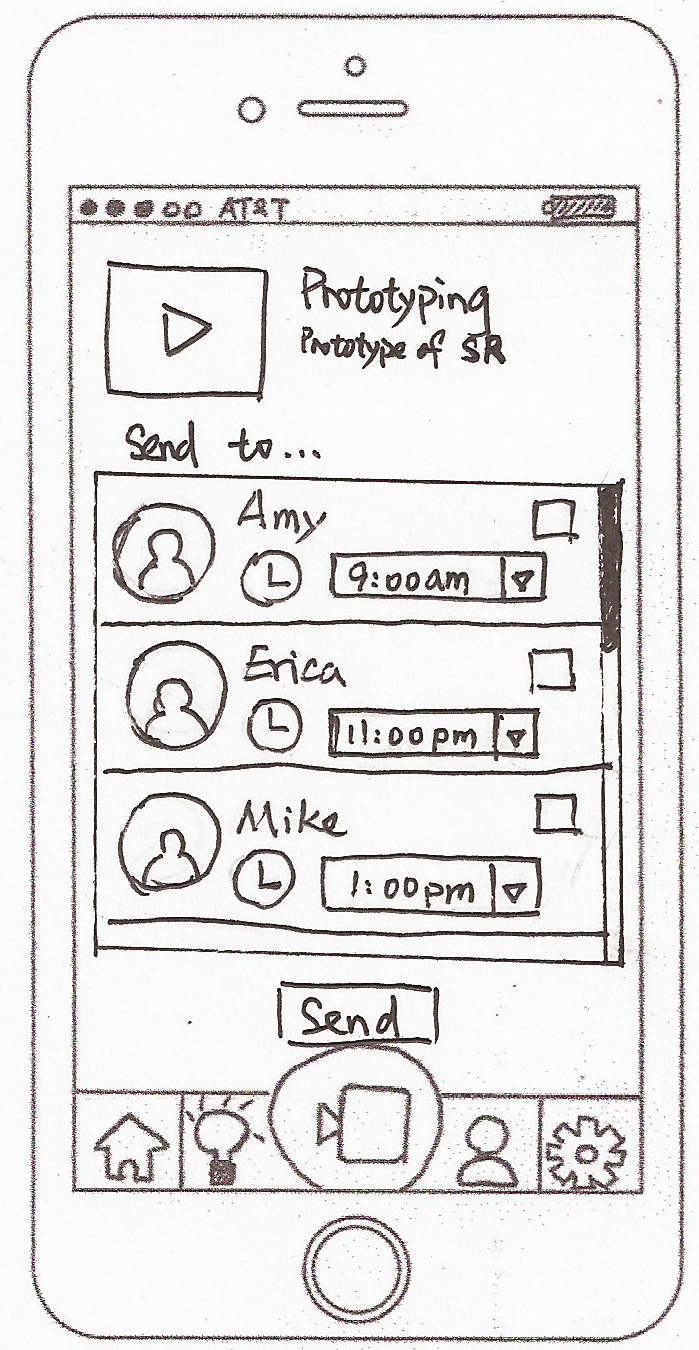 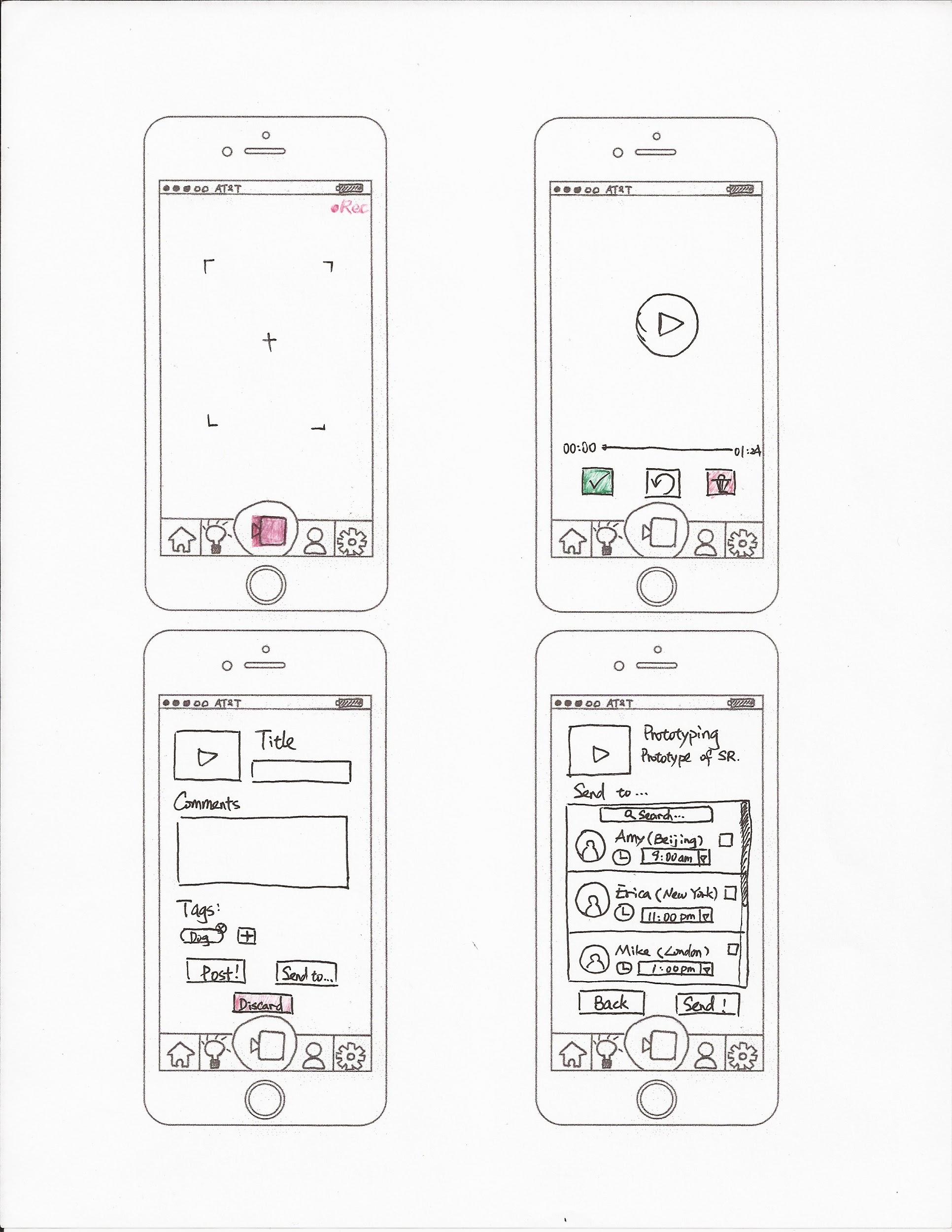 Before
After
[Speaker Notes: Make it easier for users to find a friend to send a video to]
Heuristic Evaluation
More shortcuts: efficient to use
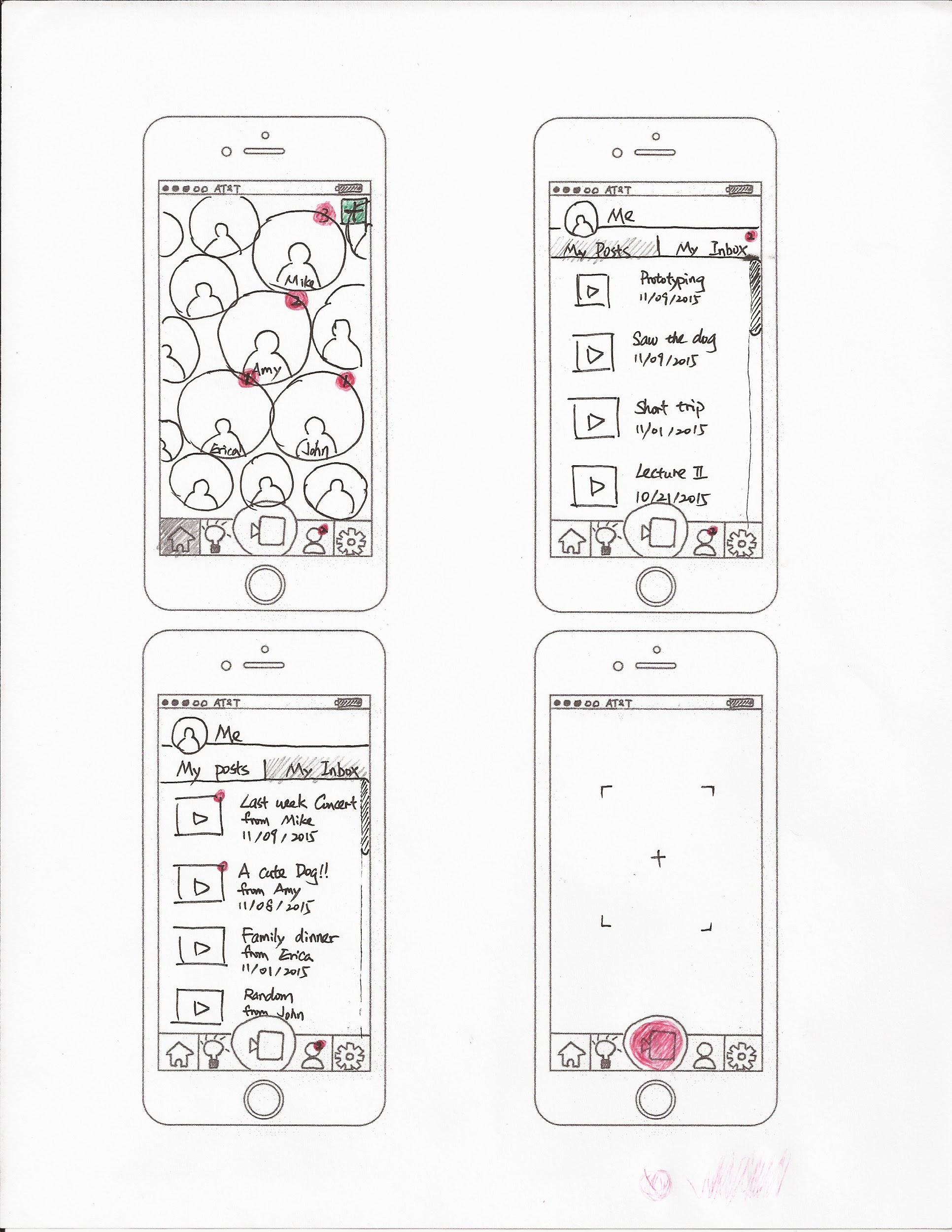 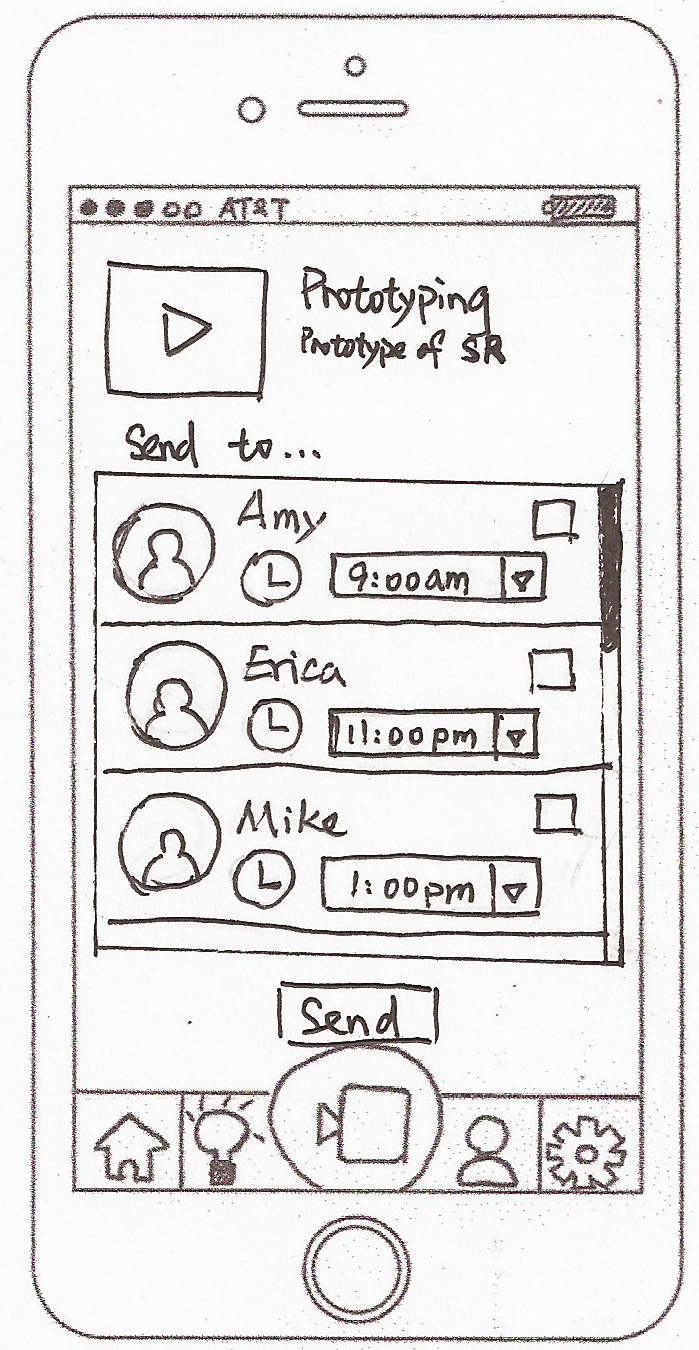 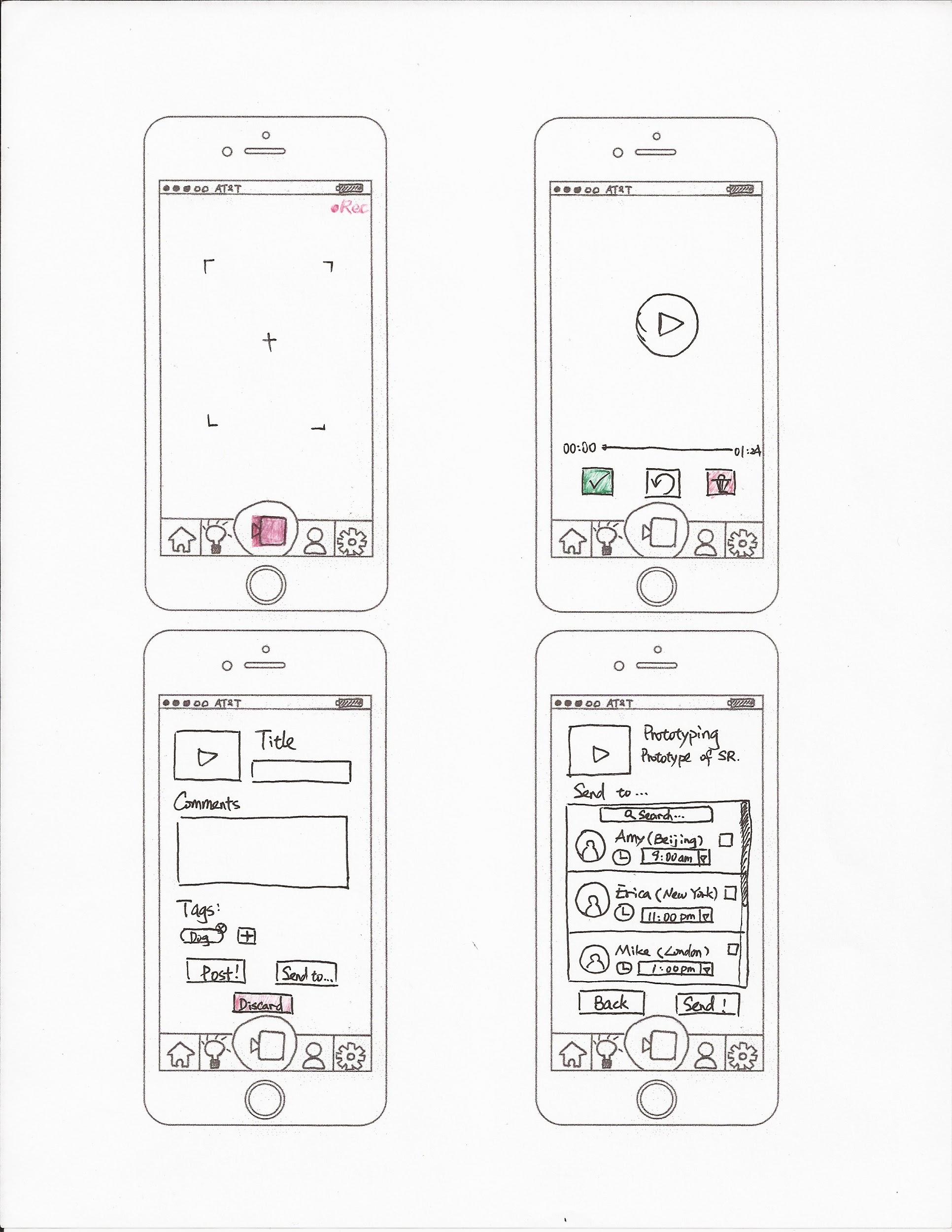 Before
After
[Speaker Notes: Add an inbox screen
Easier to find all newly received videos]
Usability Tests
[Speaker Notes: A mock tutorial
Several tasks to test important or newly revised functionalities
Observe reactions & ask questions about their experience]
Usability Tests
Schedule when to send videos
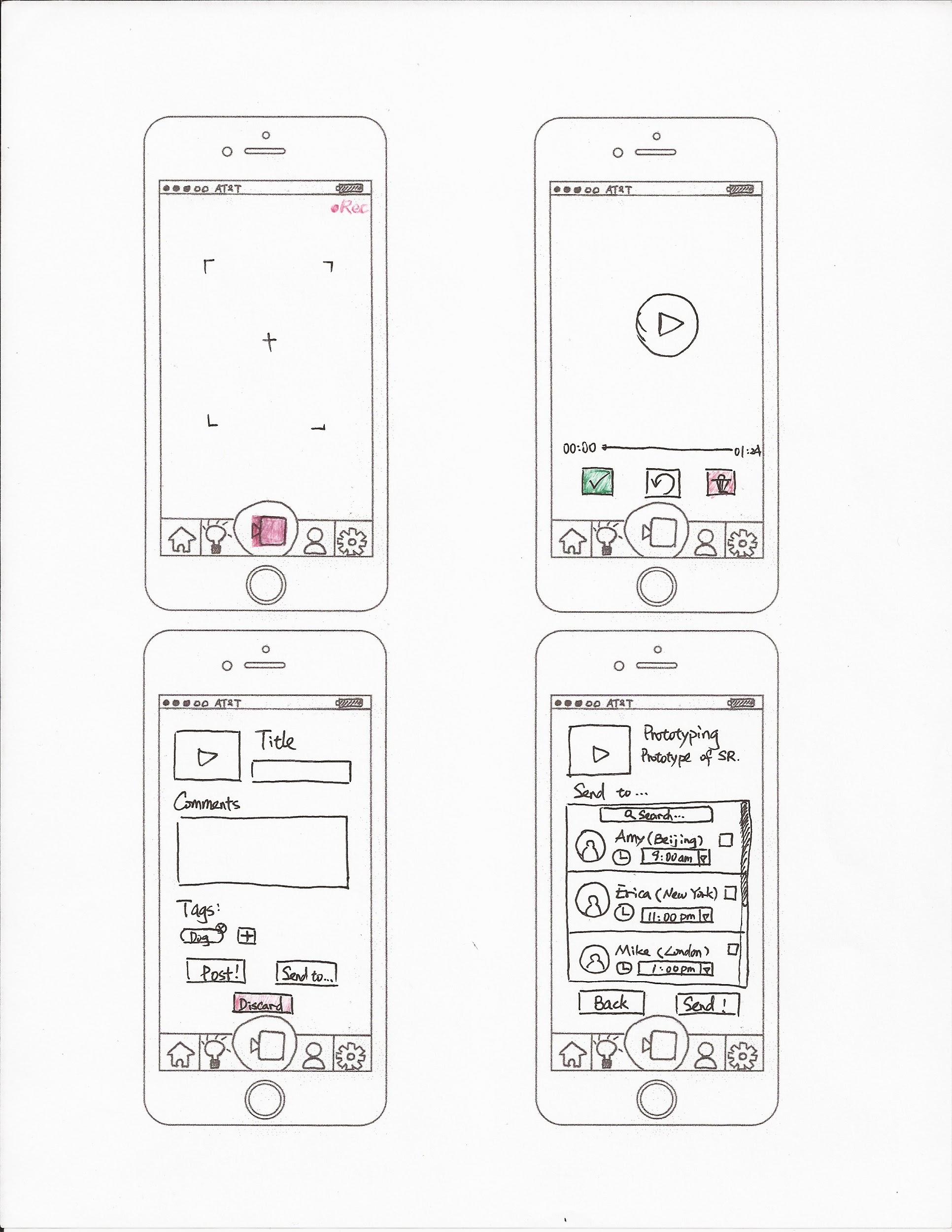 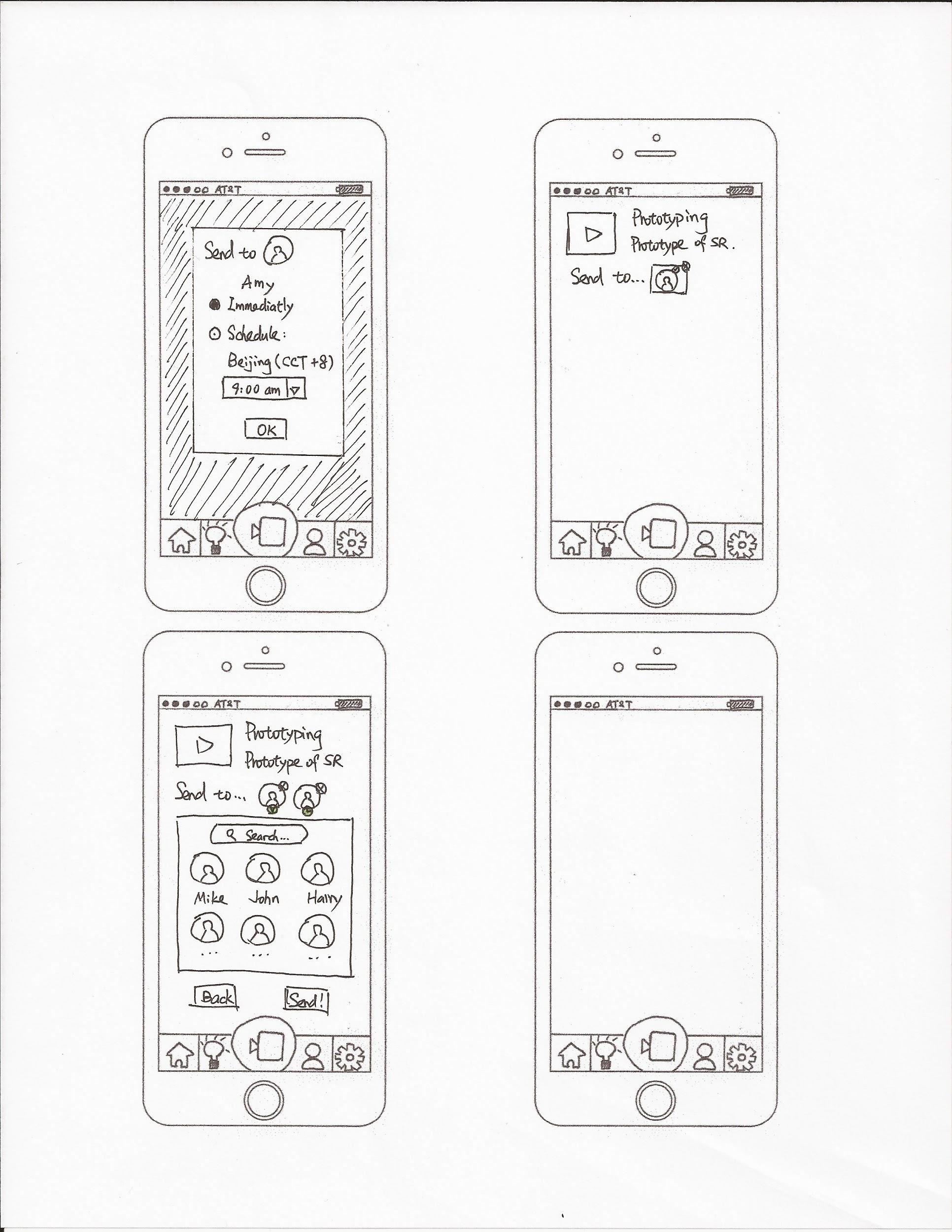 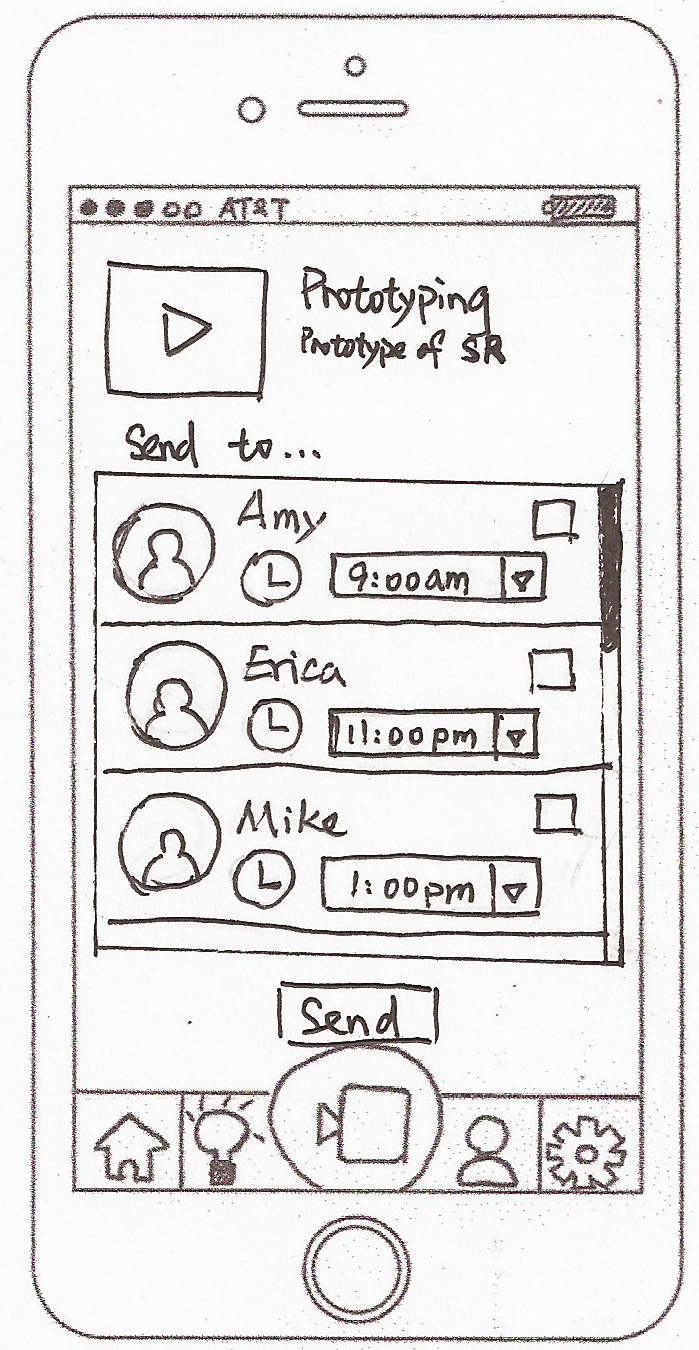 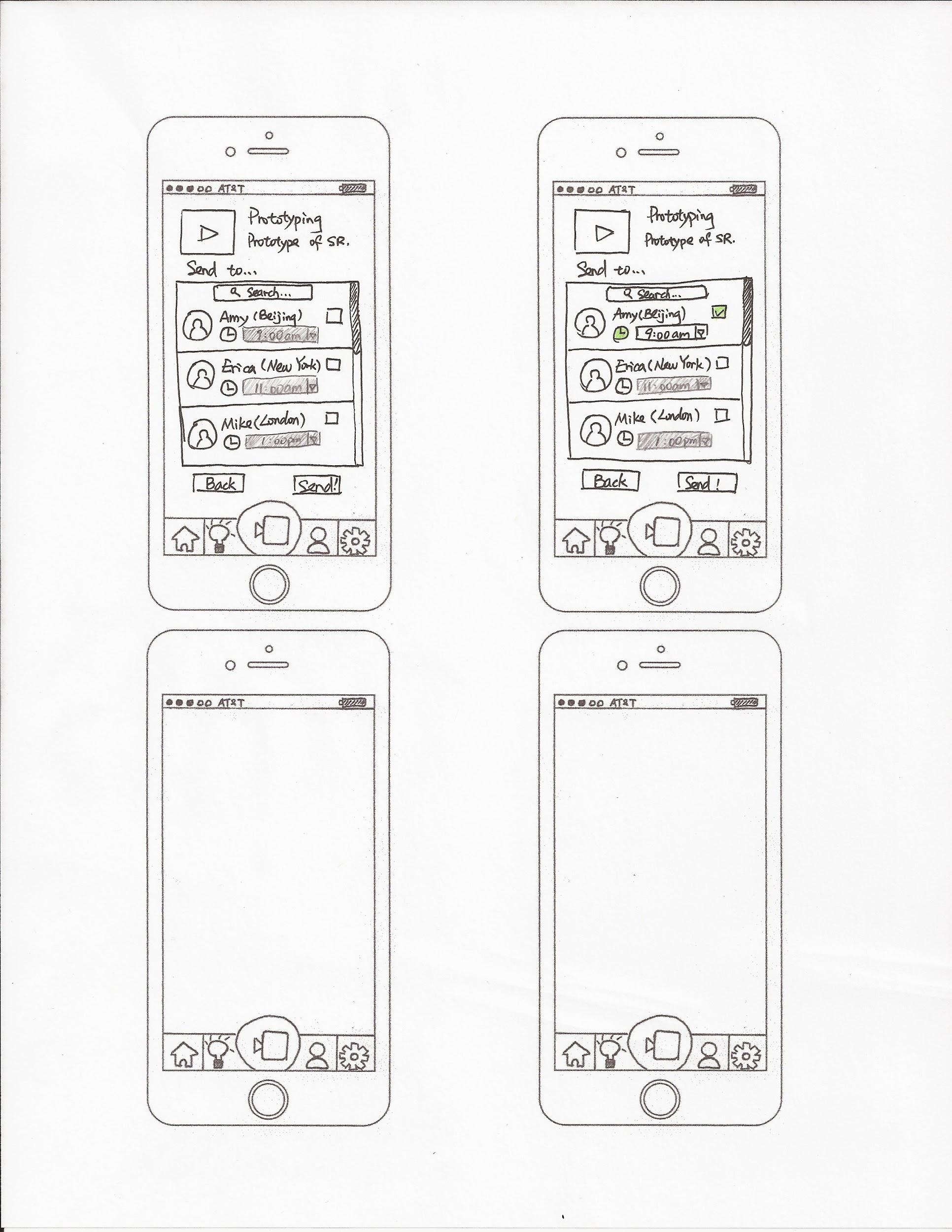 [Speaker Notes: We had multiple iterations of the page that allows you to schedule when to send someone a video
Not sure if the time displayed is your time or their time
Also hard to find contact user want → added a search bar]
Usability Tests
Schedule when to send videos
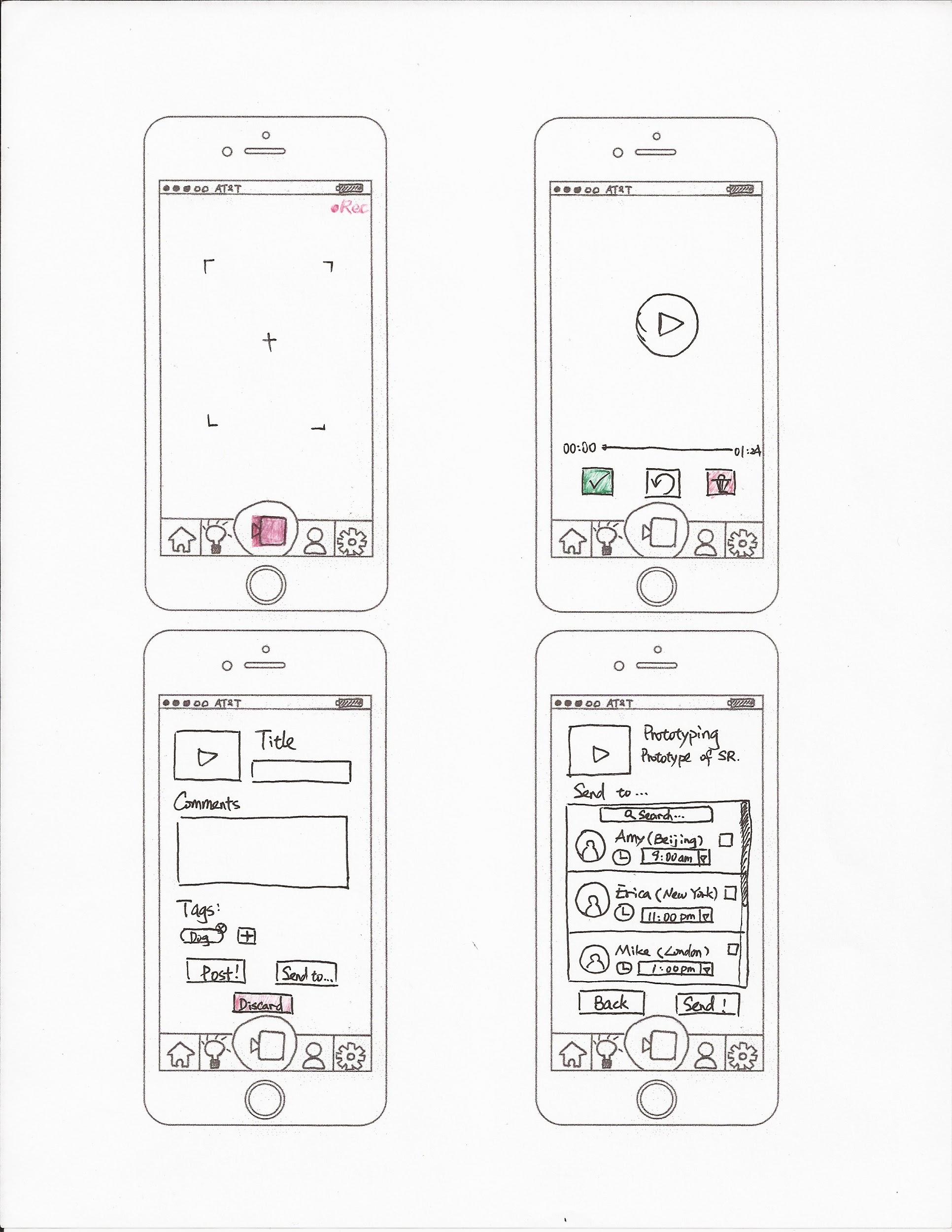 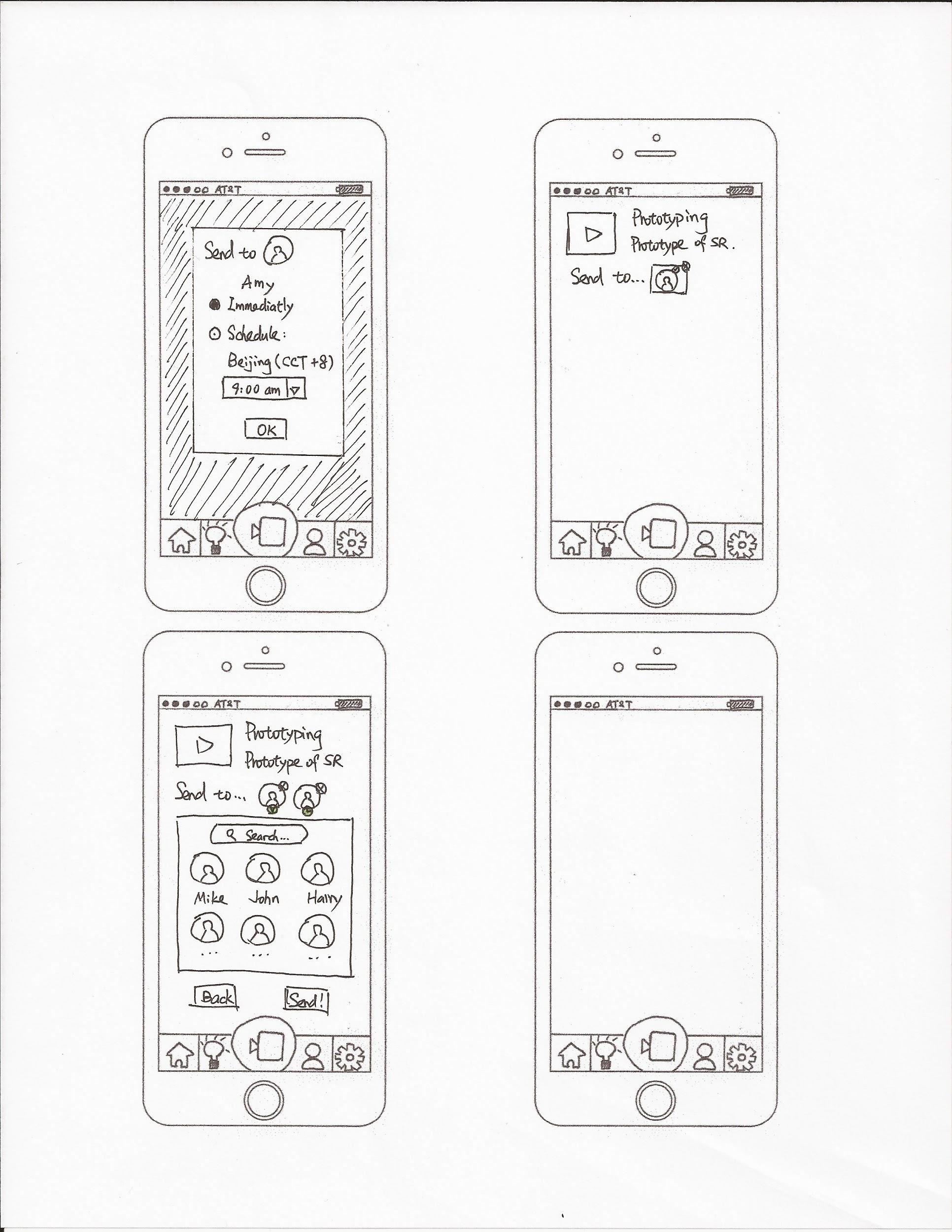 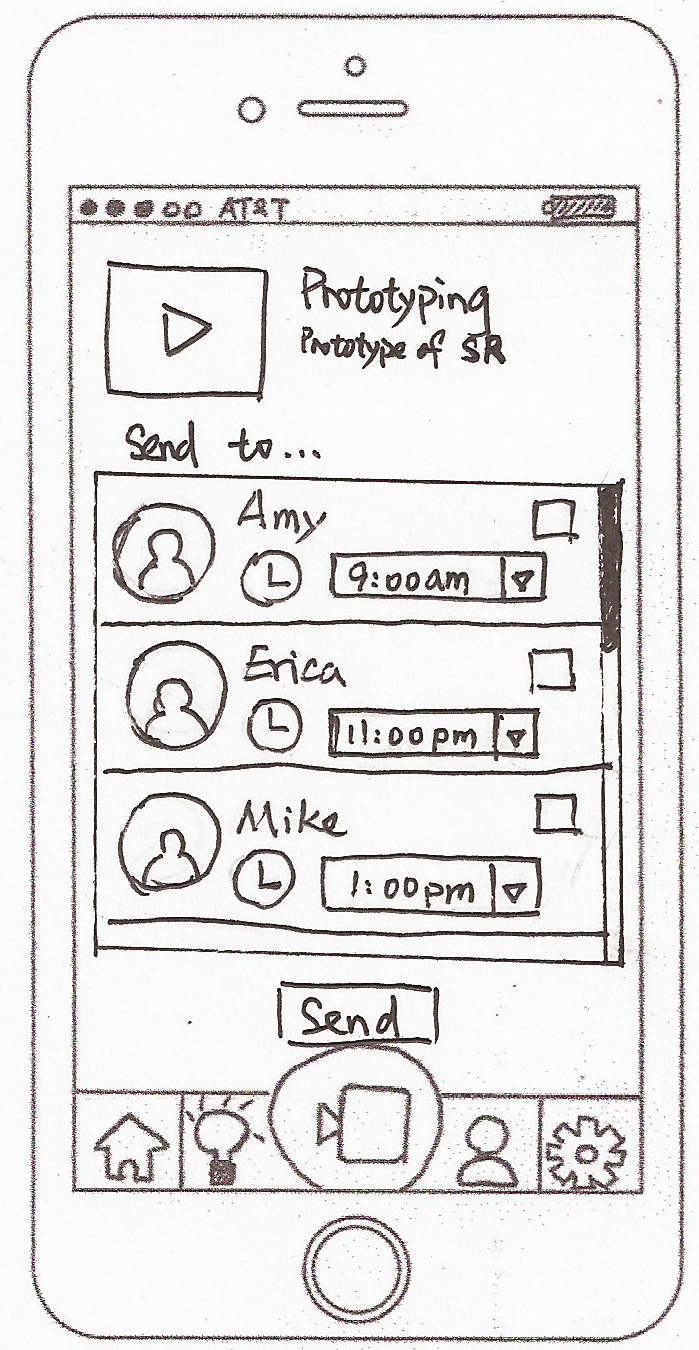 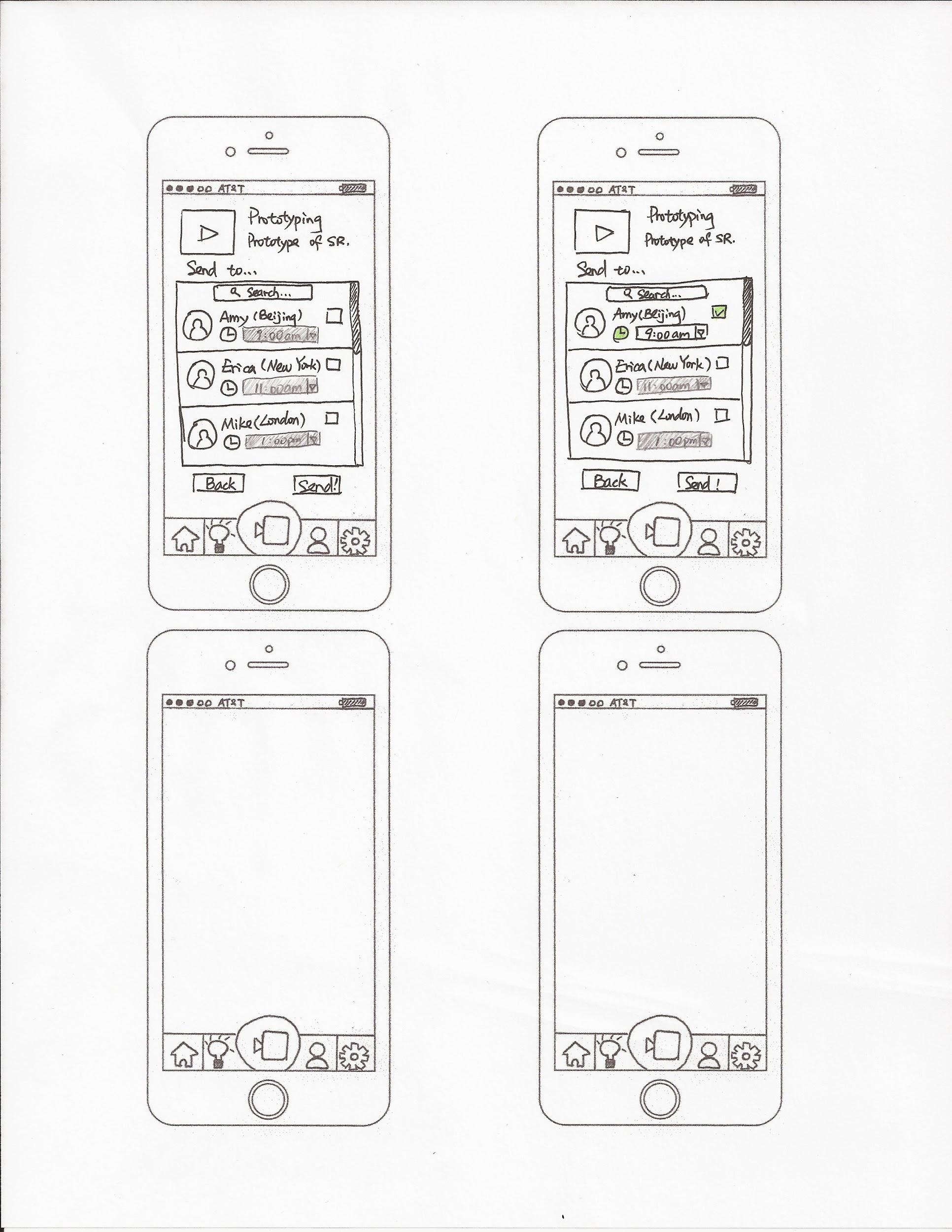 [Speaker Notes: Add city to make it clear
Not sure how to send videos immediately]
Usability Tests
Schedule when to send videos
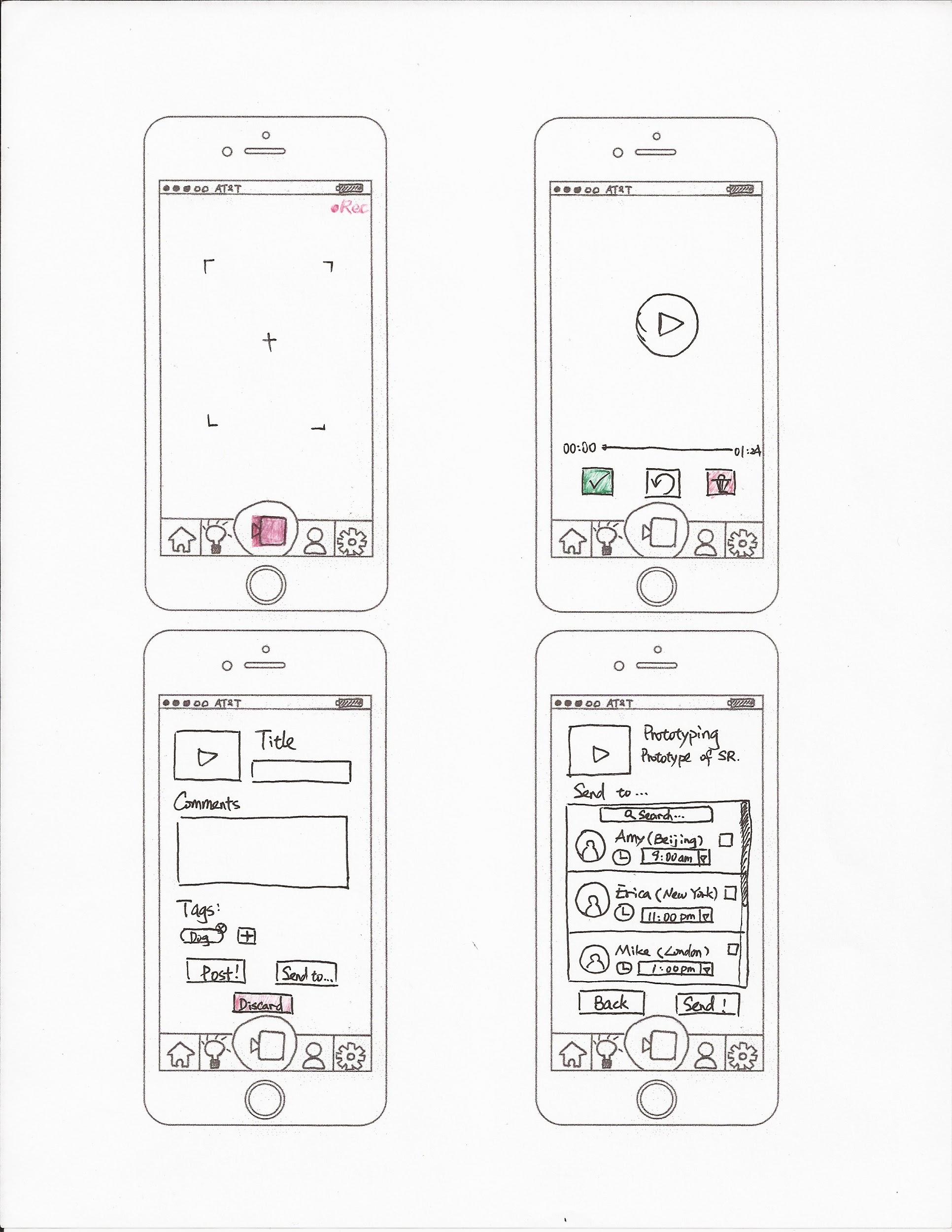 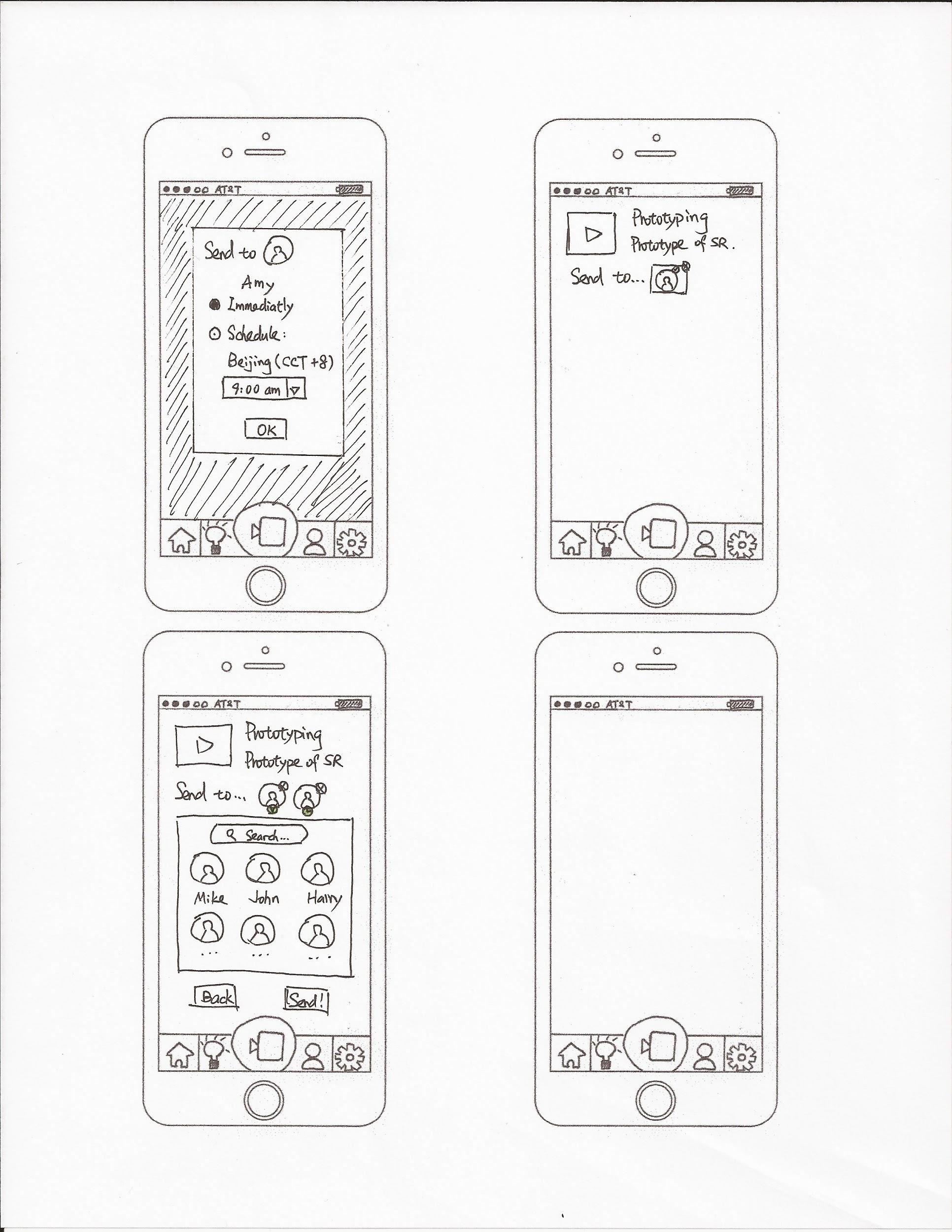 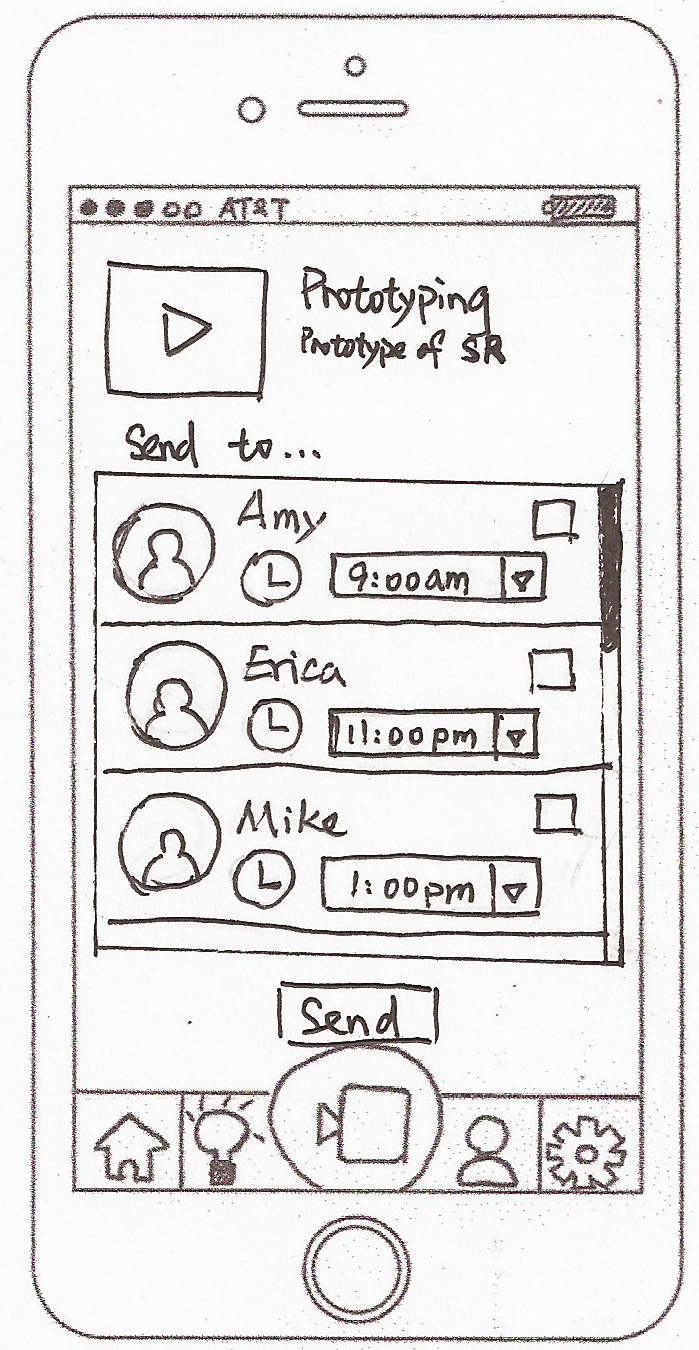 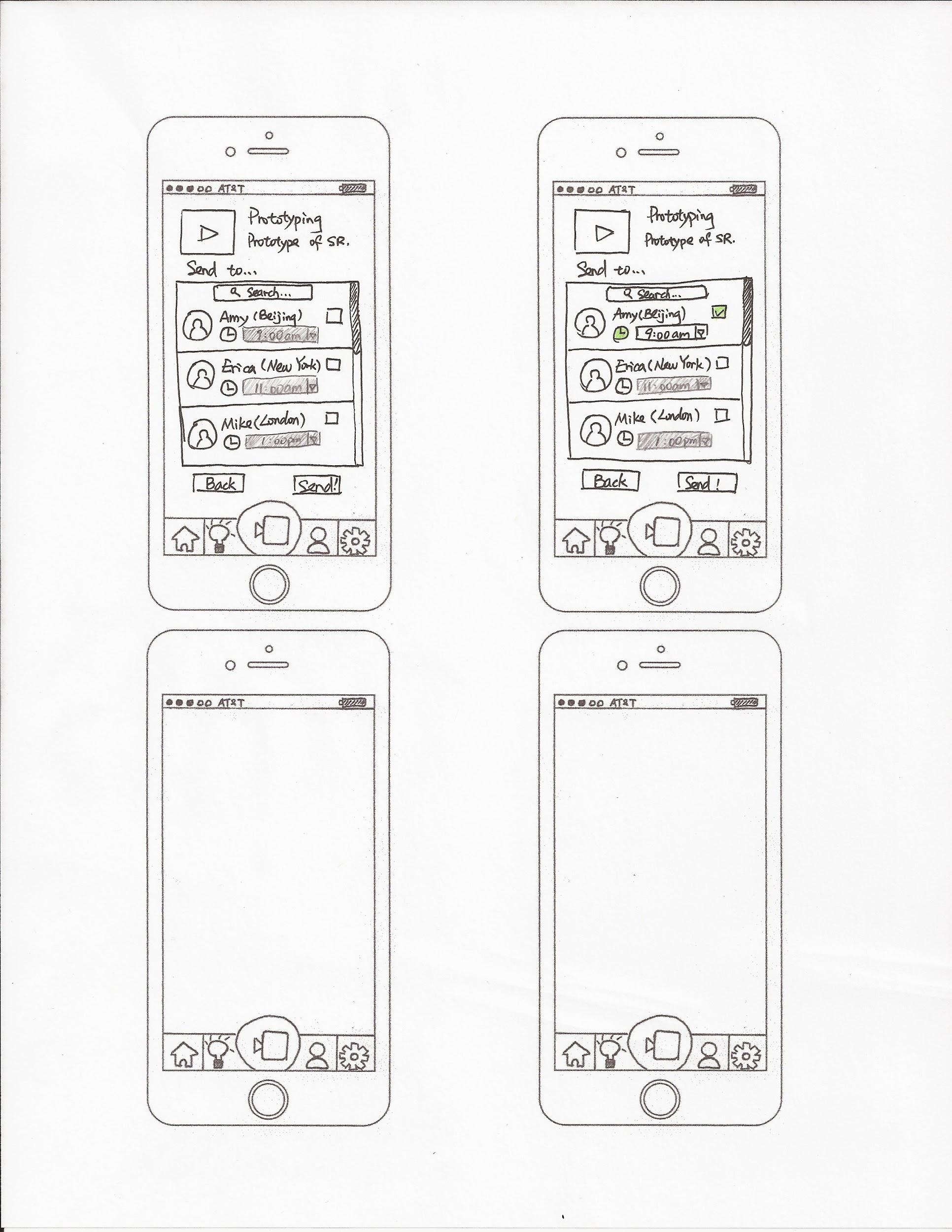 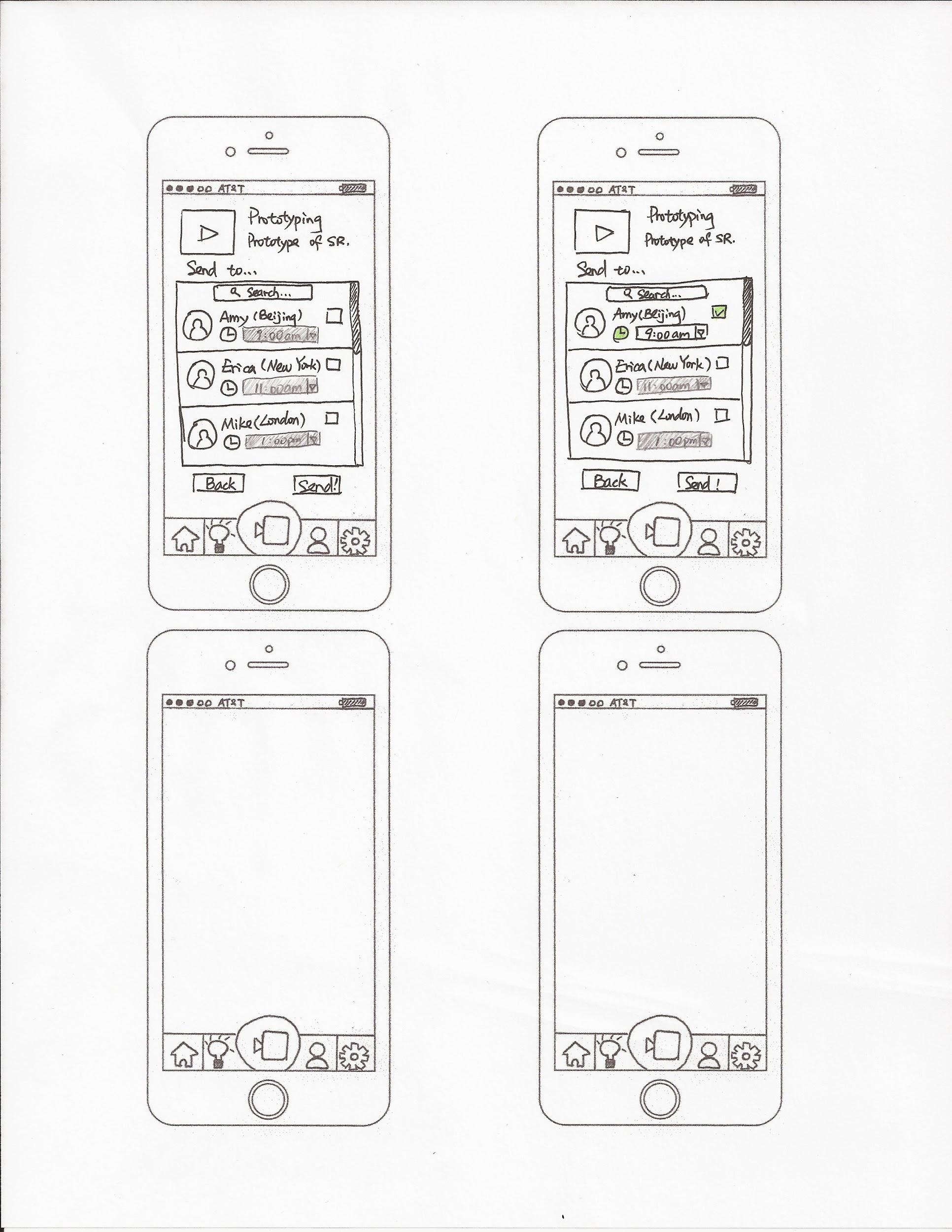 [Speaker Notes: Disable the dropdown selection of time when clock is not clicked on
But still confusing to some people what time zone it is and whether immediately or by schedule]
Usability Tests
Schedule when to send videos
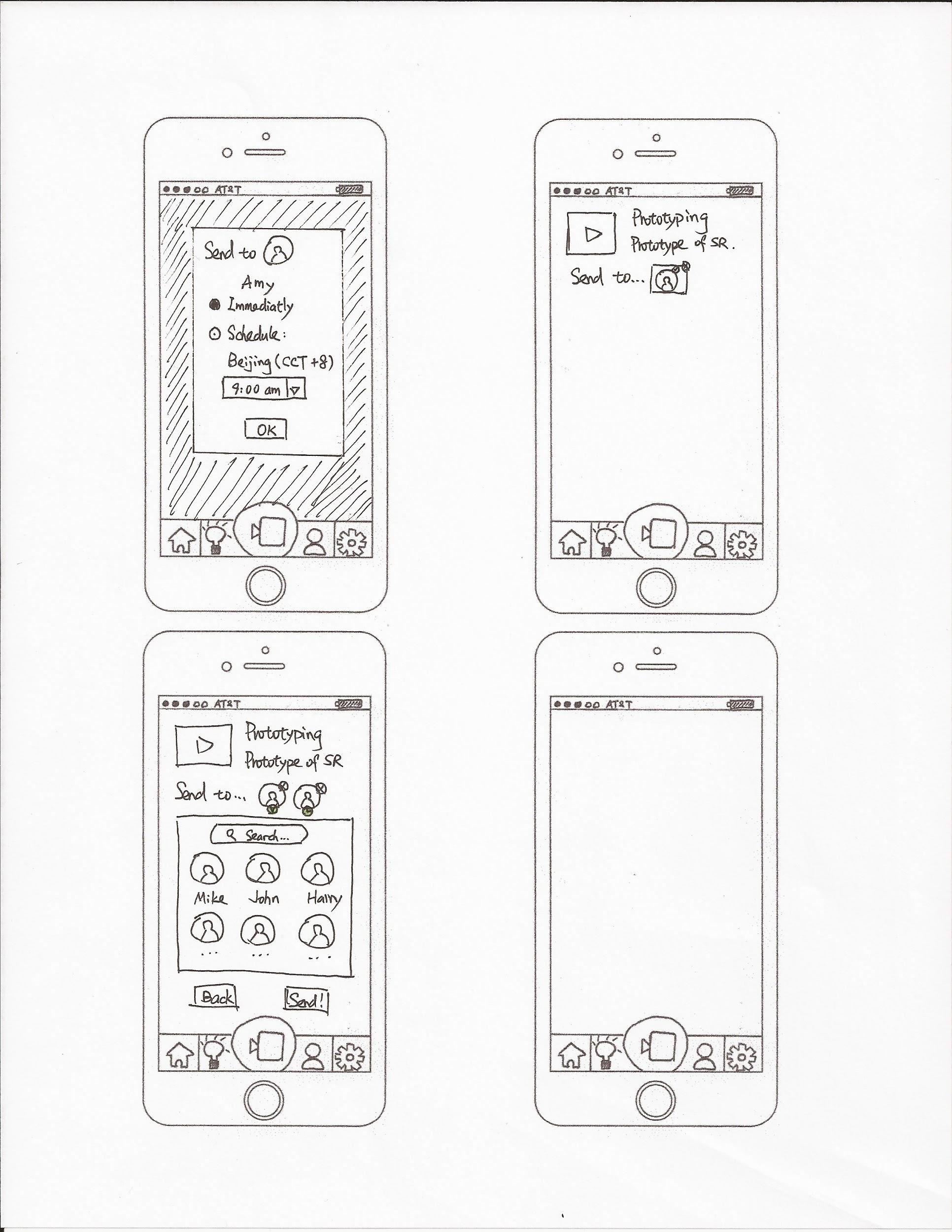 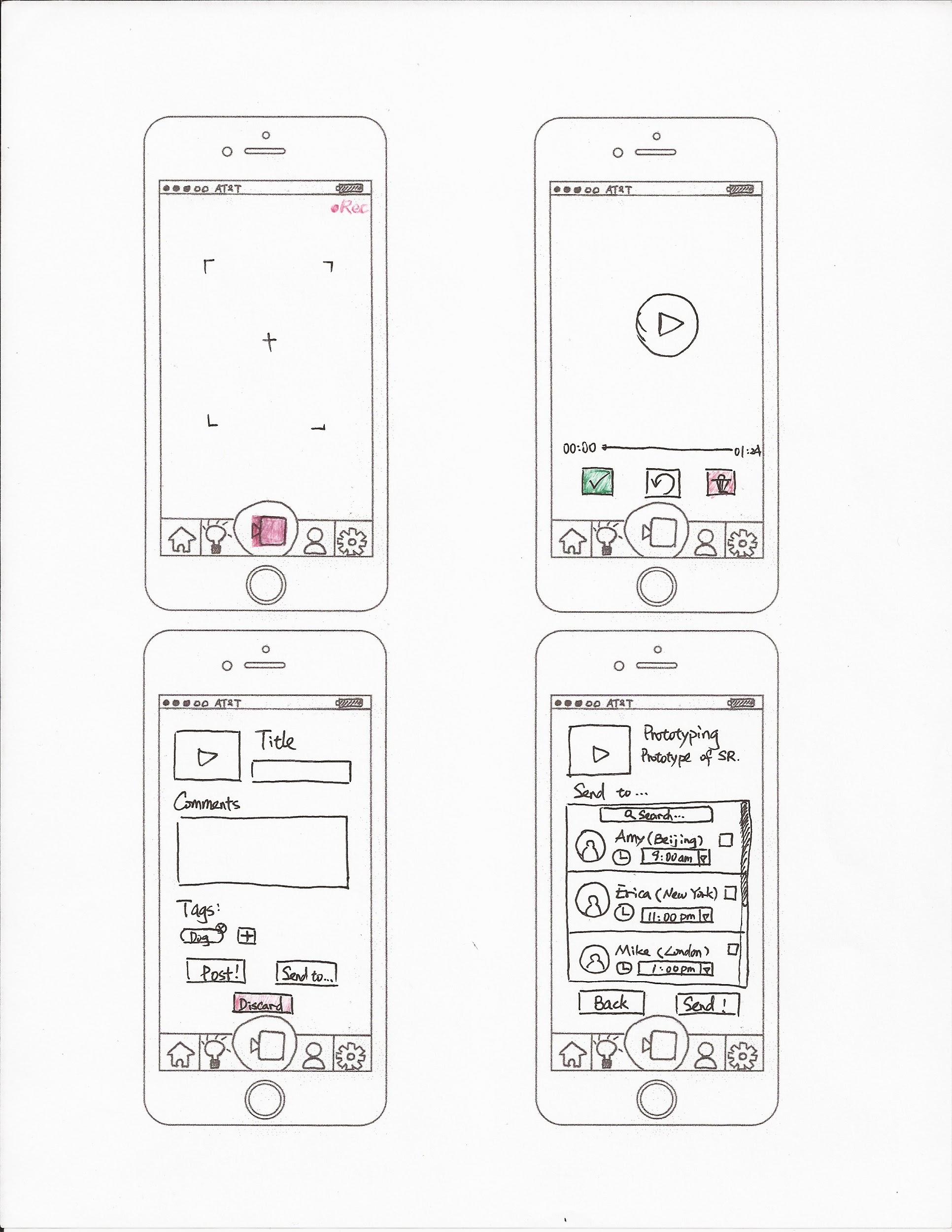 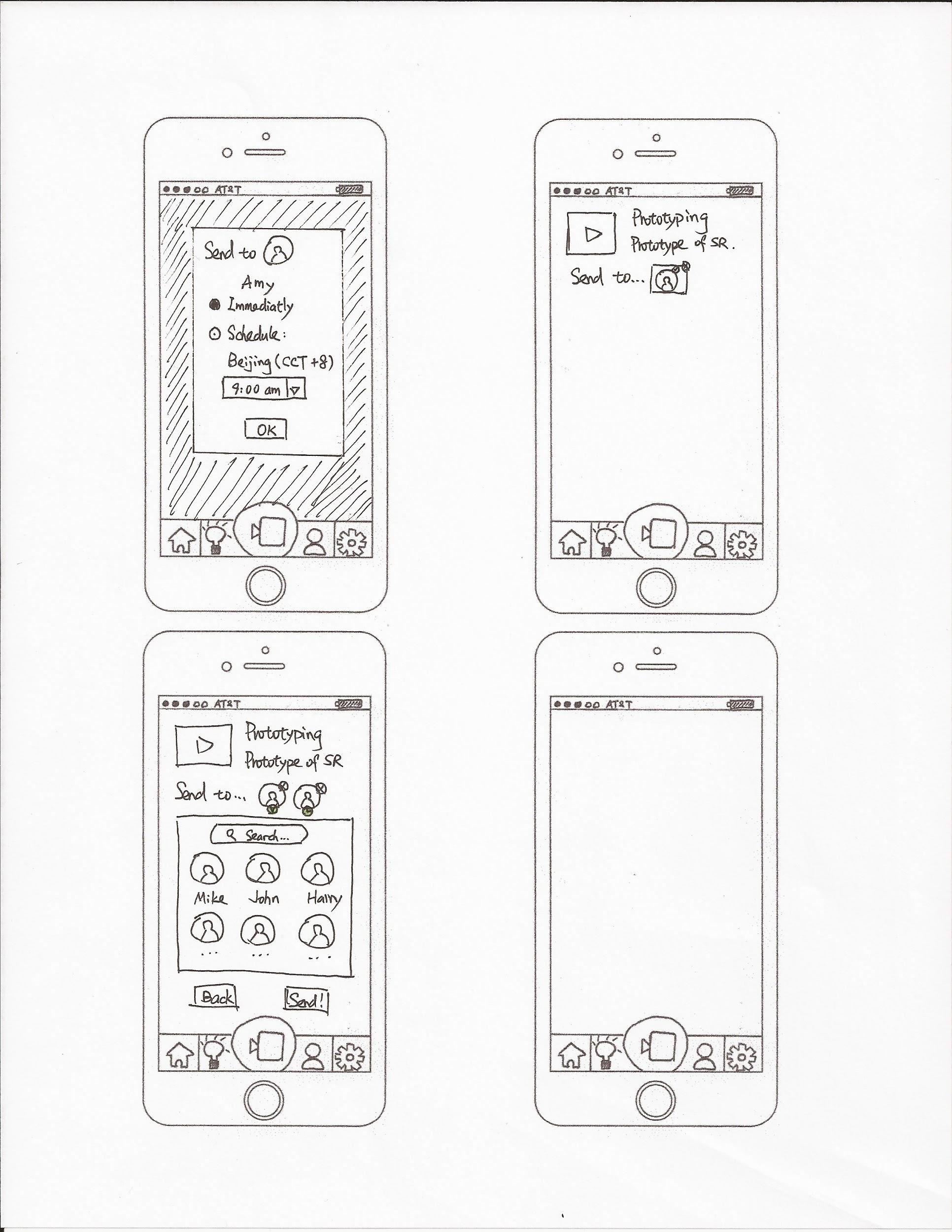 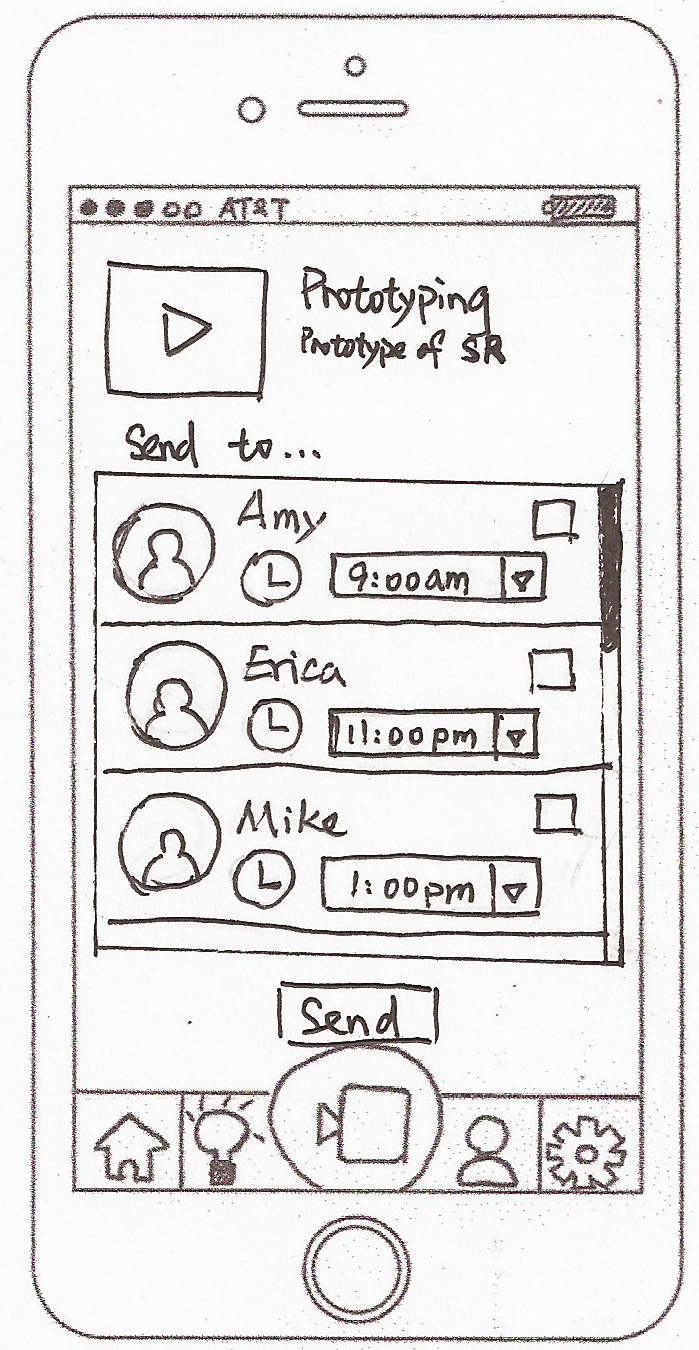 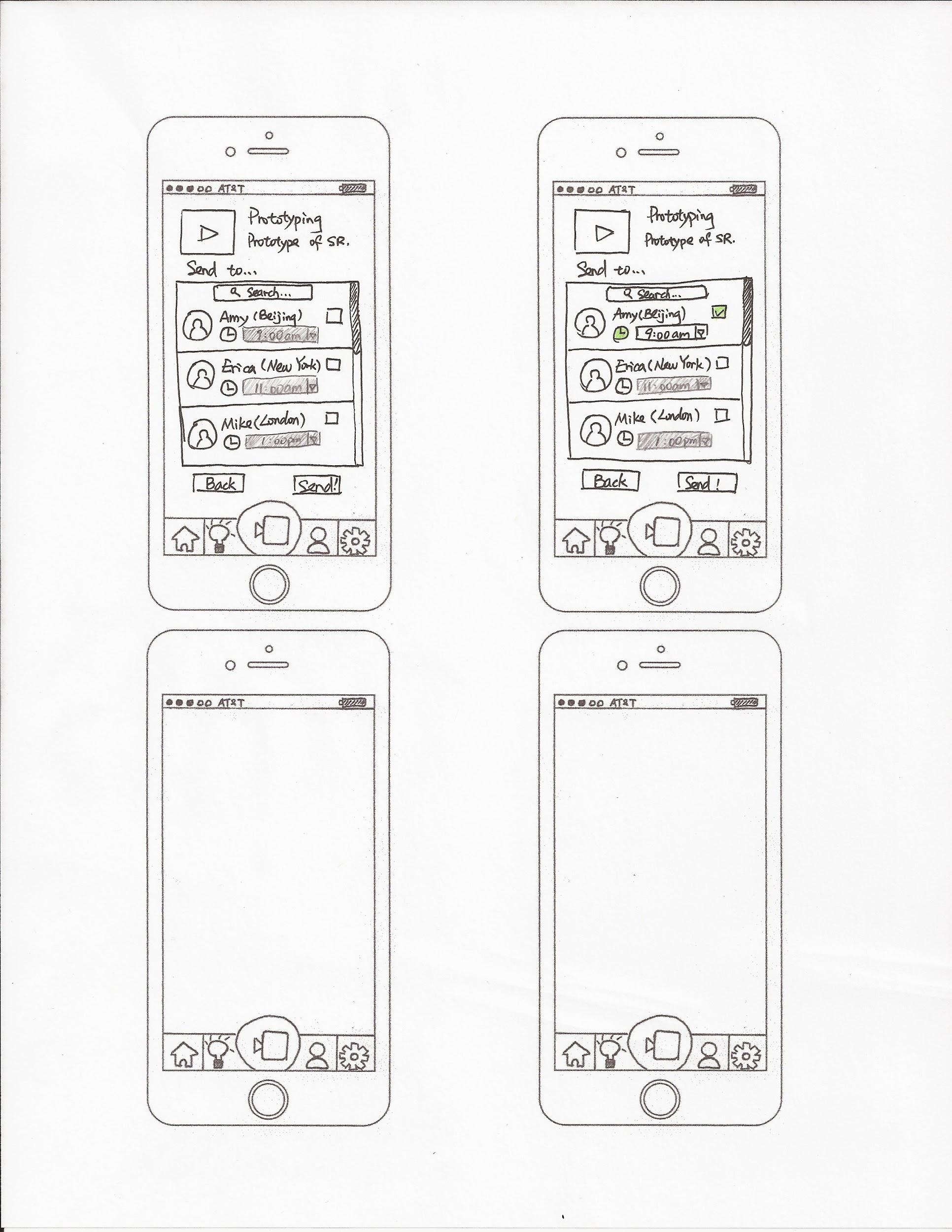 [Speaker Notes: Put immediately as an option to make it clear.
Have city above time selection to indicate it’s their contacts’ time]
Usability Test
Save videos to post/send later
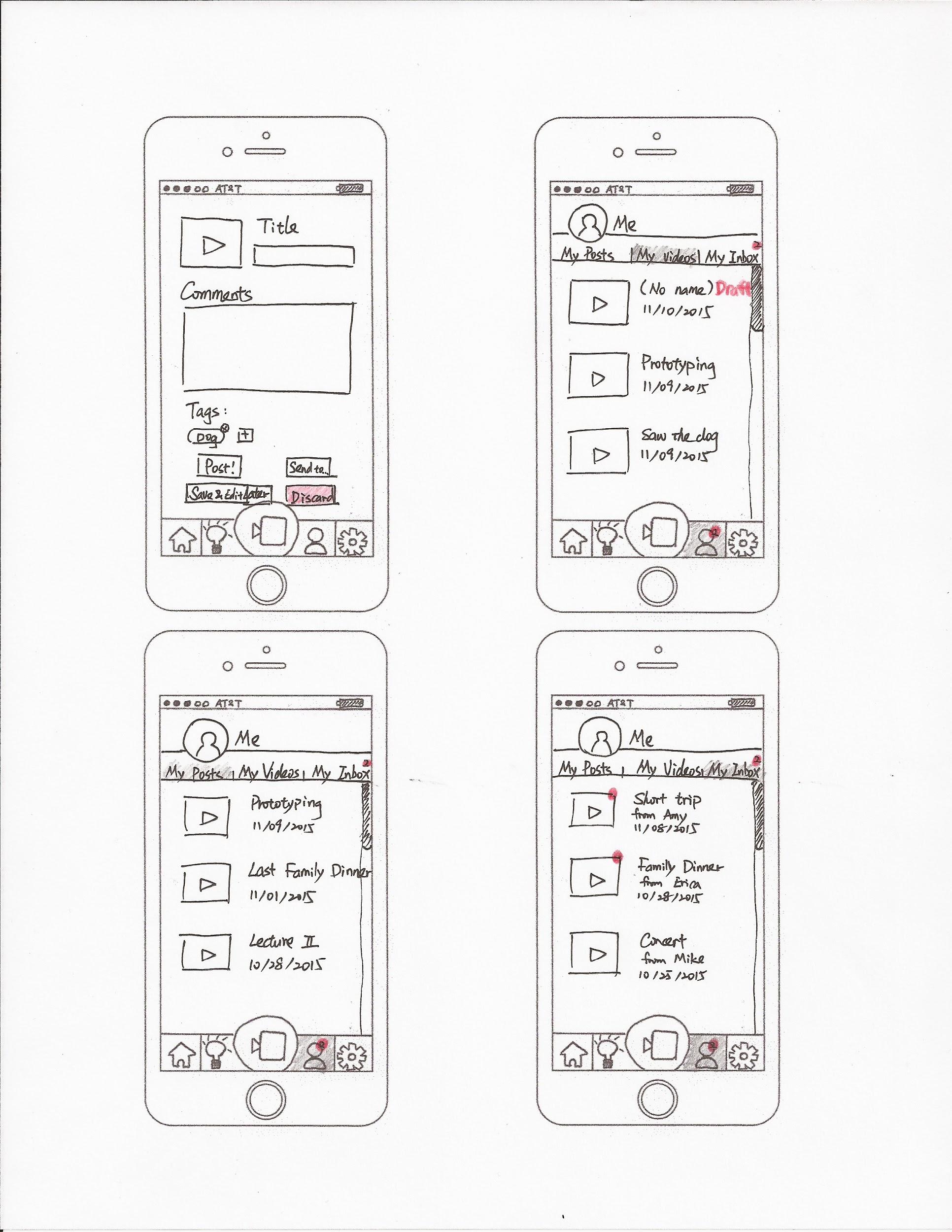 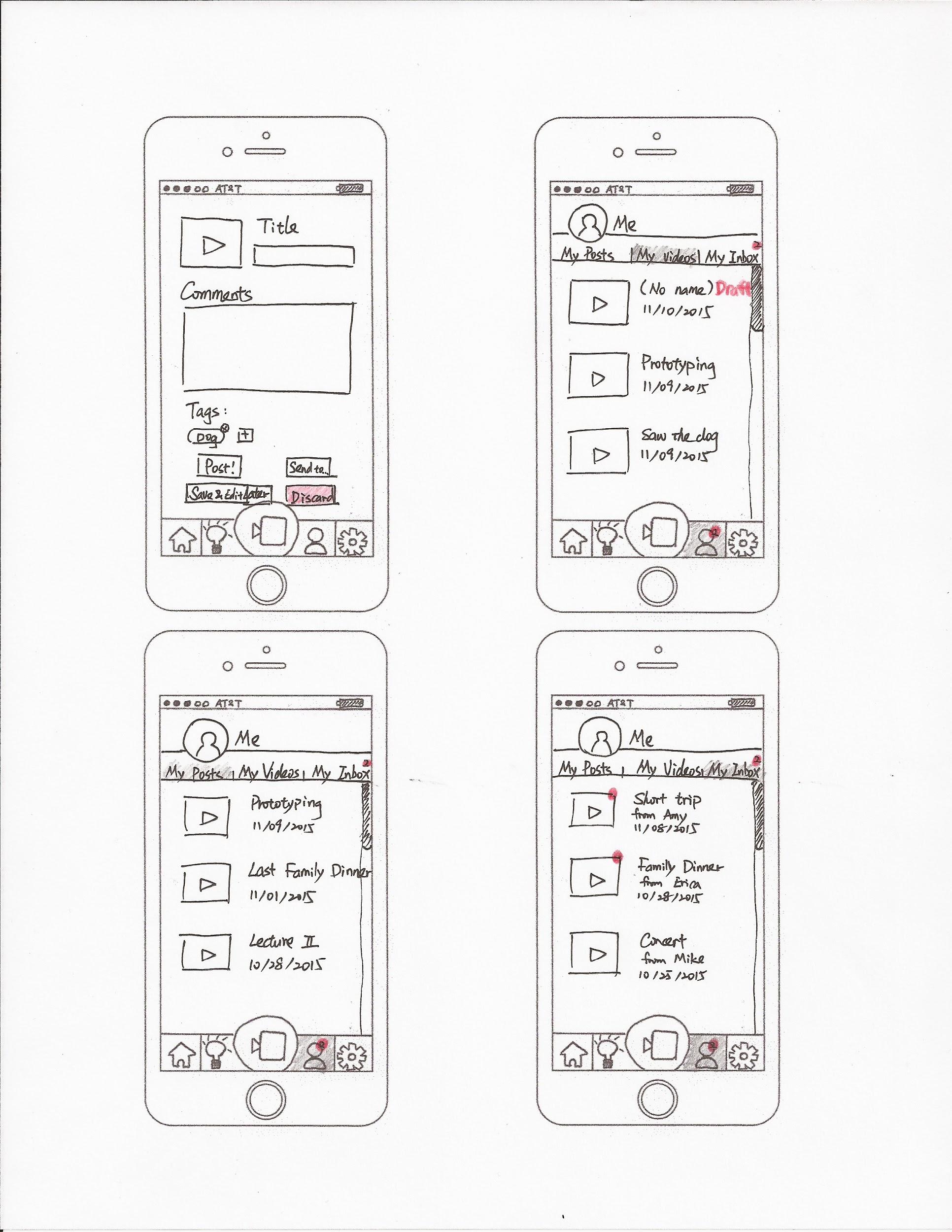 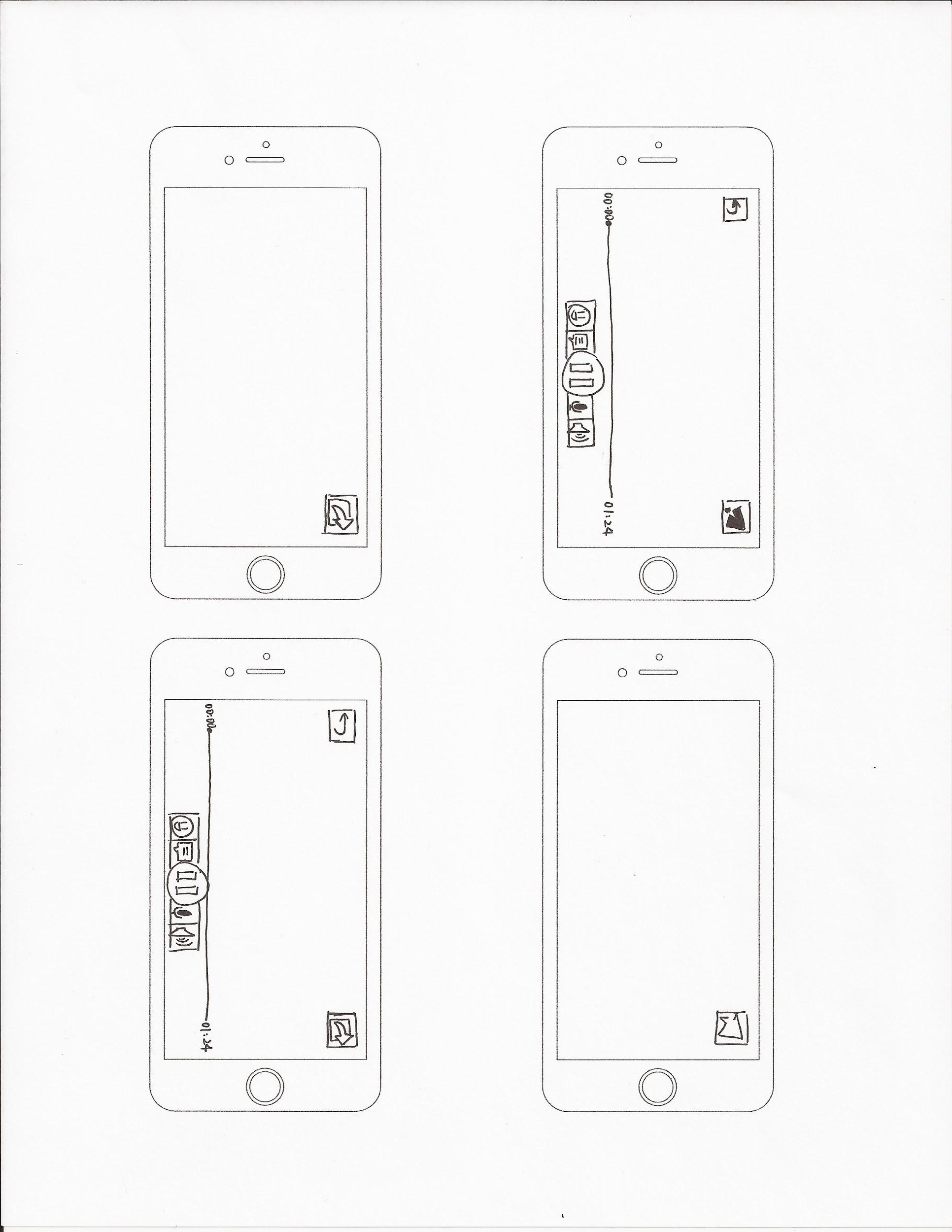 [Speaker Notes: Give users an option to save their work and refer to it later]
Usability Test
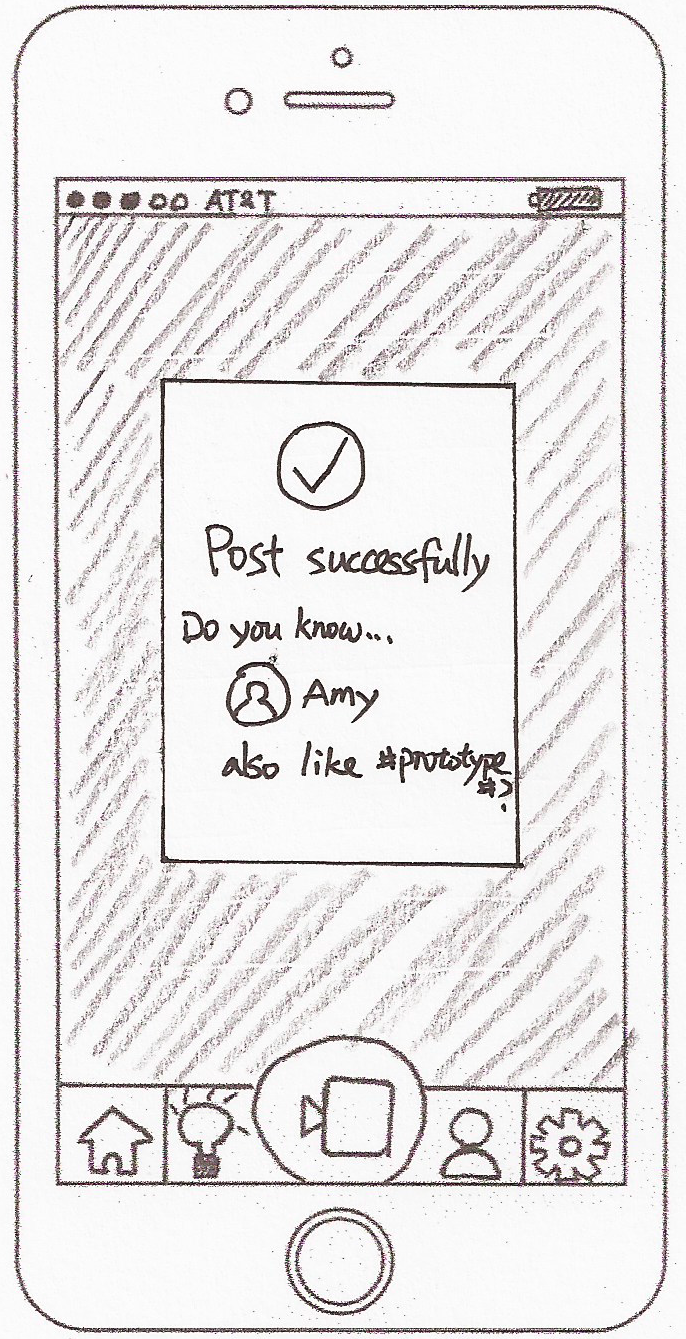 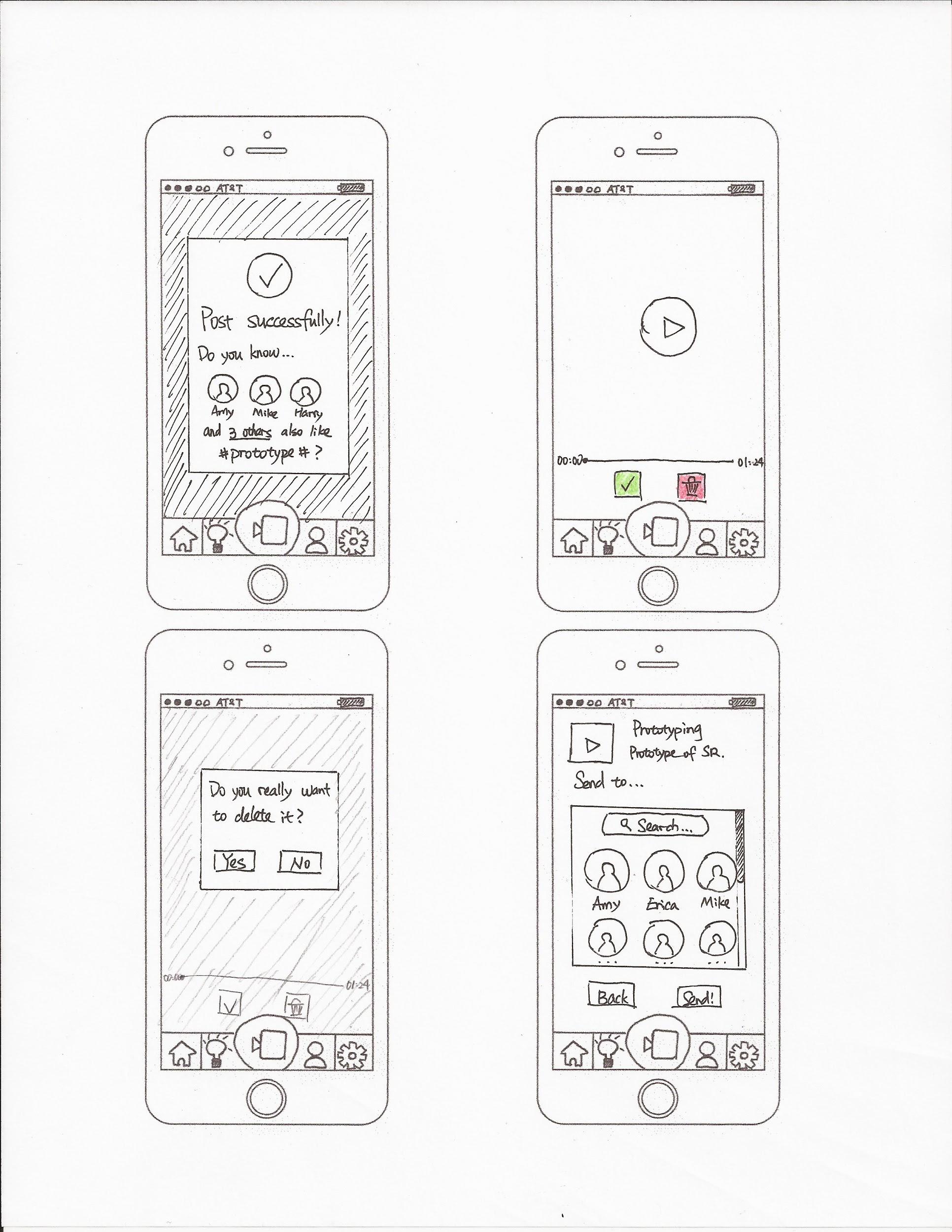 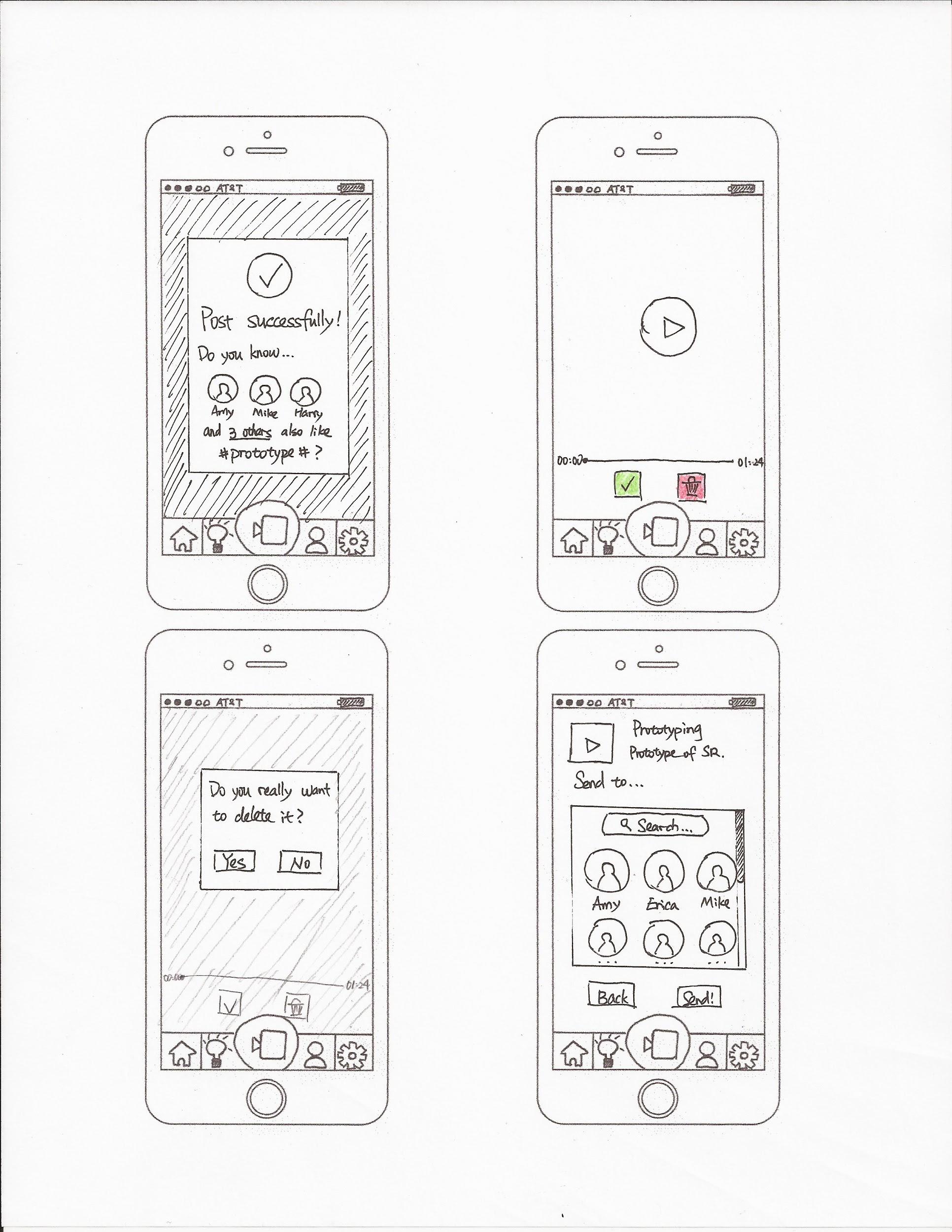 Before
After
Delete Confirmation
Posted Notification
[Speaker Notes: Prevent users from making mistakes
Give them more information about suggestions]
Final Prototype
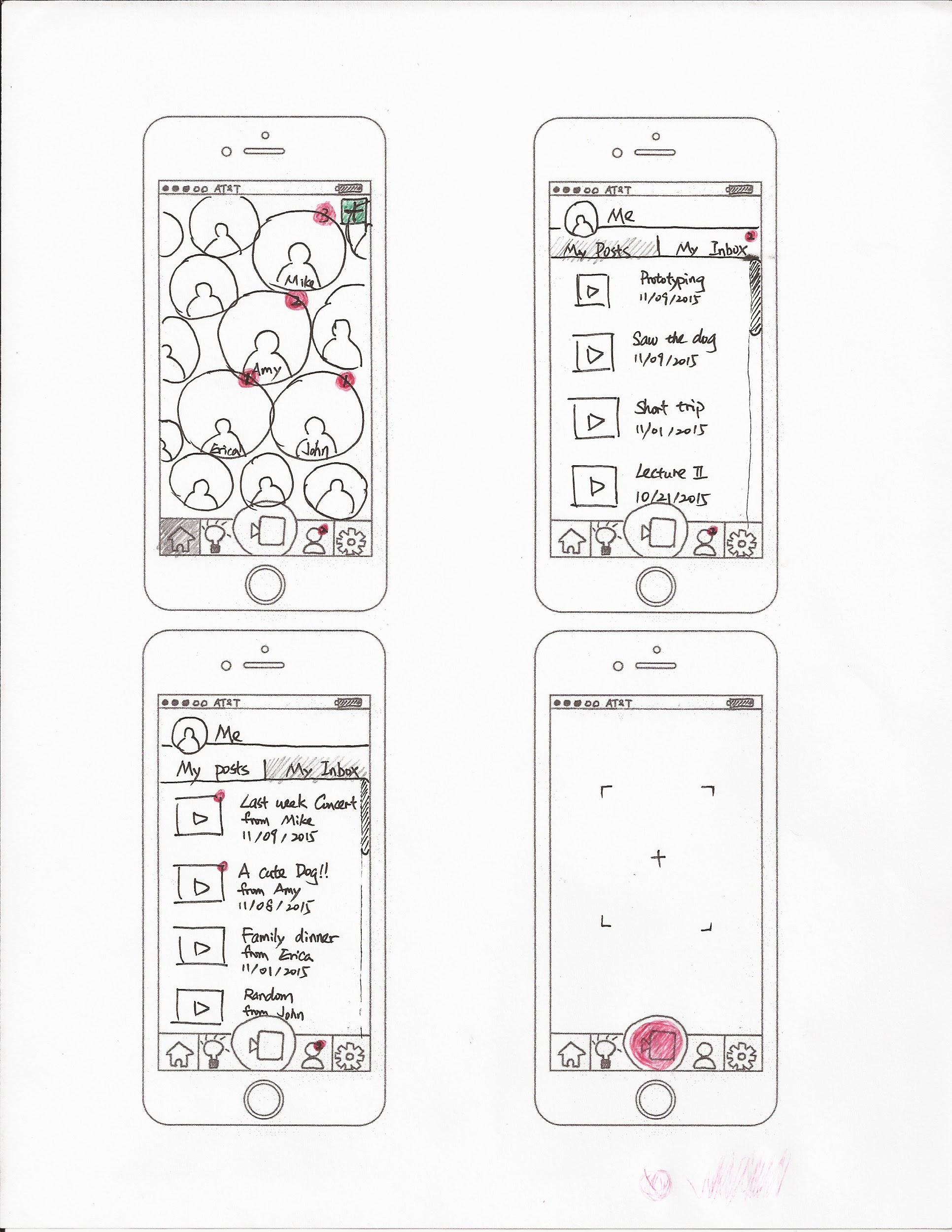 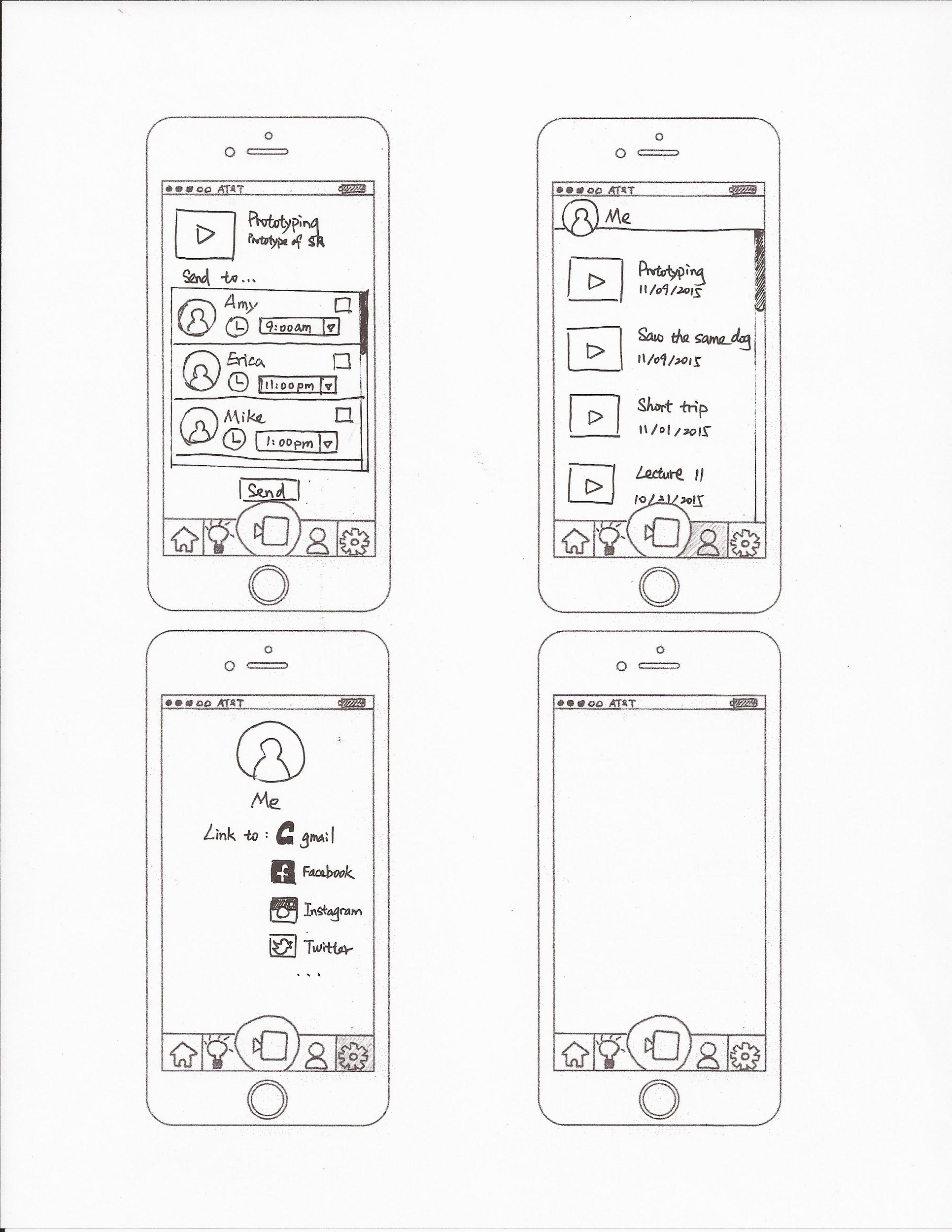 [Speaker Notes: Still use contacts as home page and can link to other social media]
Final Prototype
Task 1 - Maintaining a long-distance relationship
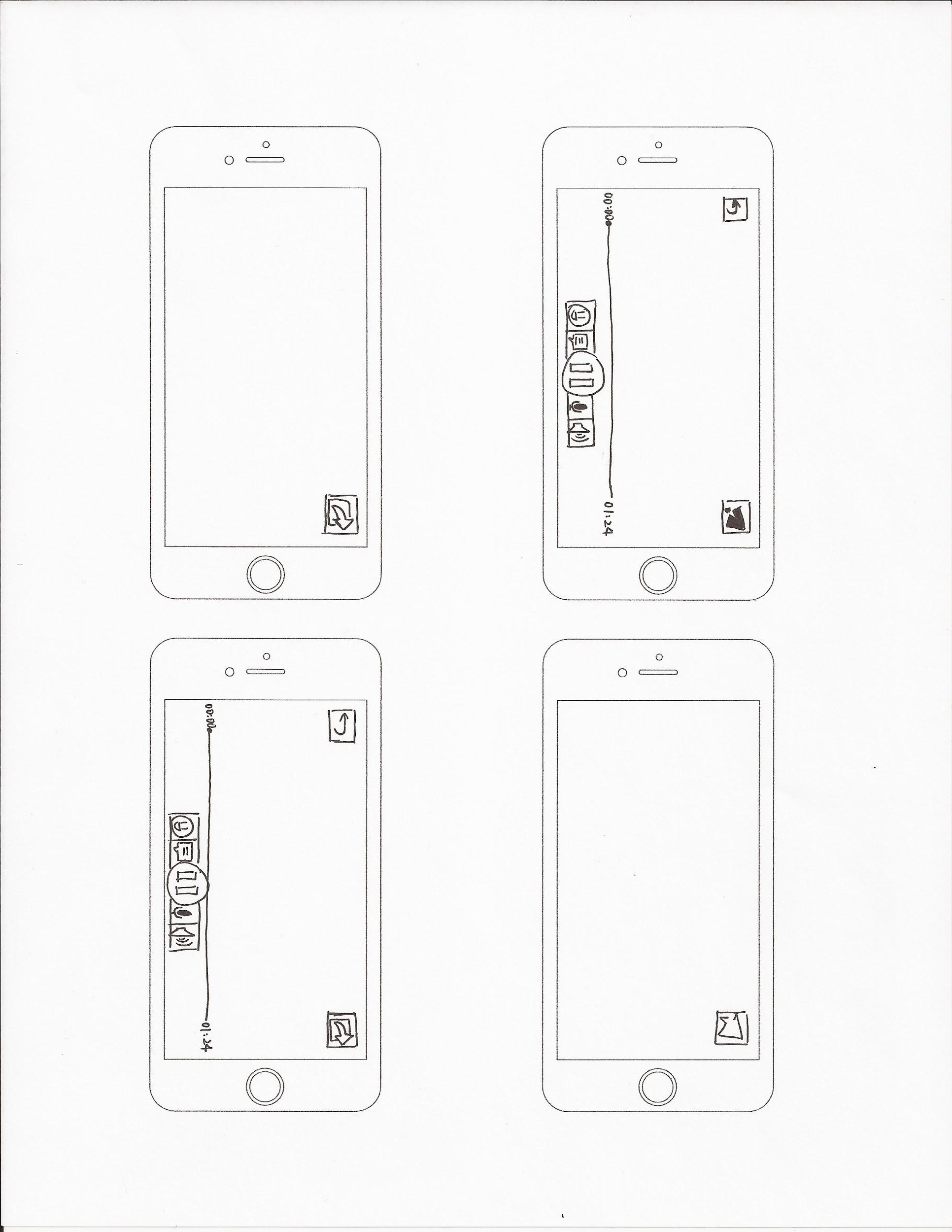 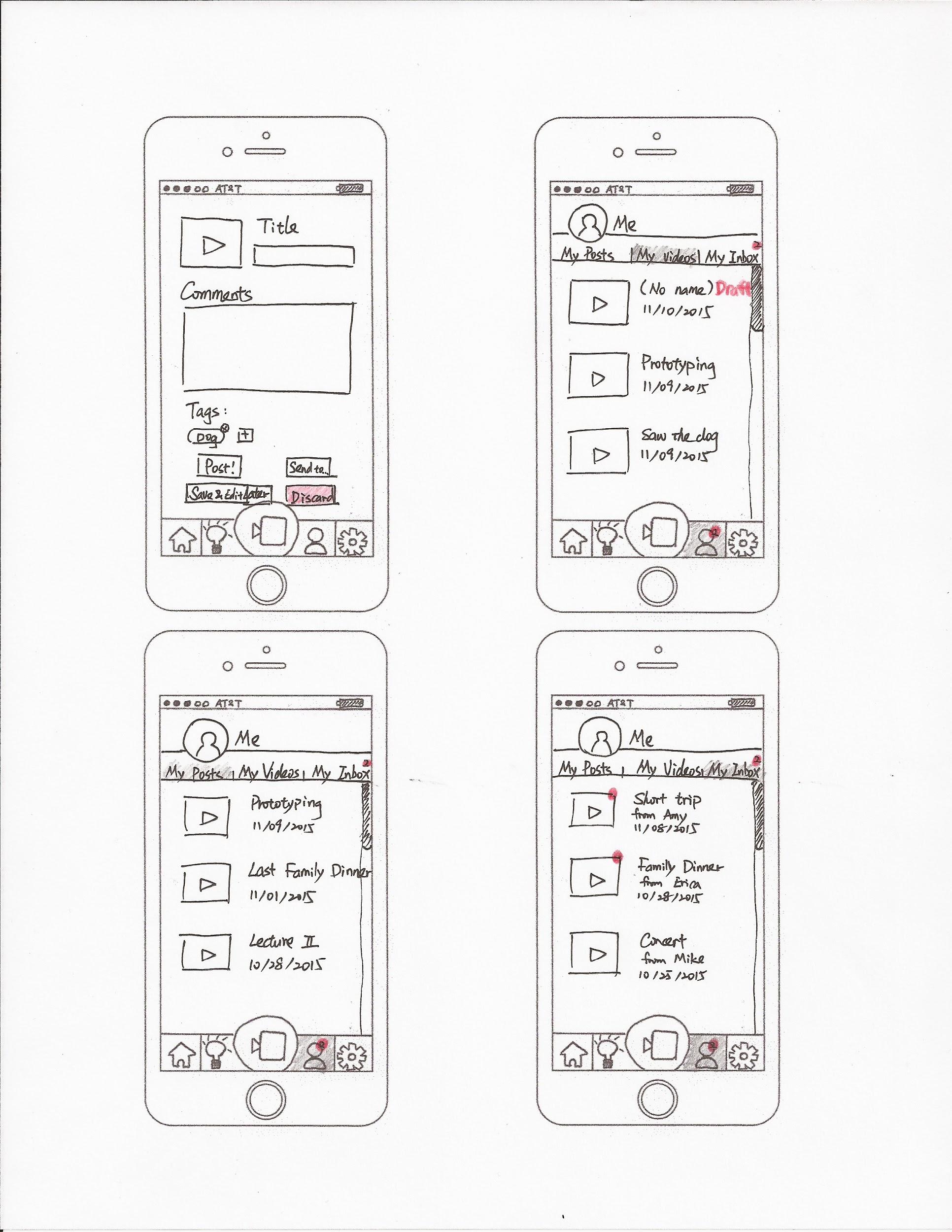 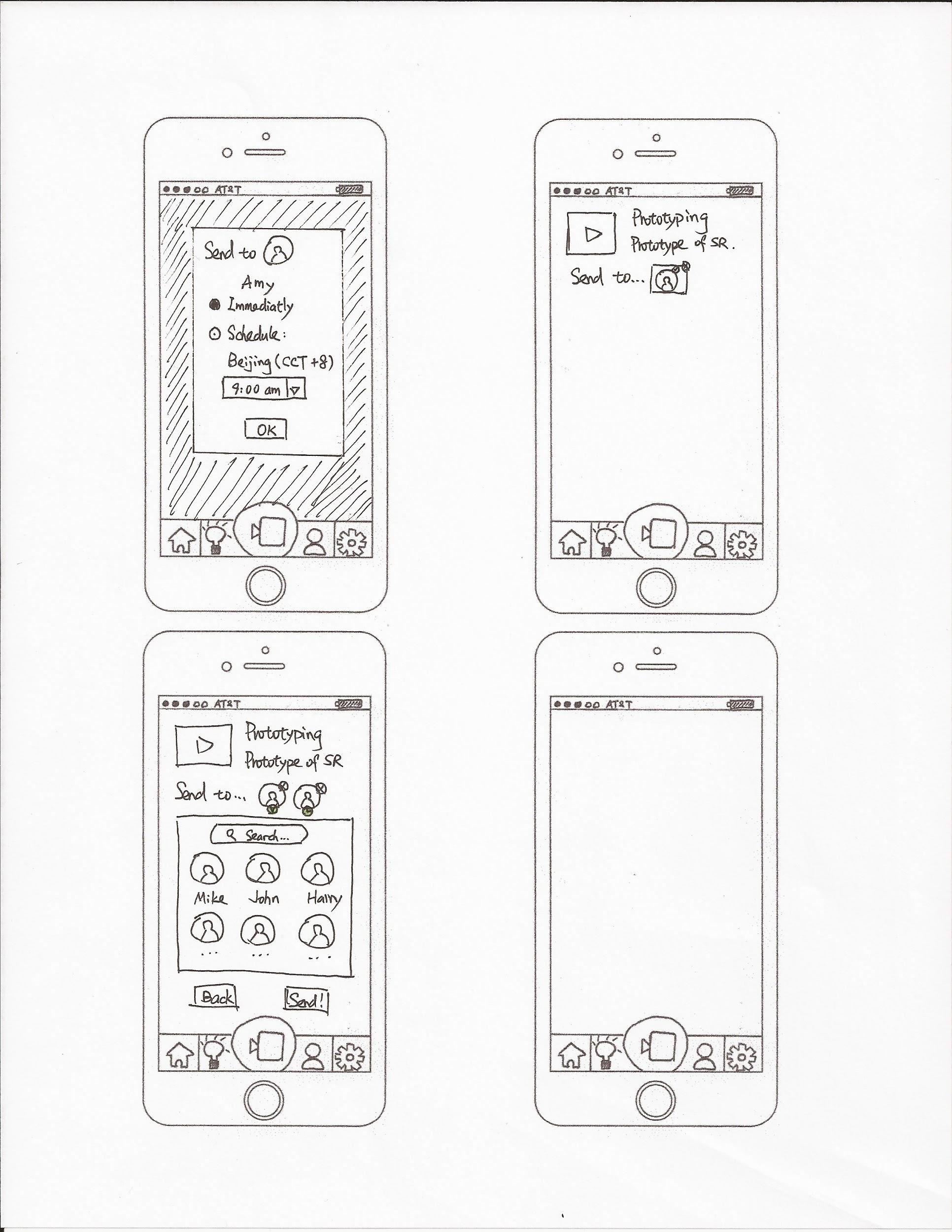 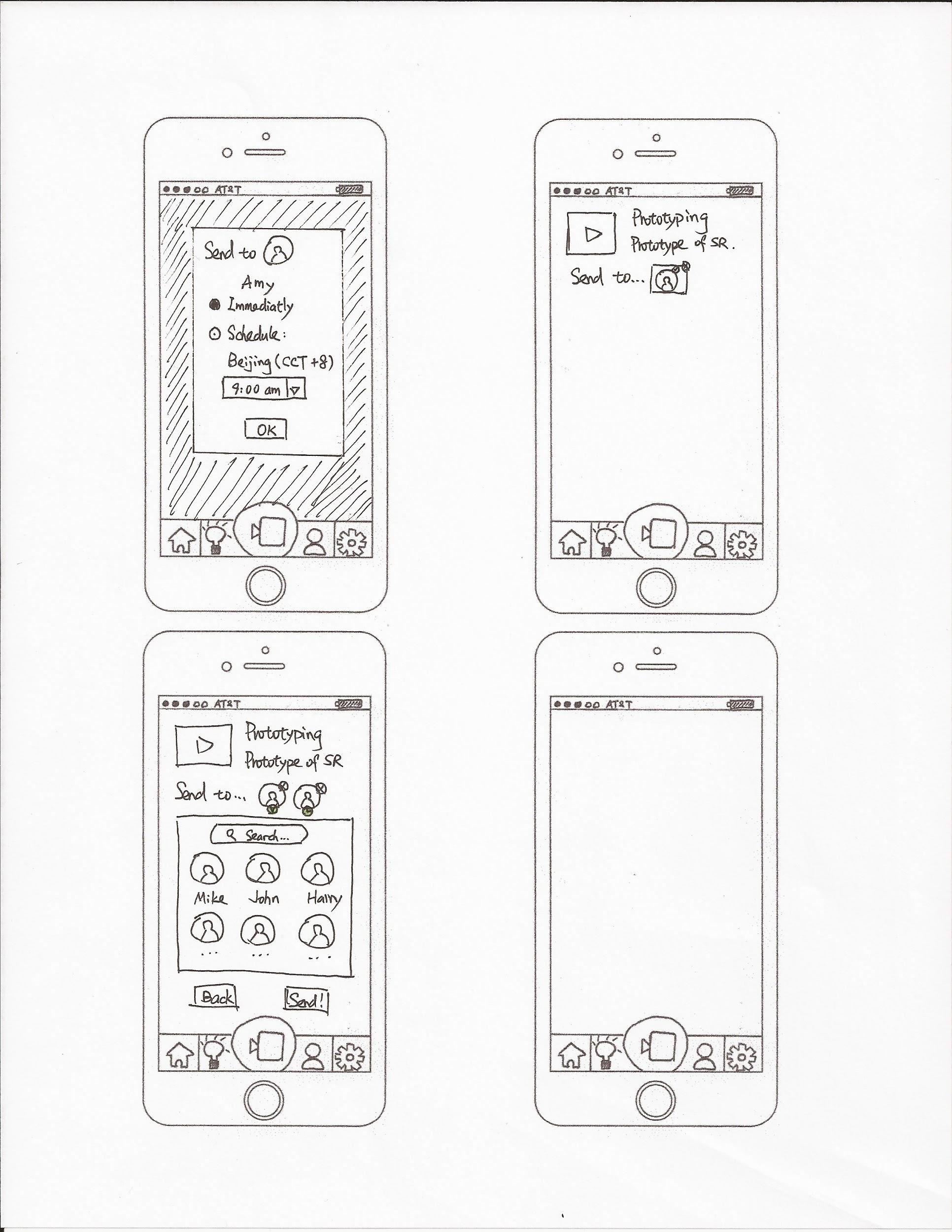 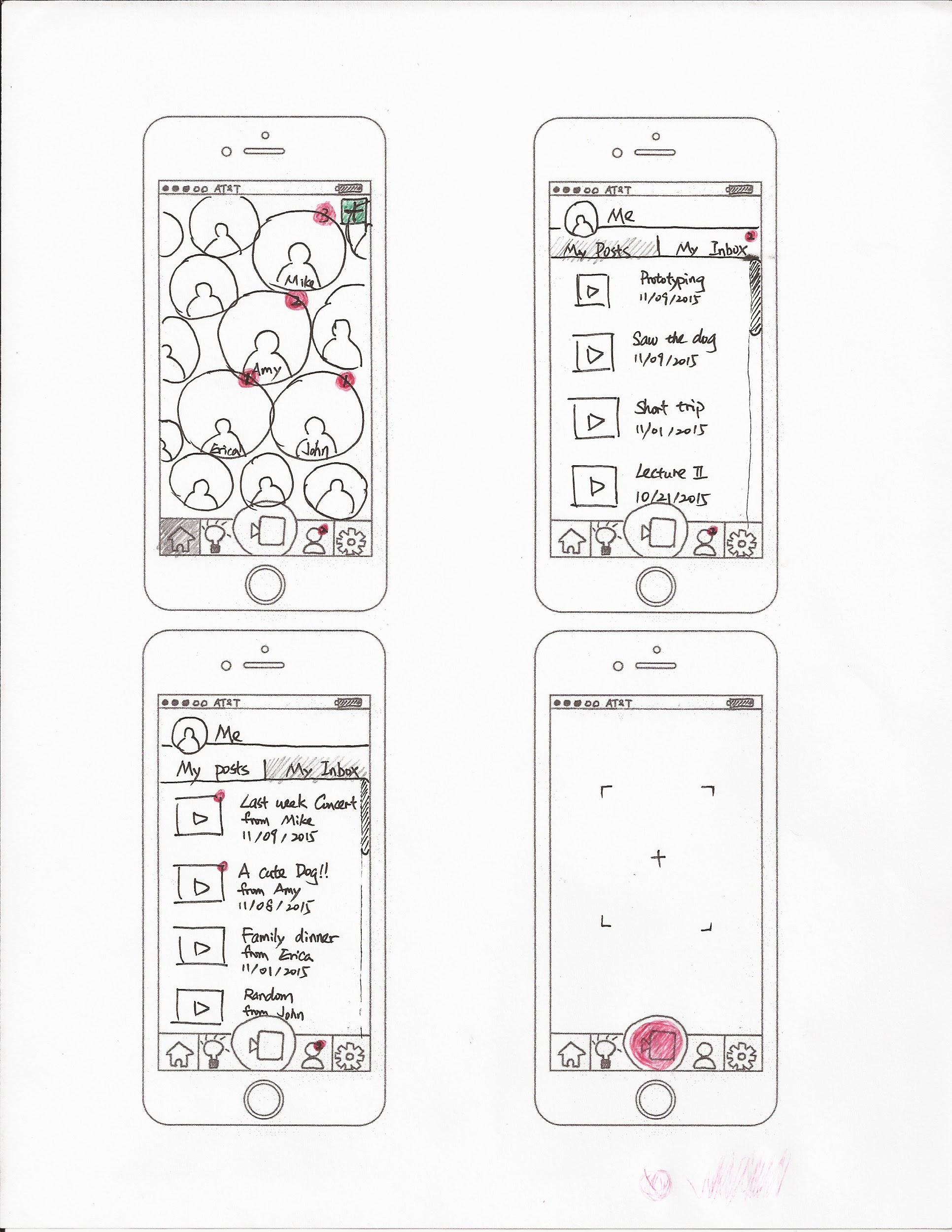 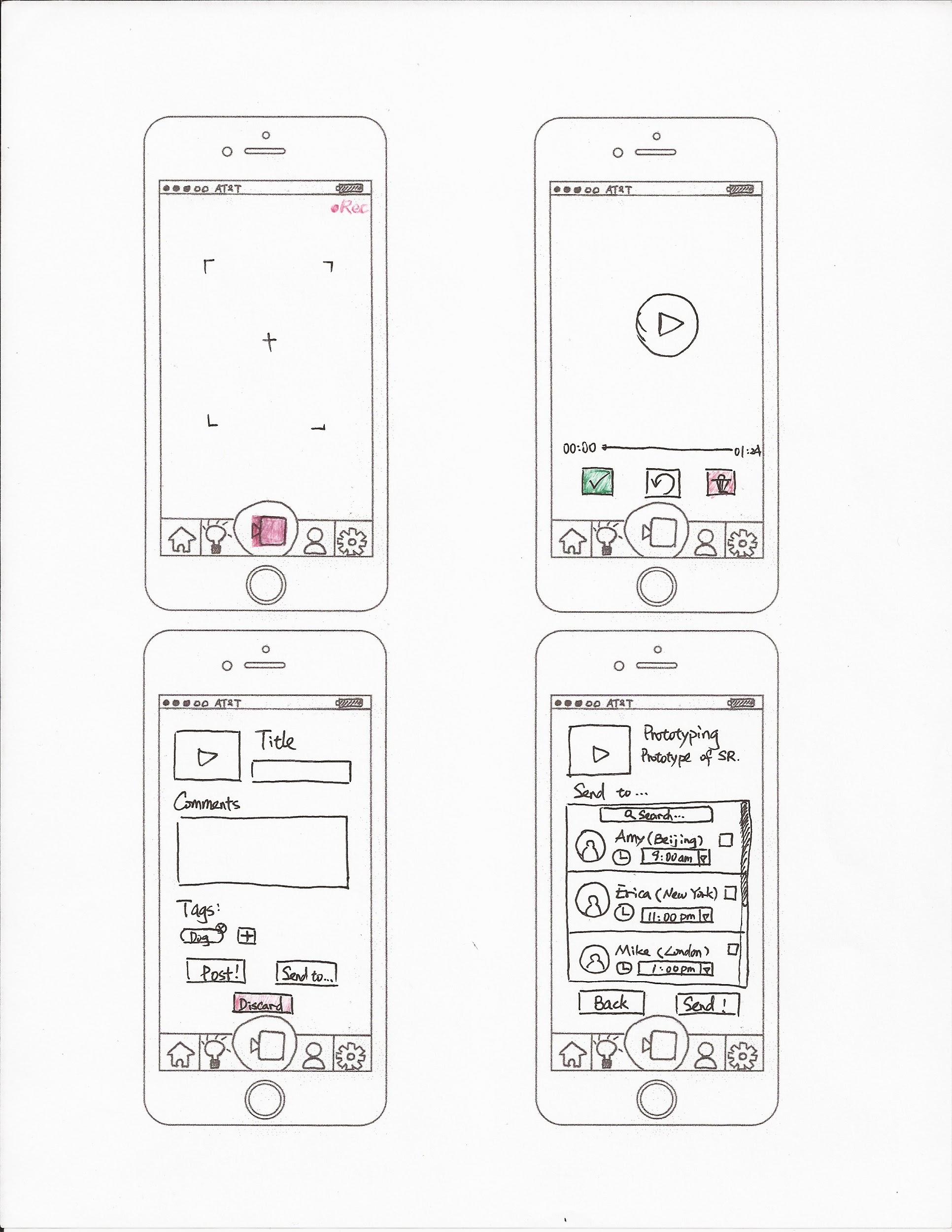 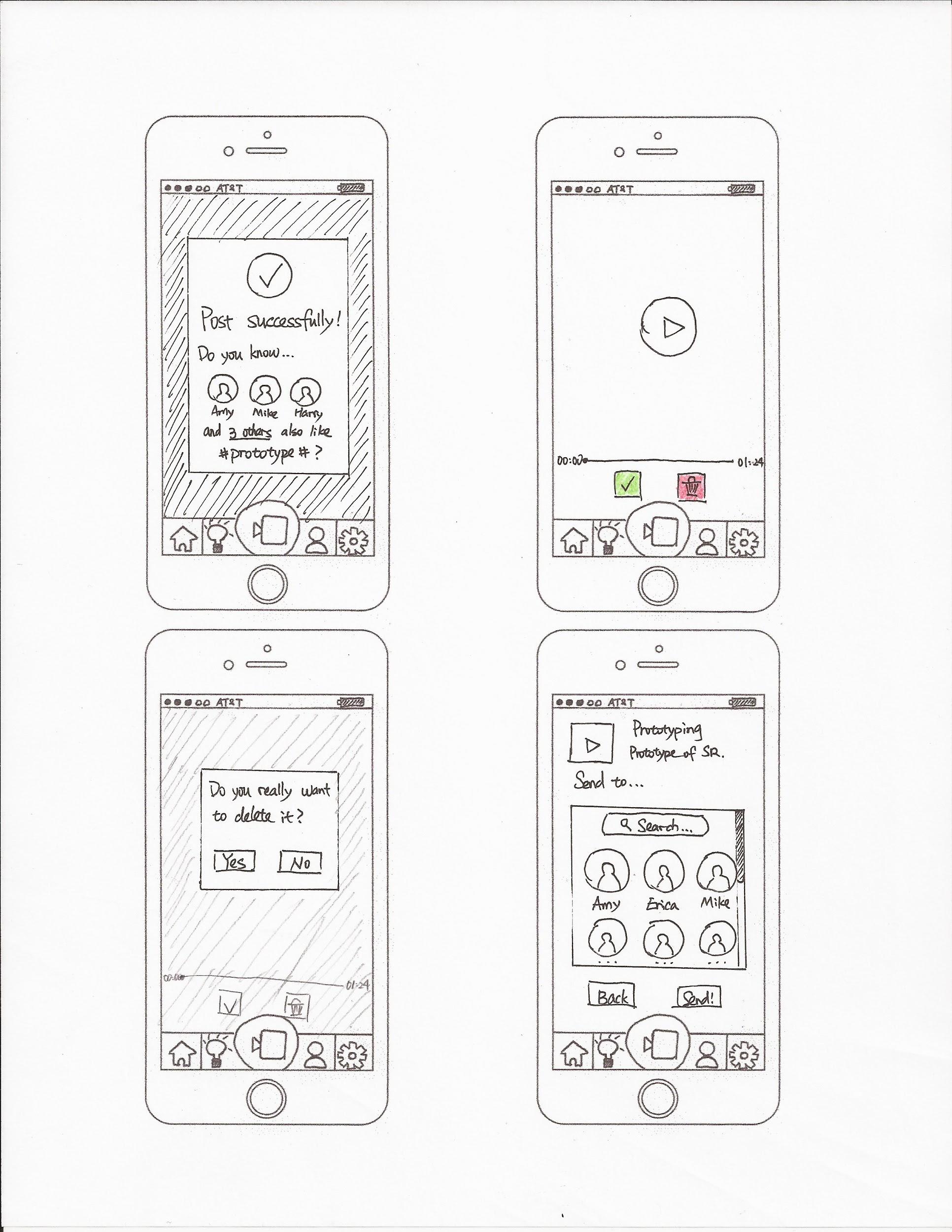 [Speaker Notes: Record a short video
Send to several friends by schedule or immediately.]
Final Prototype
Task 1 - Maintaining a long-distance relationship
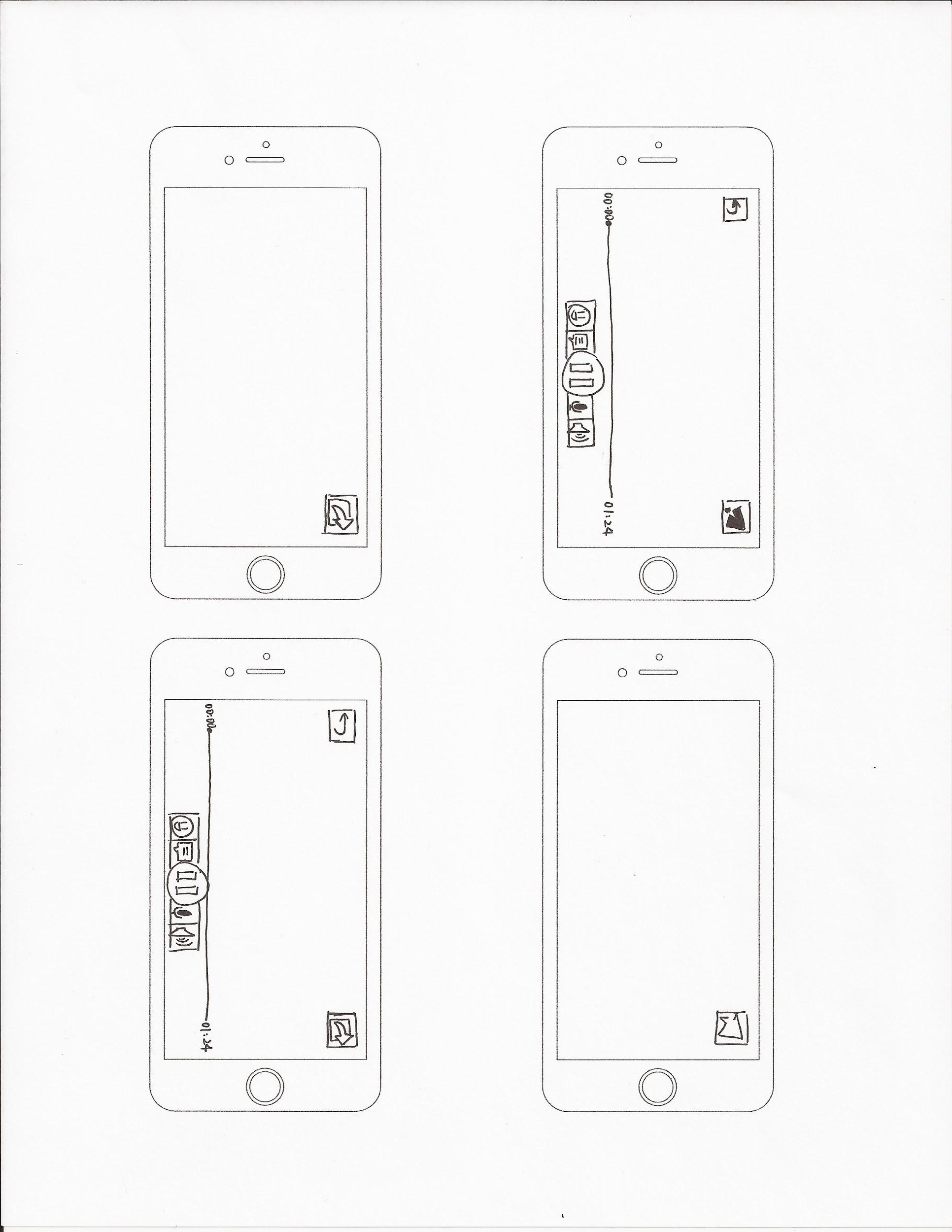 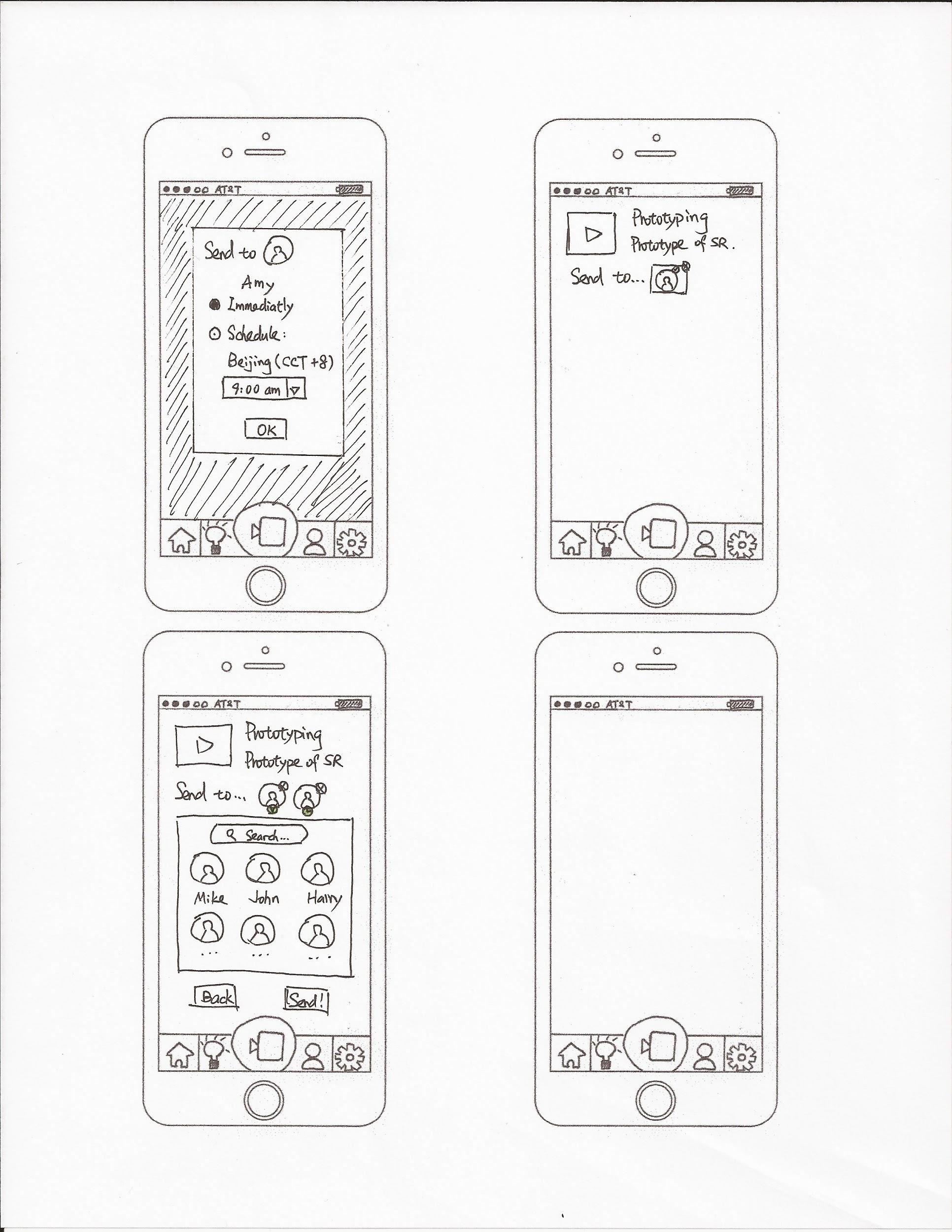 [Speaker Notes: Can add emoji, leave text comments or voice comments that will be converted into text
Post/send shortcut]
Final Prototype
Task 2 - Easily start a conversation
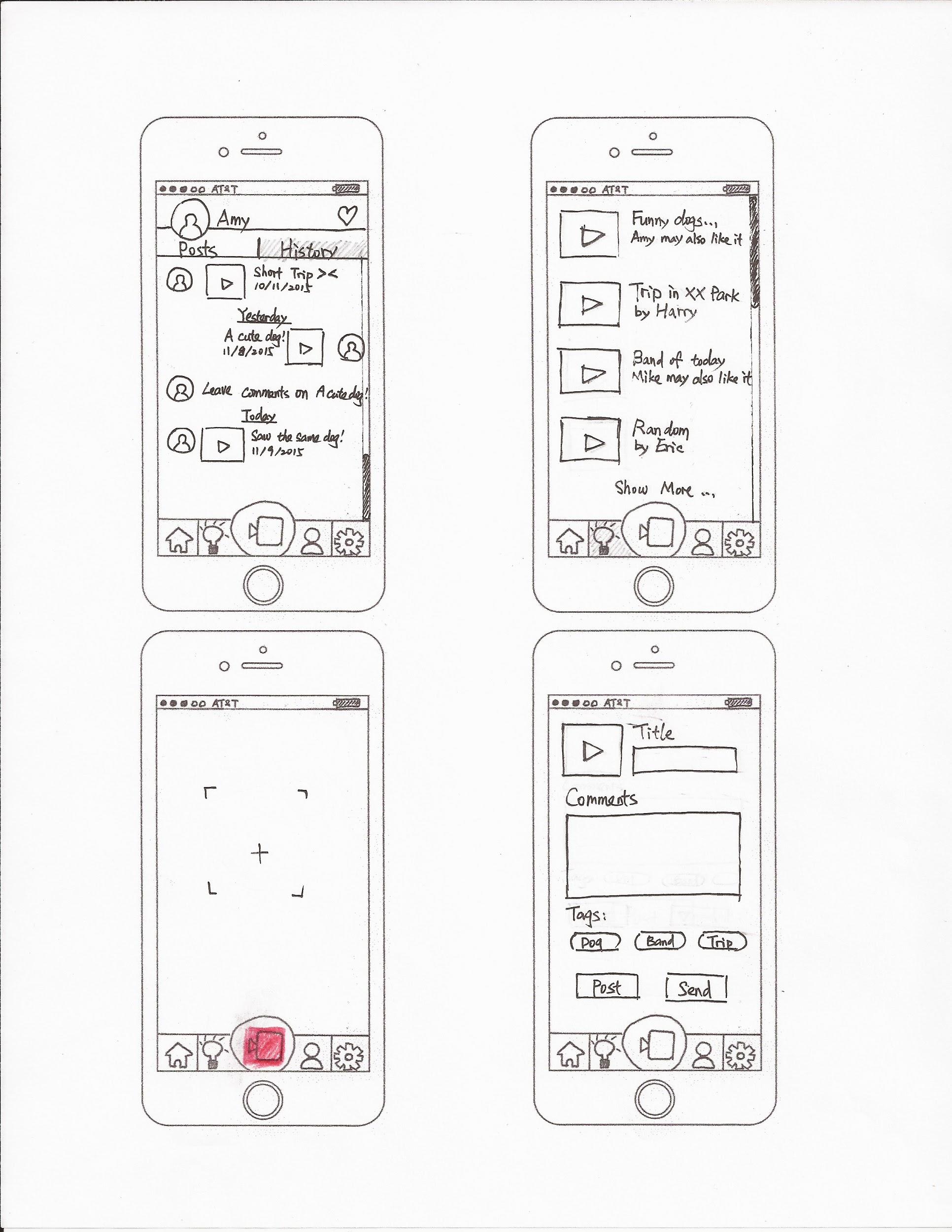 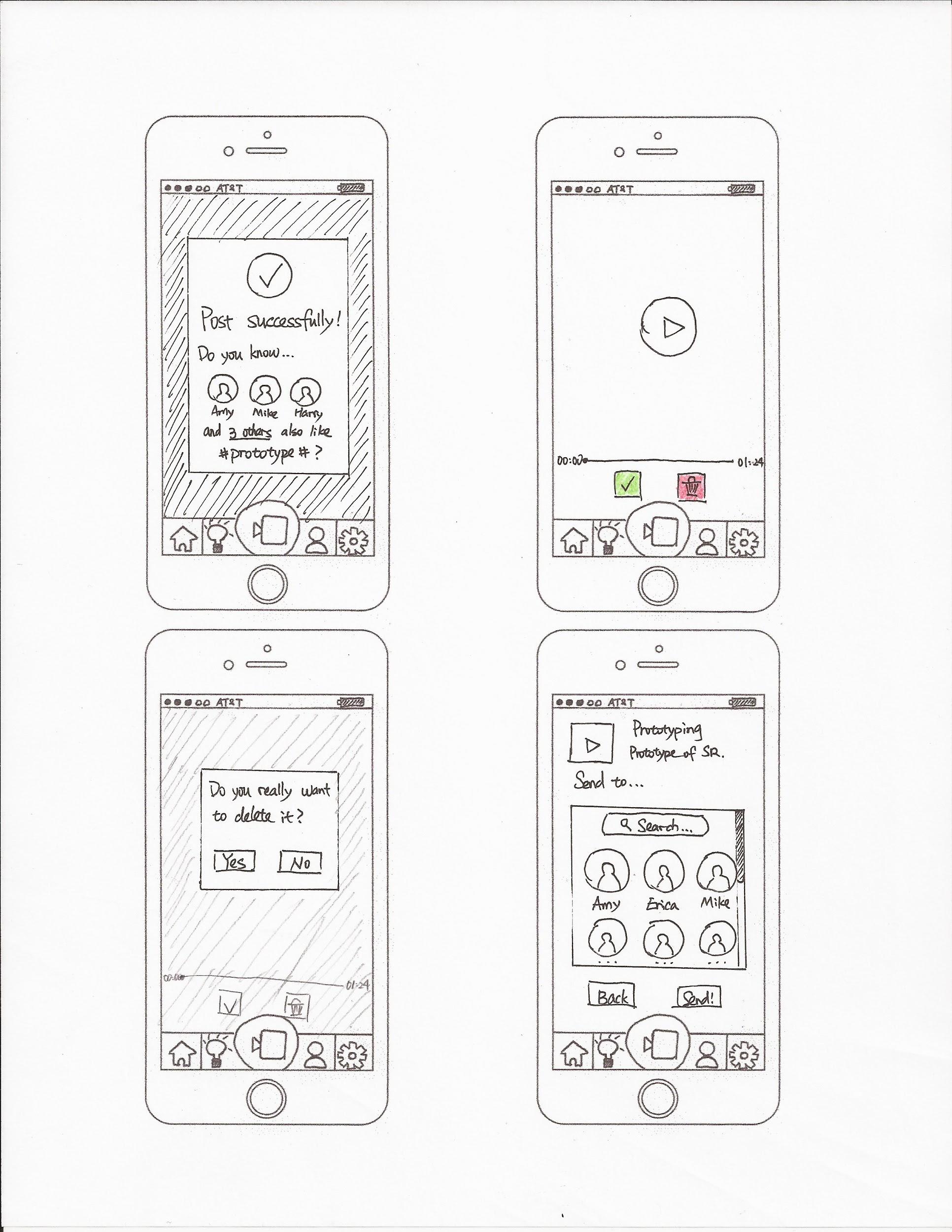 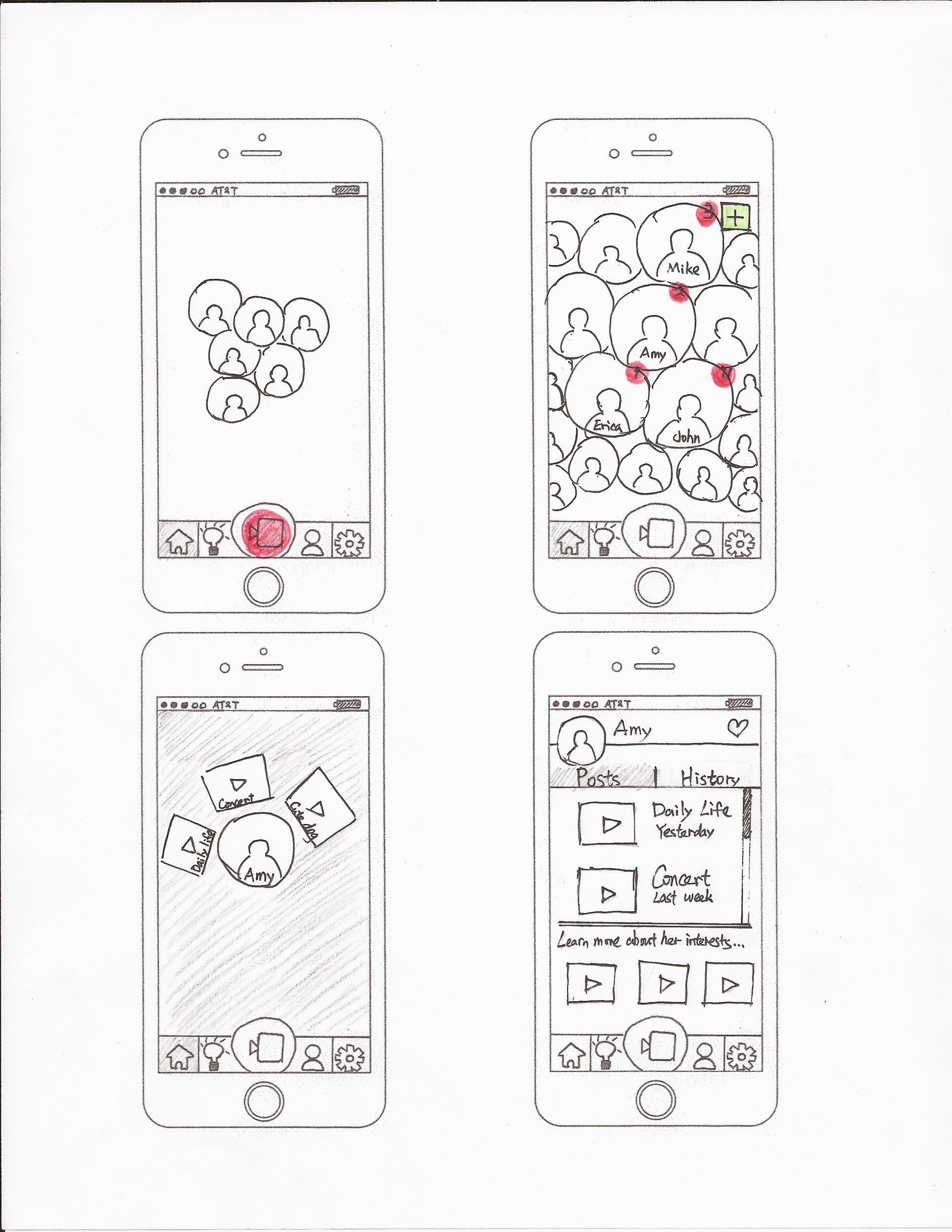 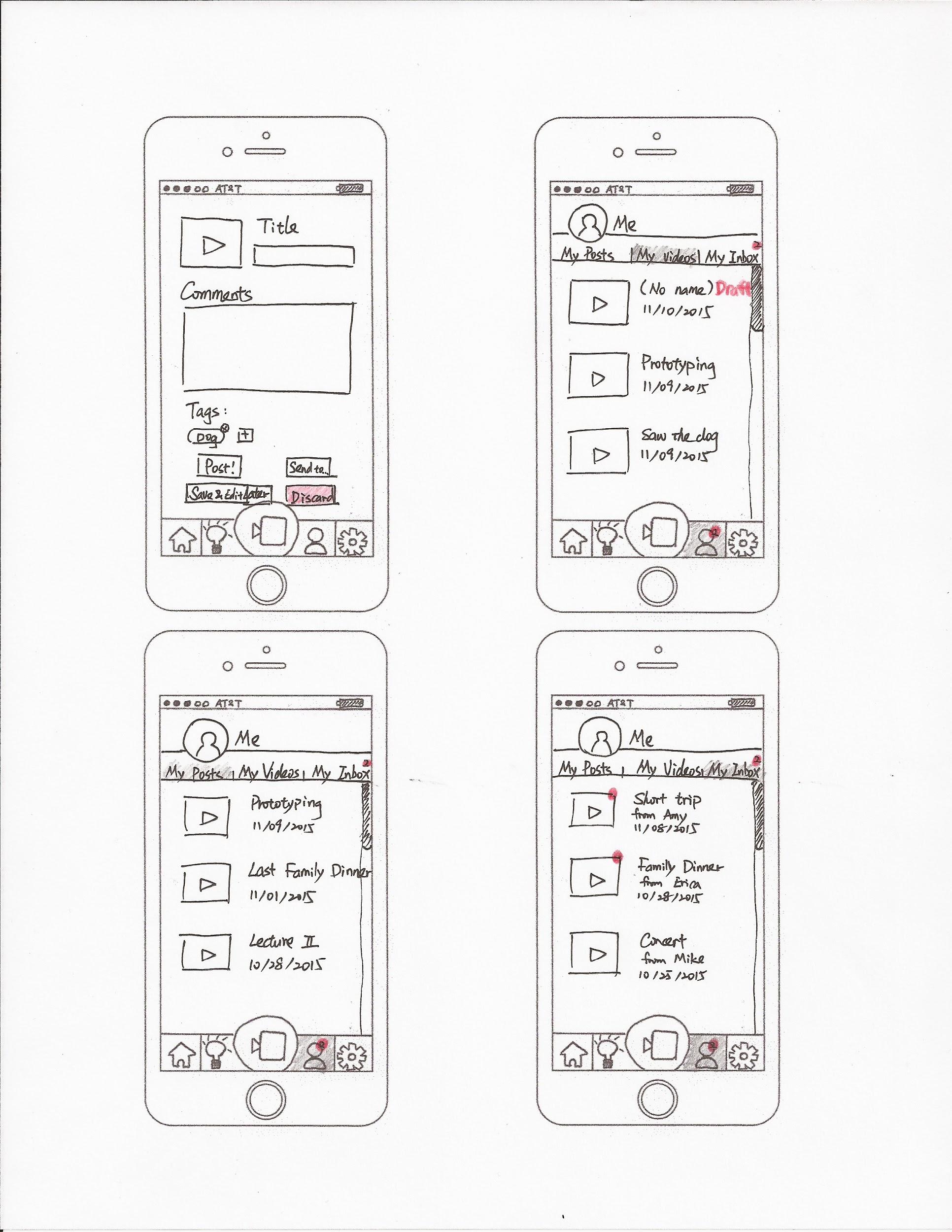 [Speaker Notes: Share videos and get contacts who may have common interests as you]
Final Prototype
Task 2 - Easily start a conversation
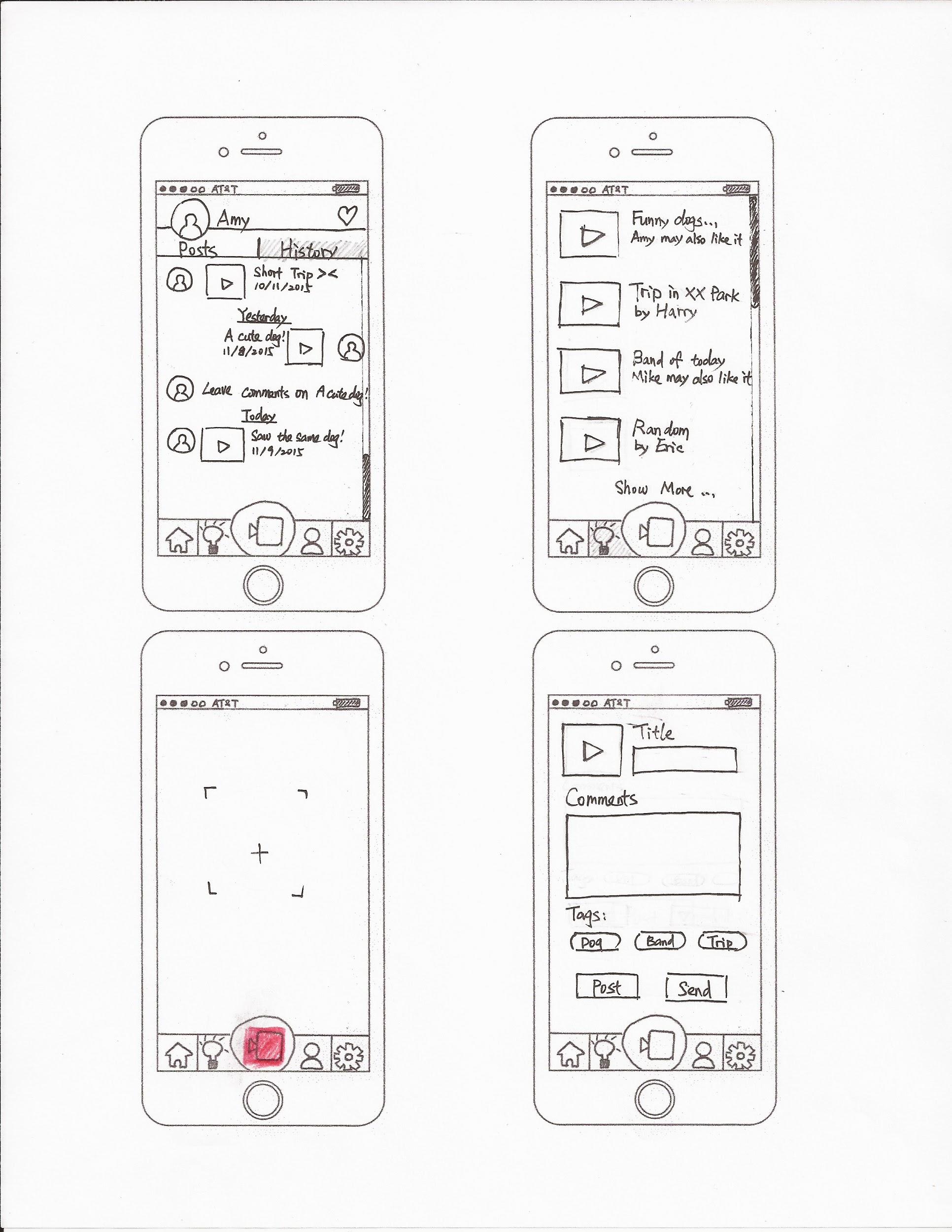 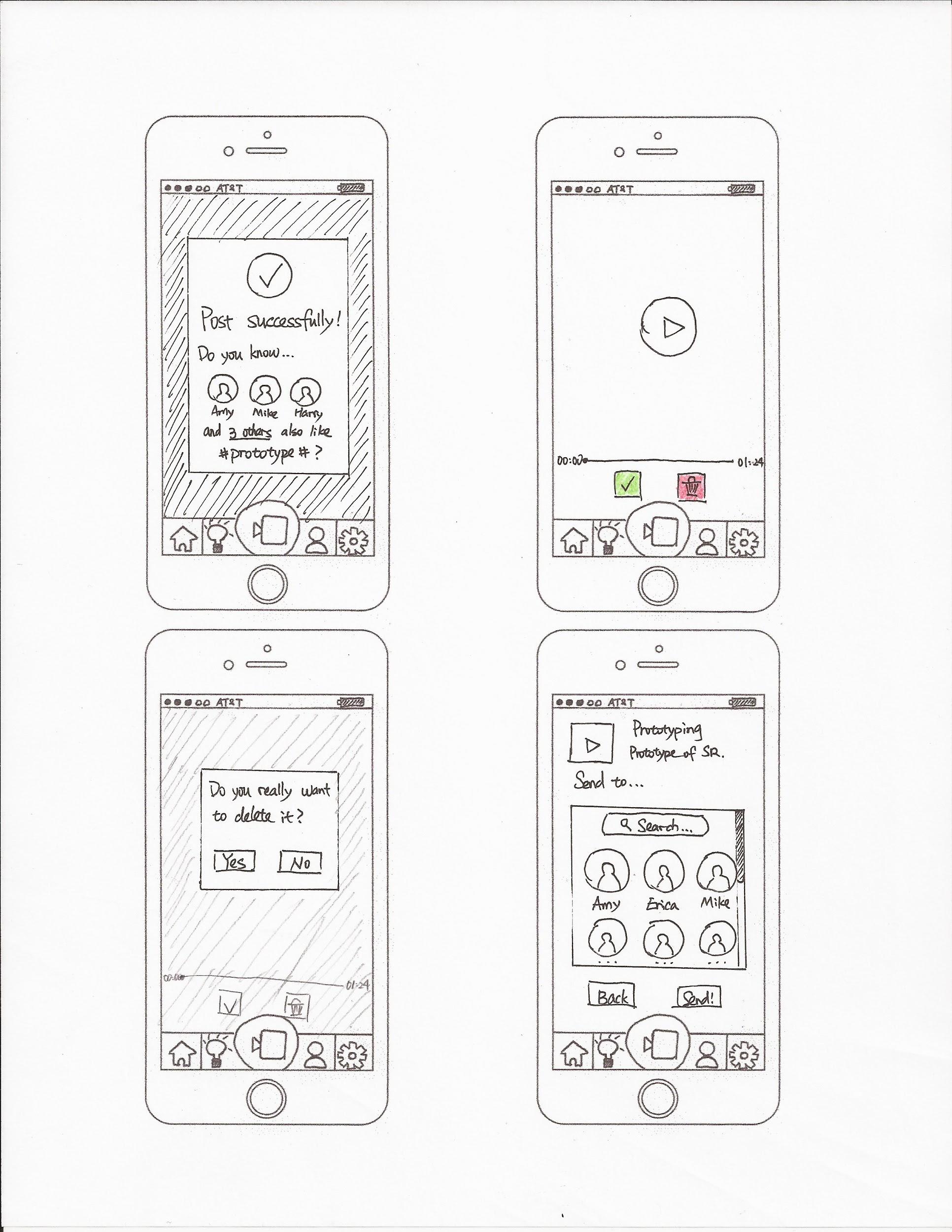 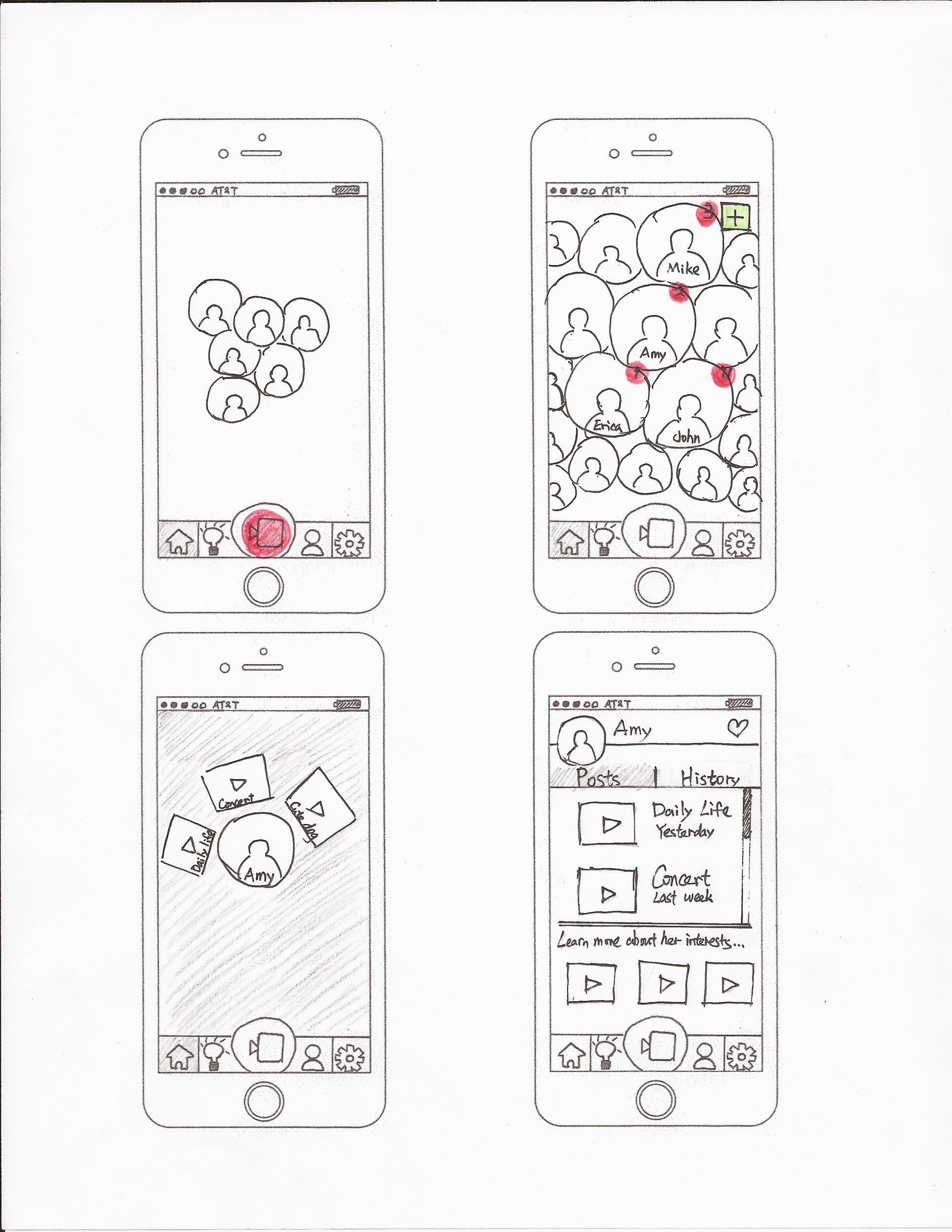 [Speaker Notes: Discover contacts’ recent interests that you may not know]
Final Prototype
Task 2 - Easily start a conversation
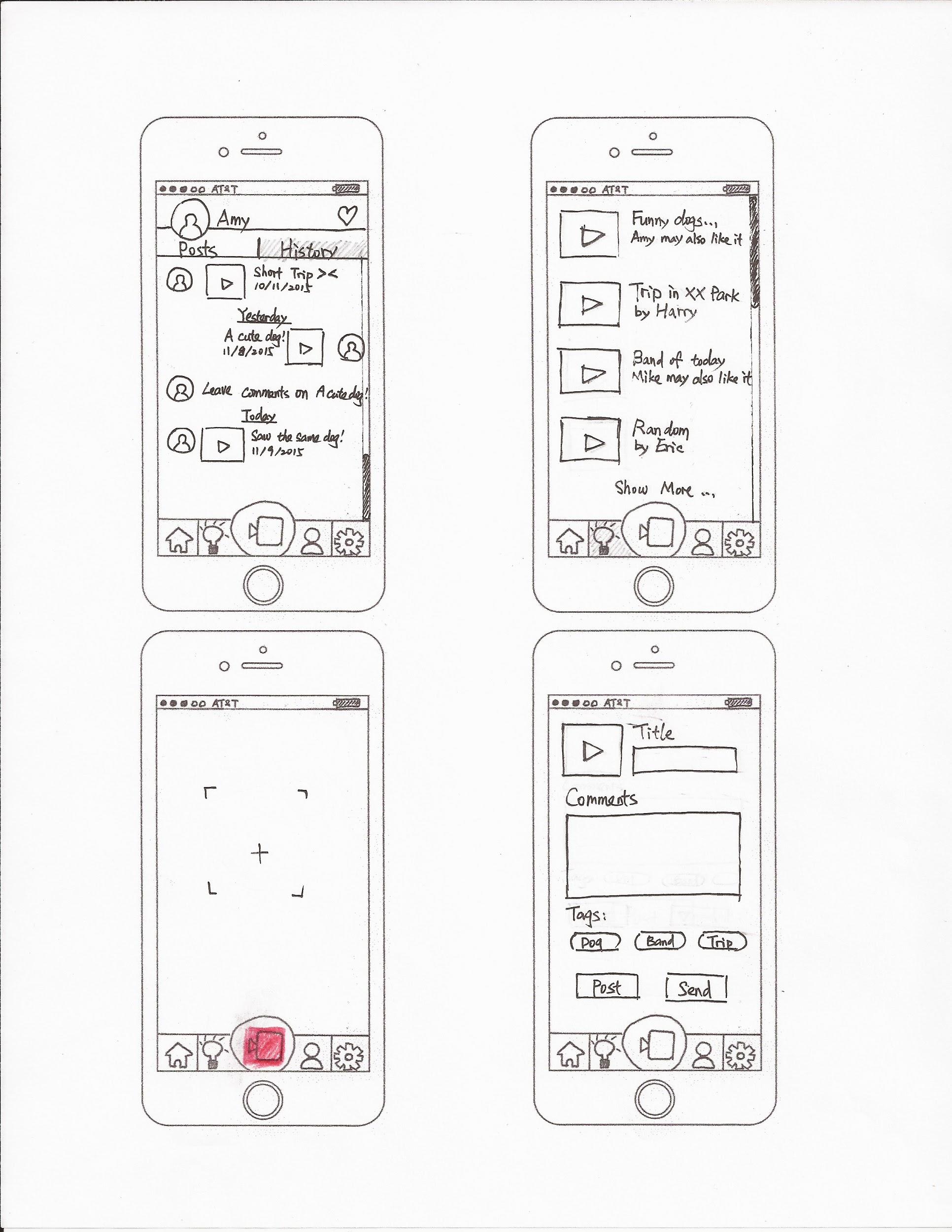 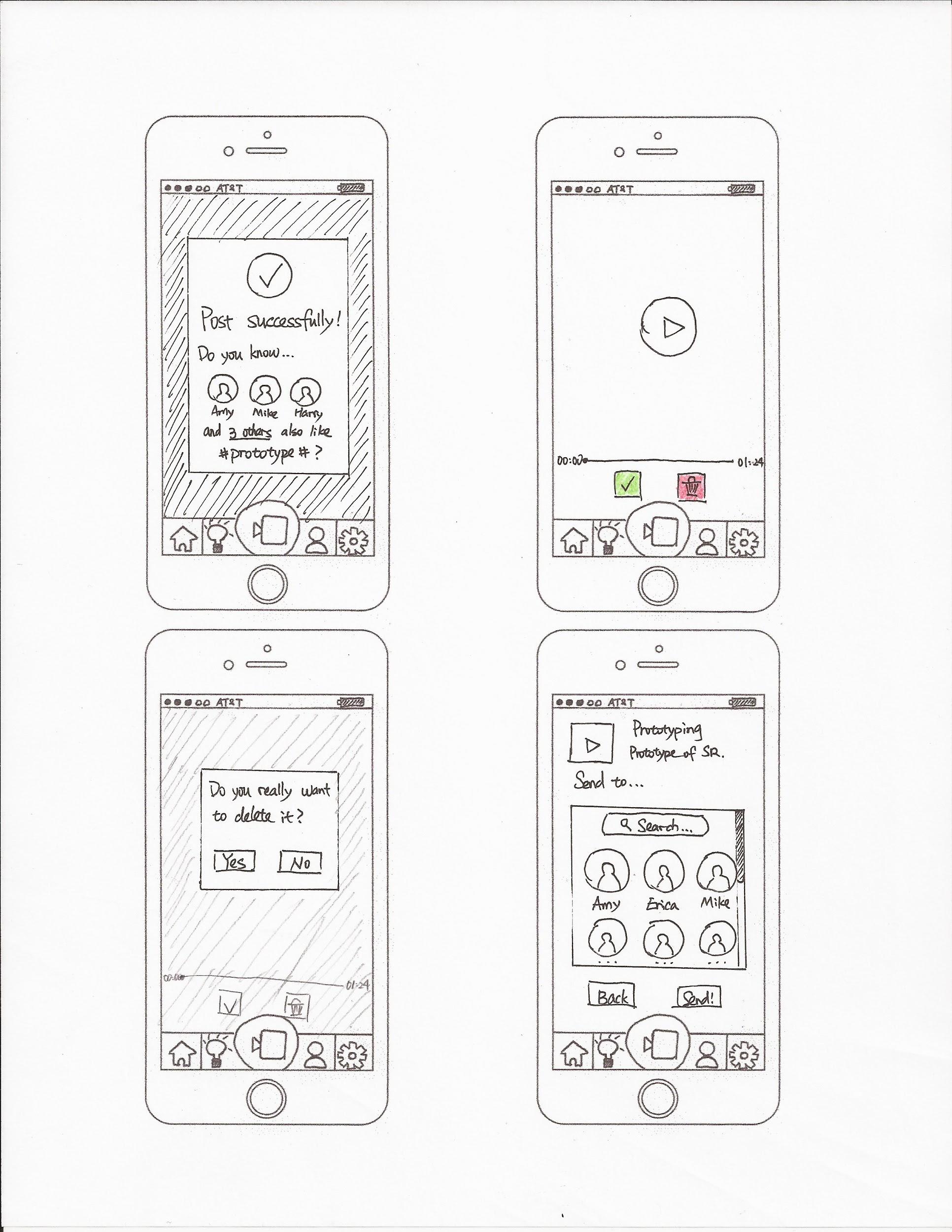 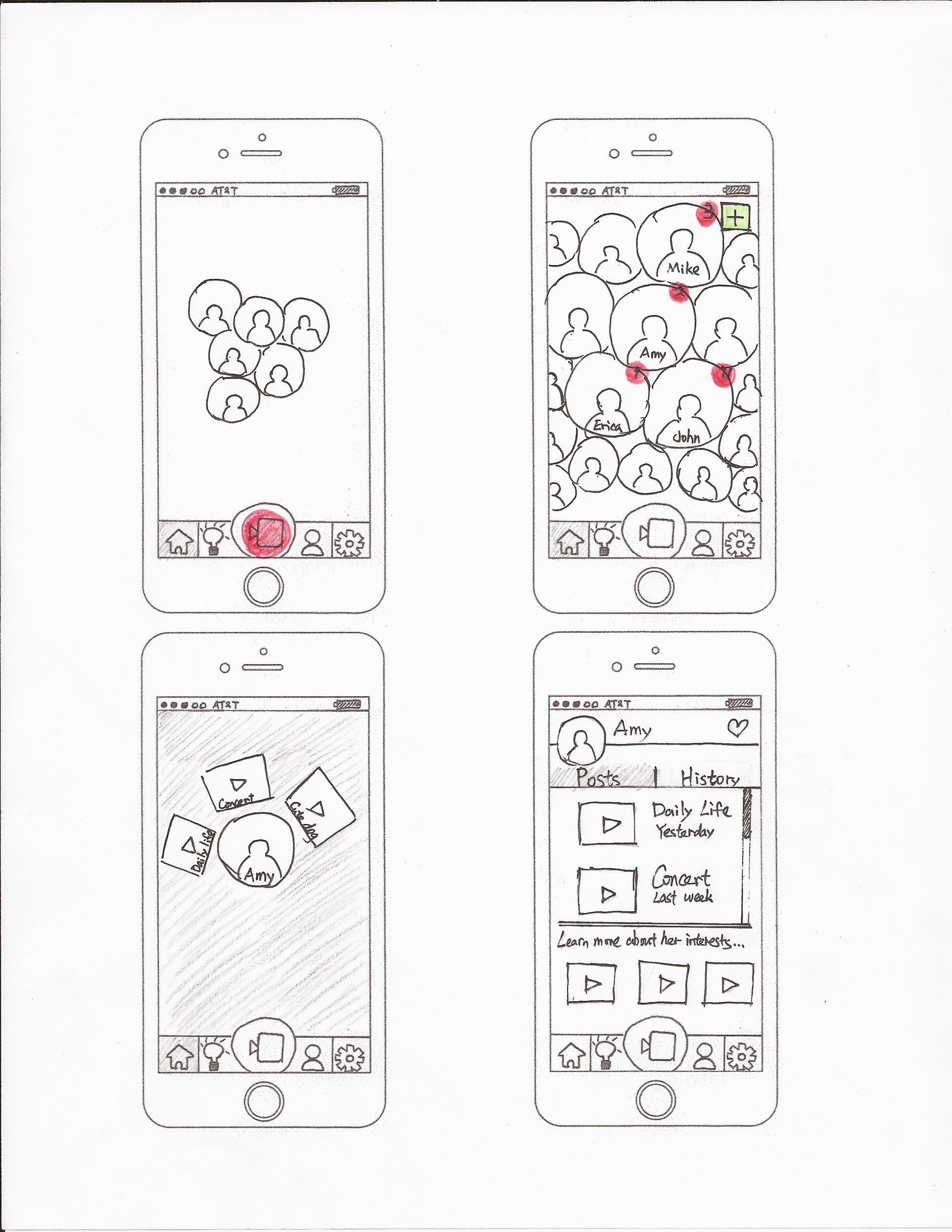 [Speaker Notes: Learn more about who you care about easily]
Digital Mockups
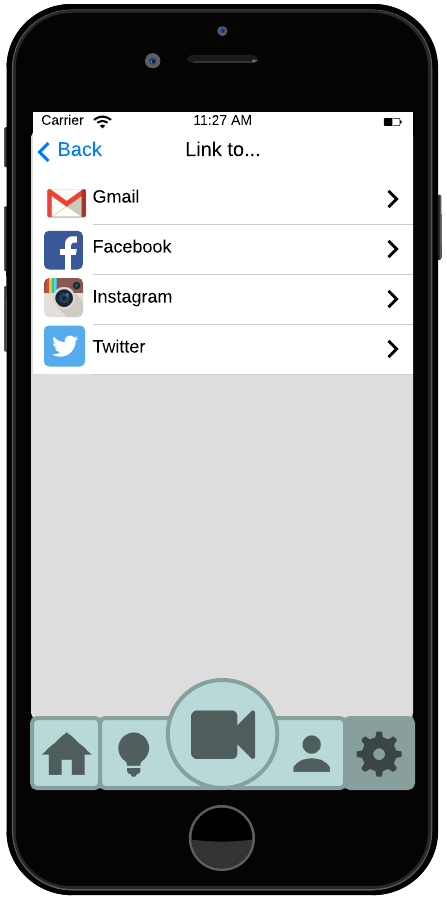 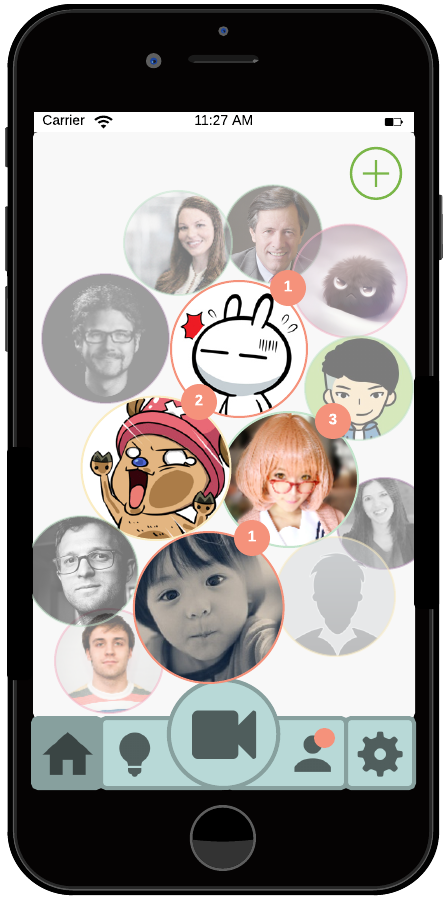 [Speaker Notes: Profile pictures to represent your contacts on home page
Link to other social media easily]
Digital Mockups
Task 1 - Maintaining long-distance relationship
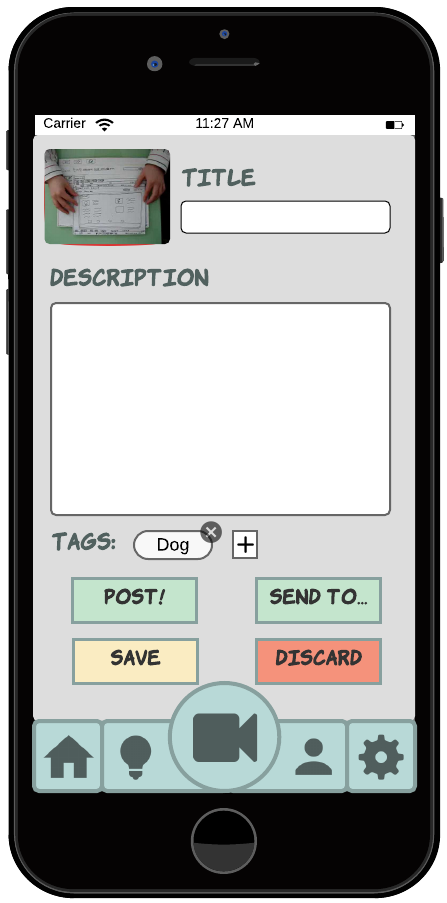 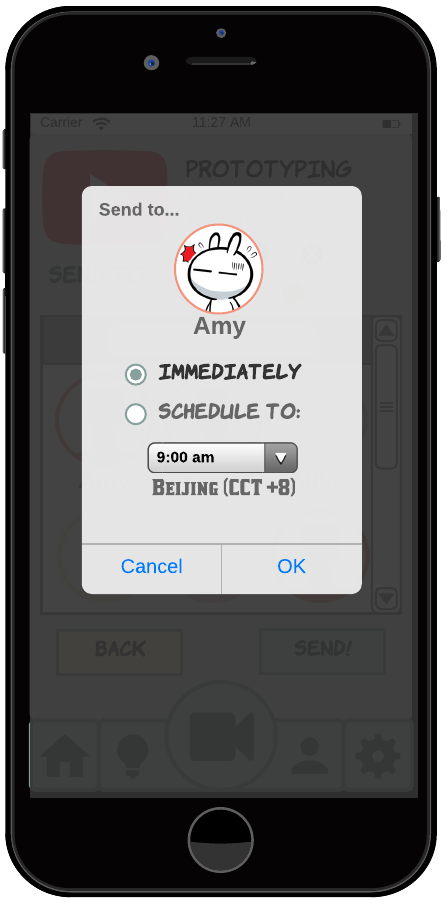 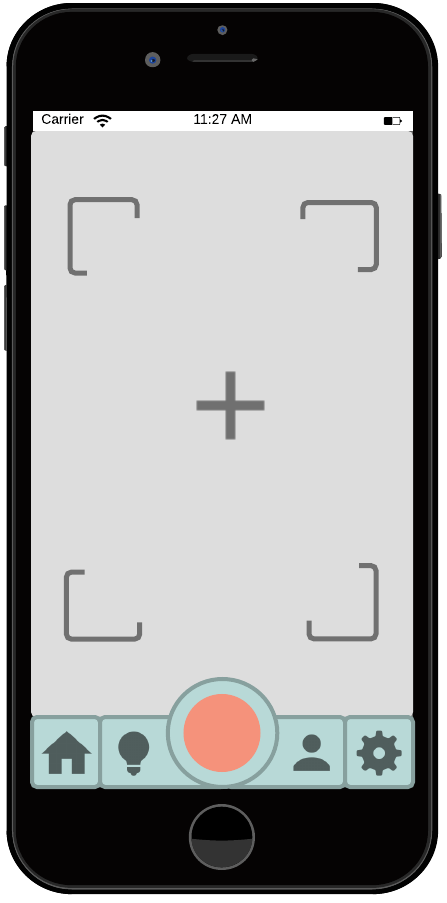 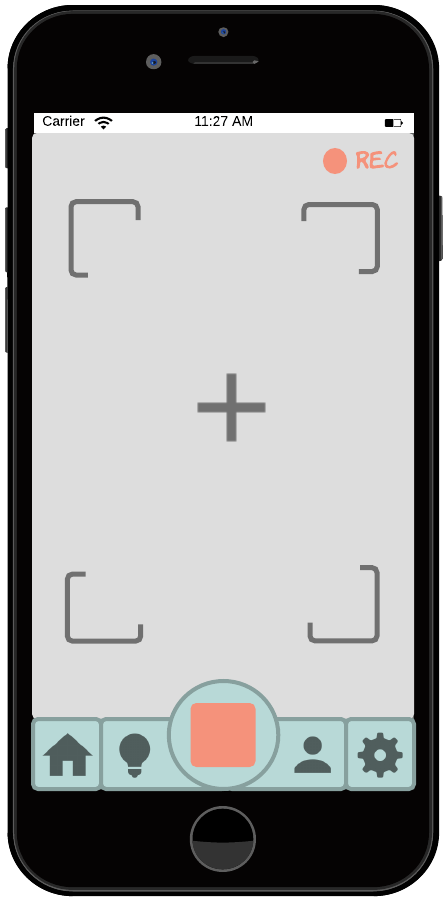 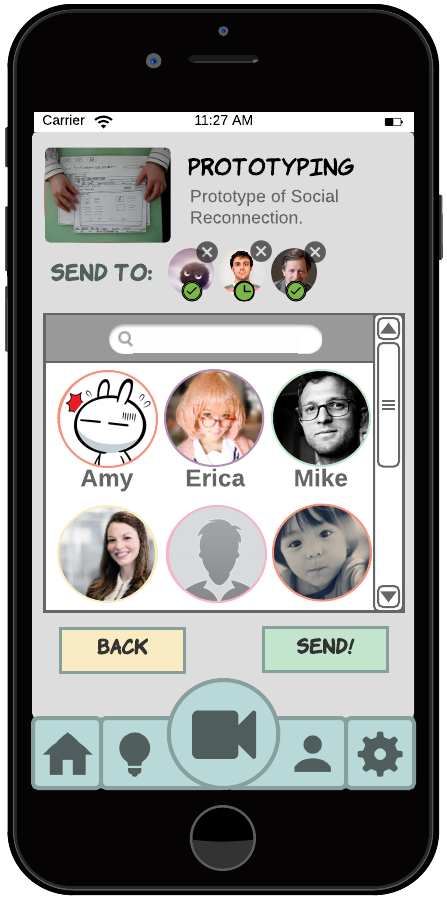 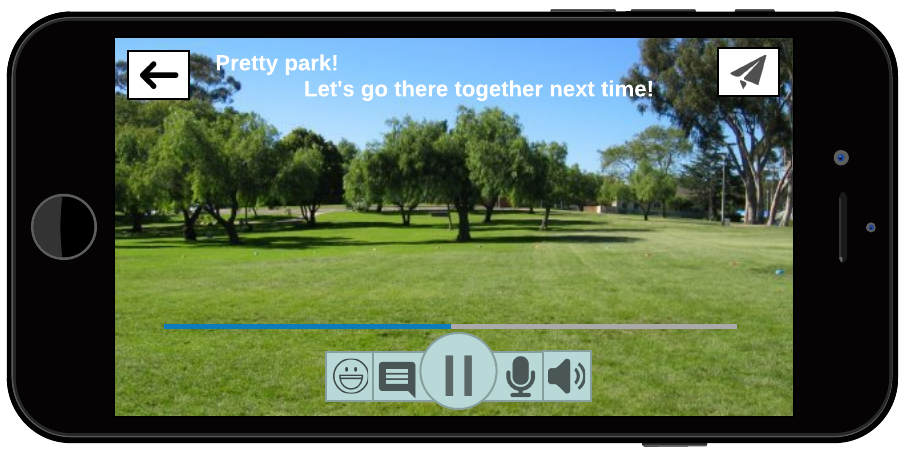 [Speaker Notes: Record short videos
Send to your friends and let them receive it when they’re not busy by scheduling]
Digital Mockups
Task 1 - Maintaining long-distance relationship
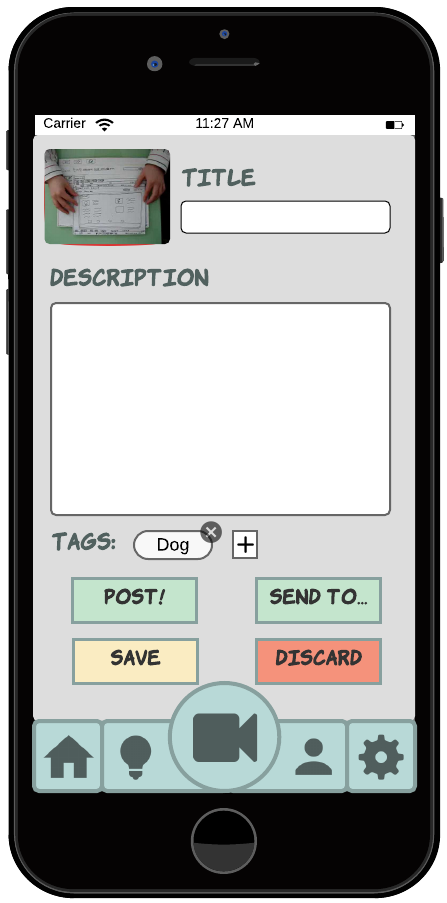 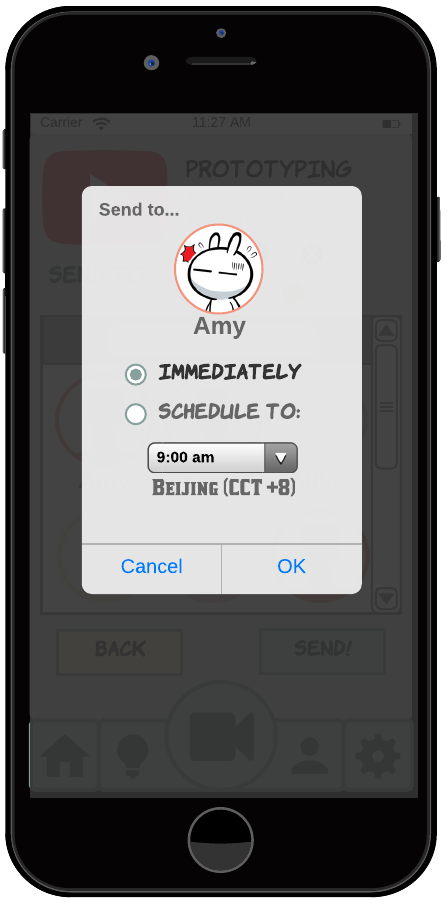 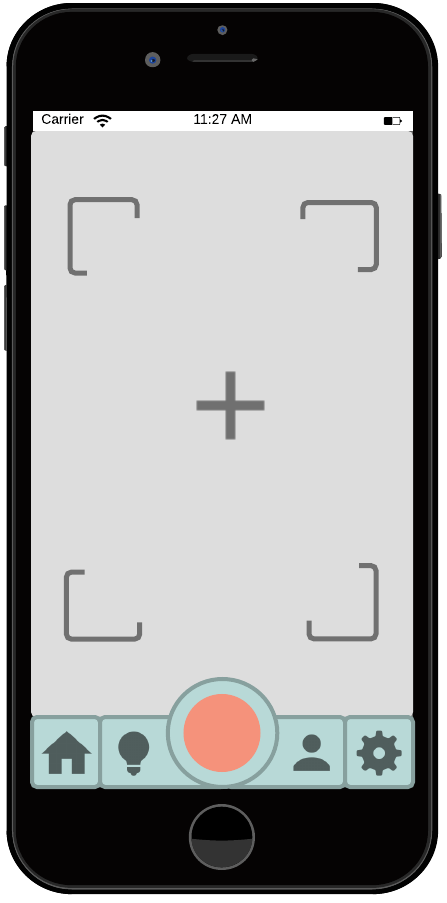 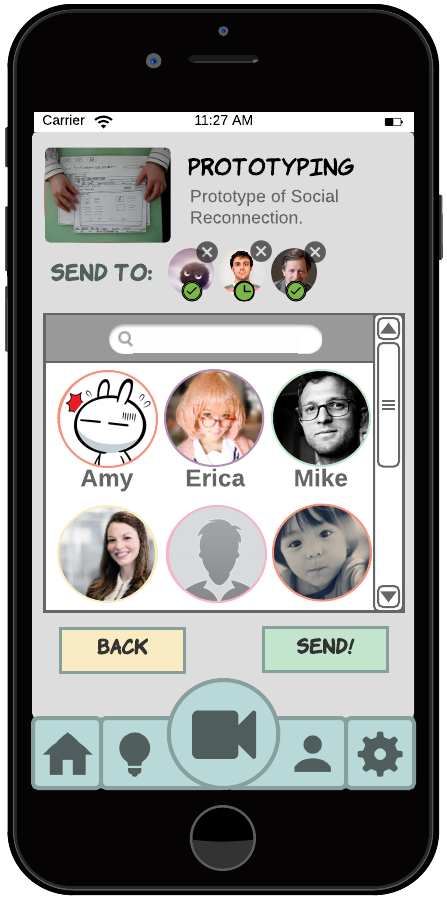 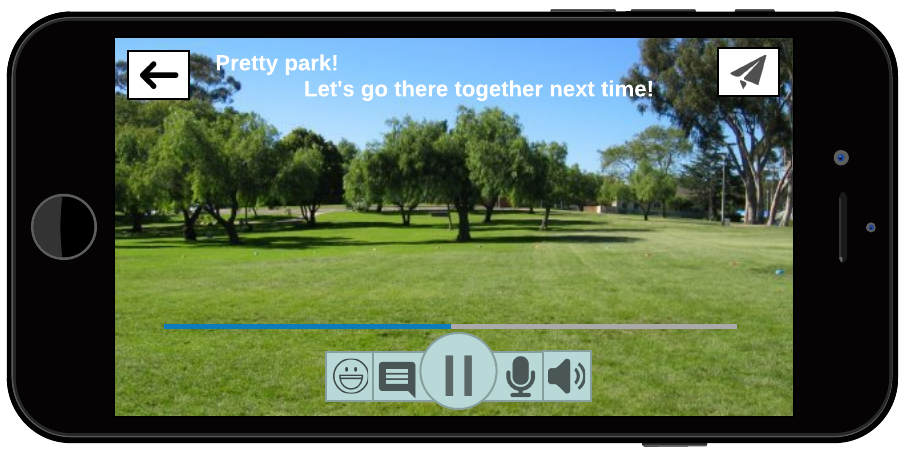 [Speaker Notes: Various and efficient way to leave comments]
Digital Mockups
Task 2 - Easily start a conversation
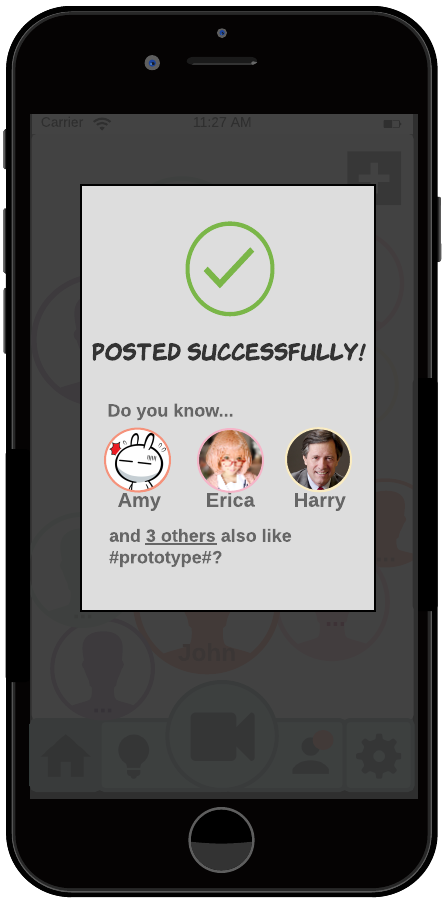 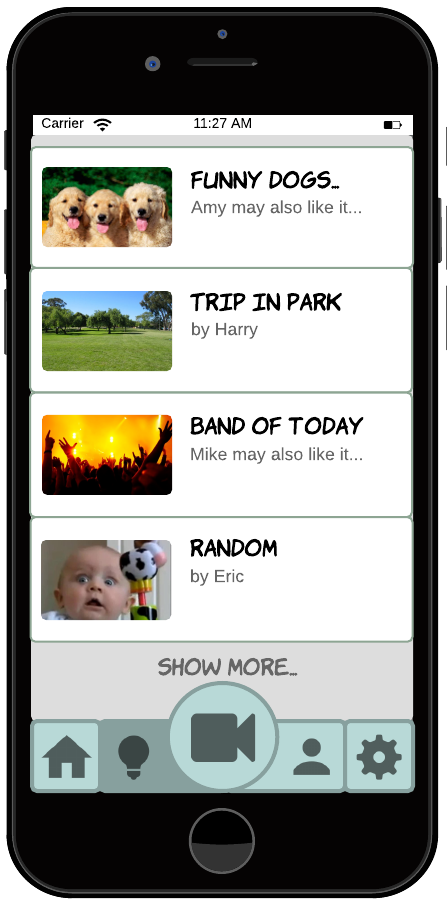 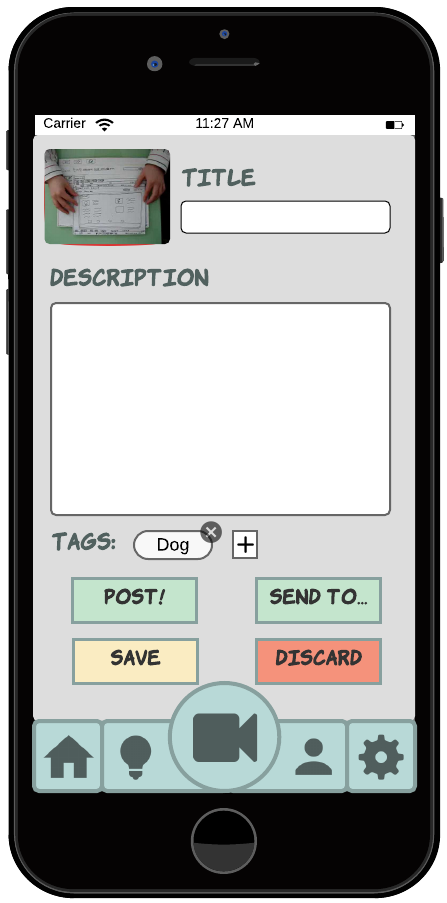 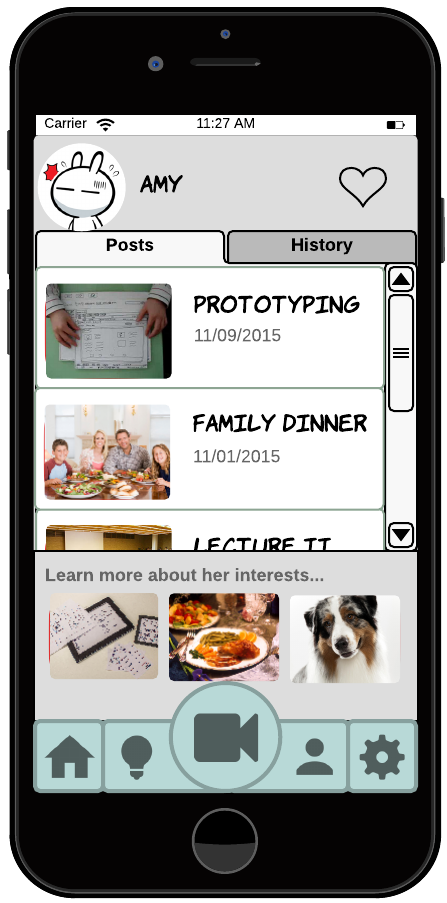 [Speaker Notes: Share videos from other platform
Learn who may have same interests easily]
Digital Mockups
Task 2 - Easily start a conversation
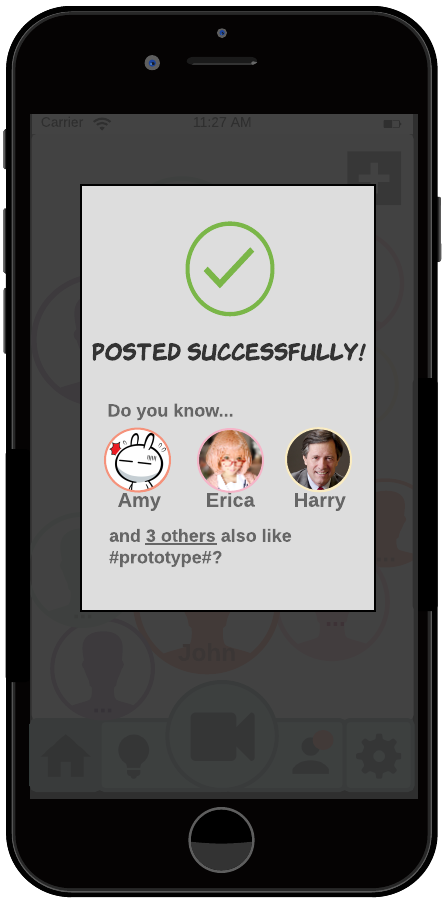 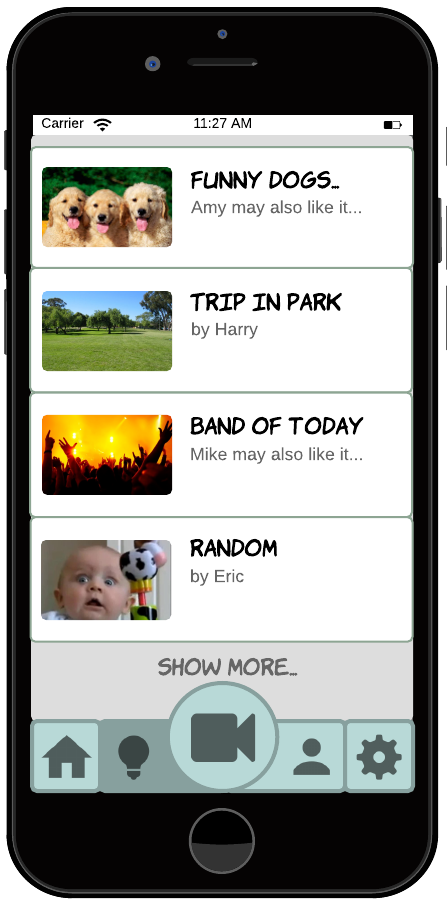 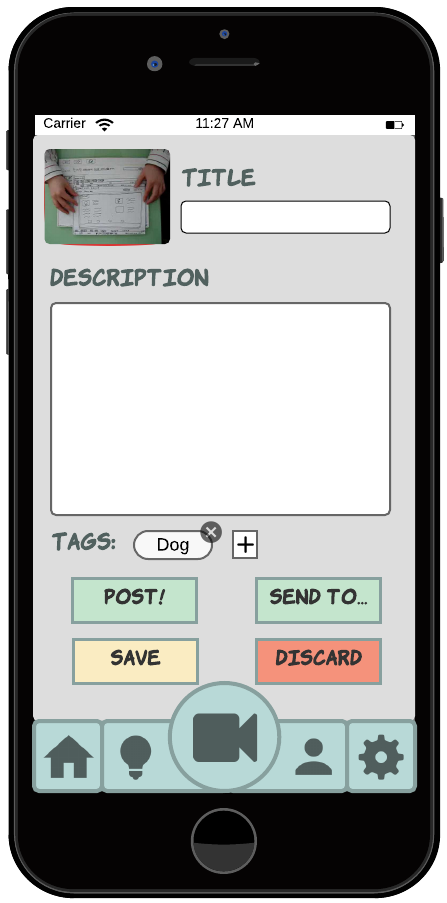 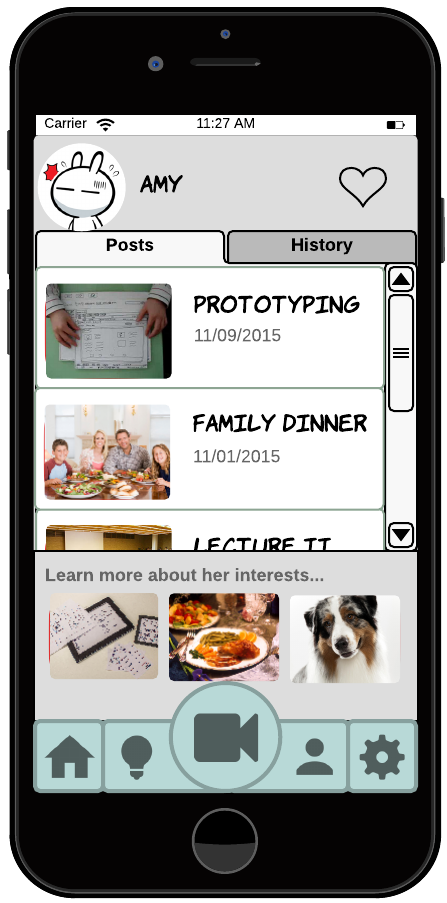 [Speaker Notes: Discover common interests with friends and have something to share with close friends]
Digital Mockups
Task 2 - Easily start a conversation
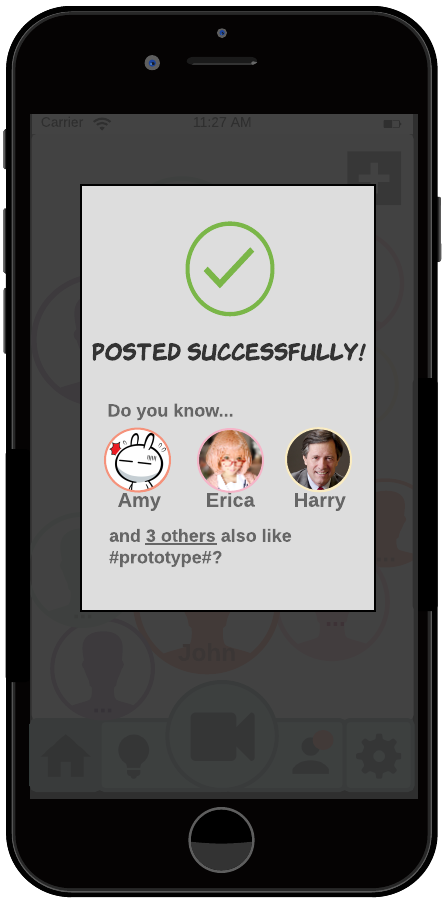 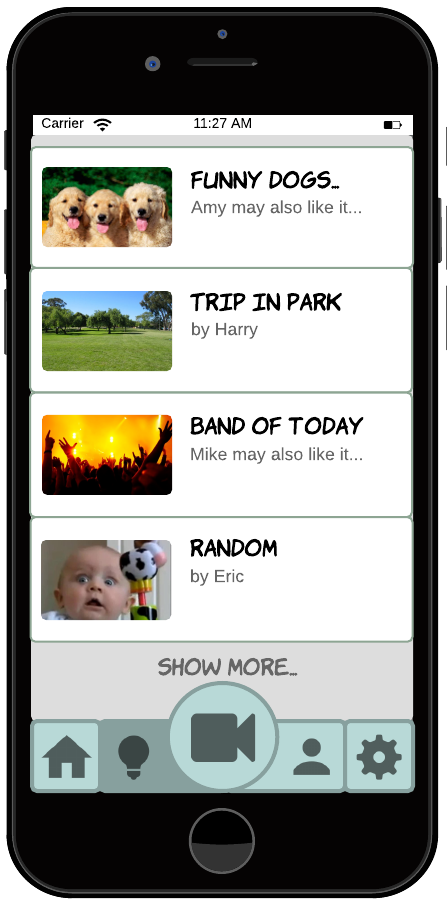 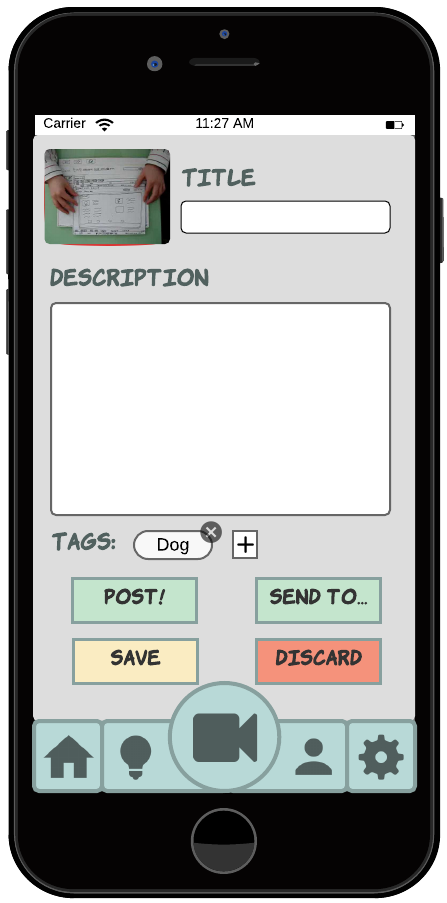 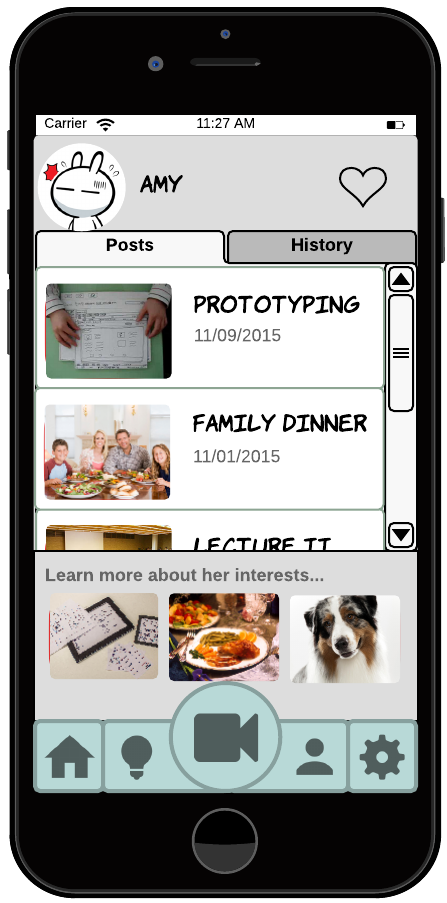 [Speaker Notes: Easy to learn more about their recent interests]
What We Learned This Quarter
More research + more sketching → better prototypes
Test early and test often
Every detail in design matters, otherwise you have confused users
Focus on your tasks!
Teamwork time is very precious – use it effectively!
That’s All Folks!
Thank you! Questions?